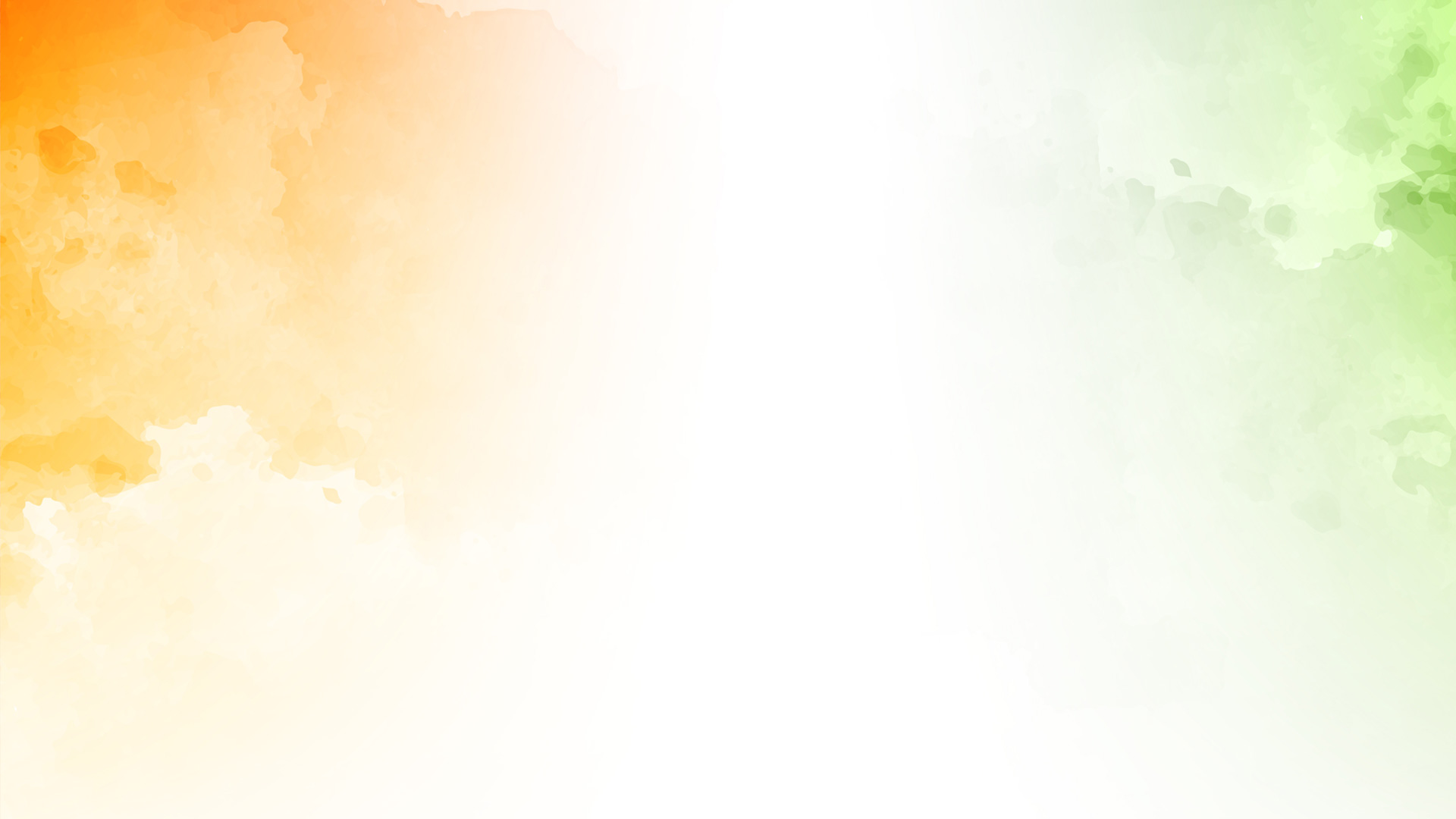 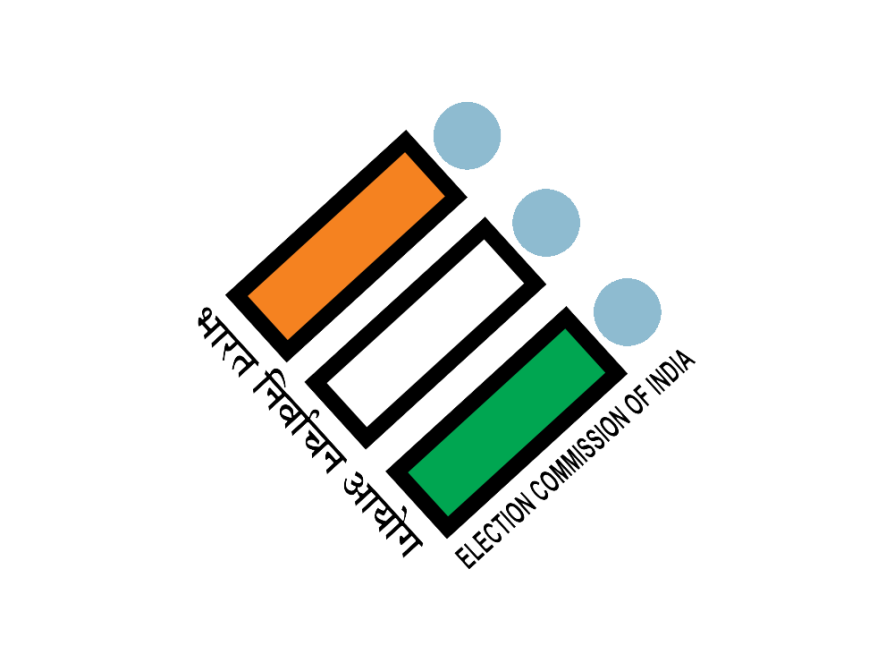 ernku dsaæ inkf/kdkjh dk çf'k{k.k
ernkrk lwph çcaèku ls lEcaf/kr lkekU; voyksdu
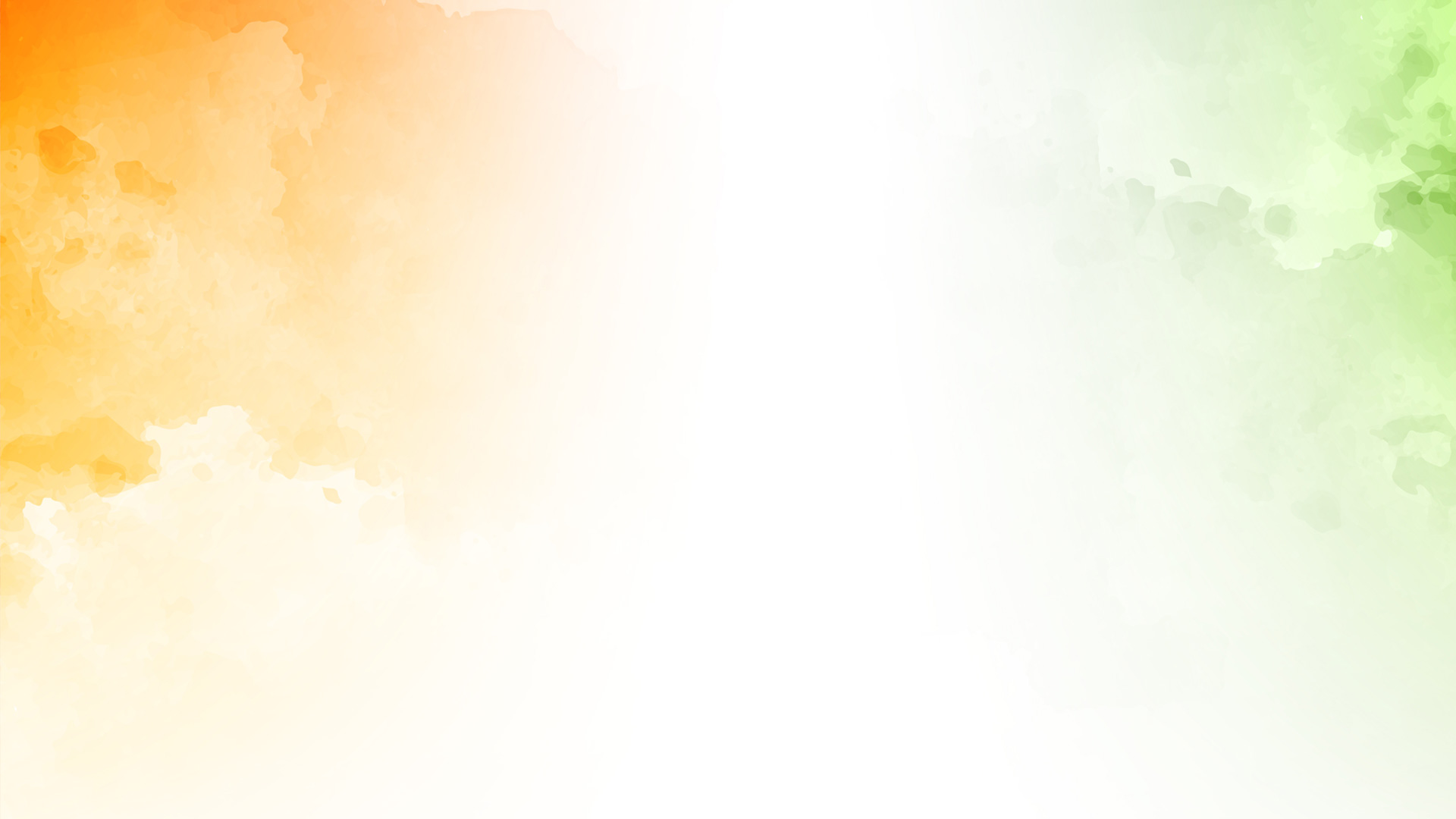 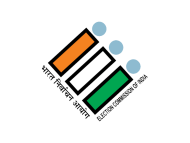 fuokZpd iz.kkyh dh iz’kklfud e’khujh
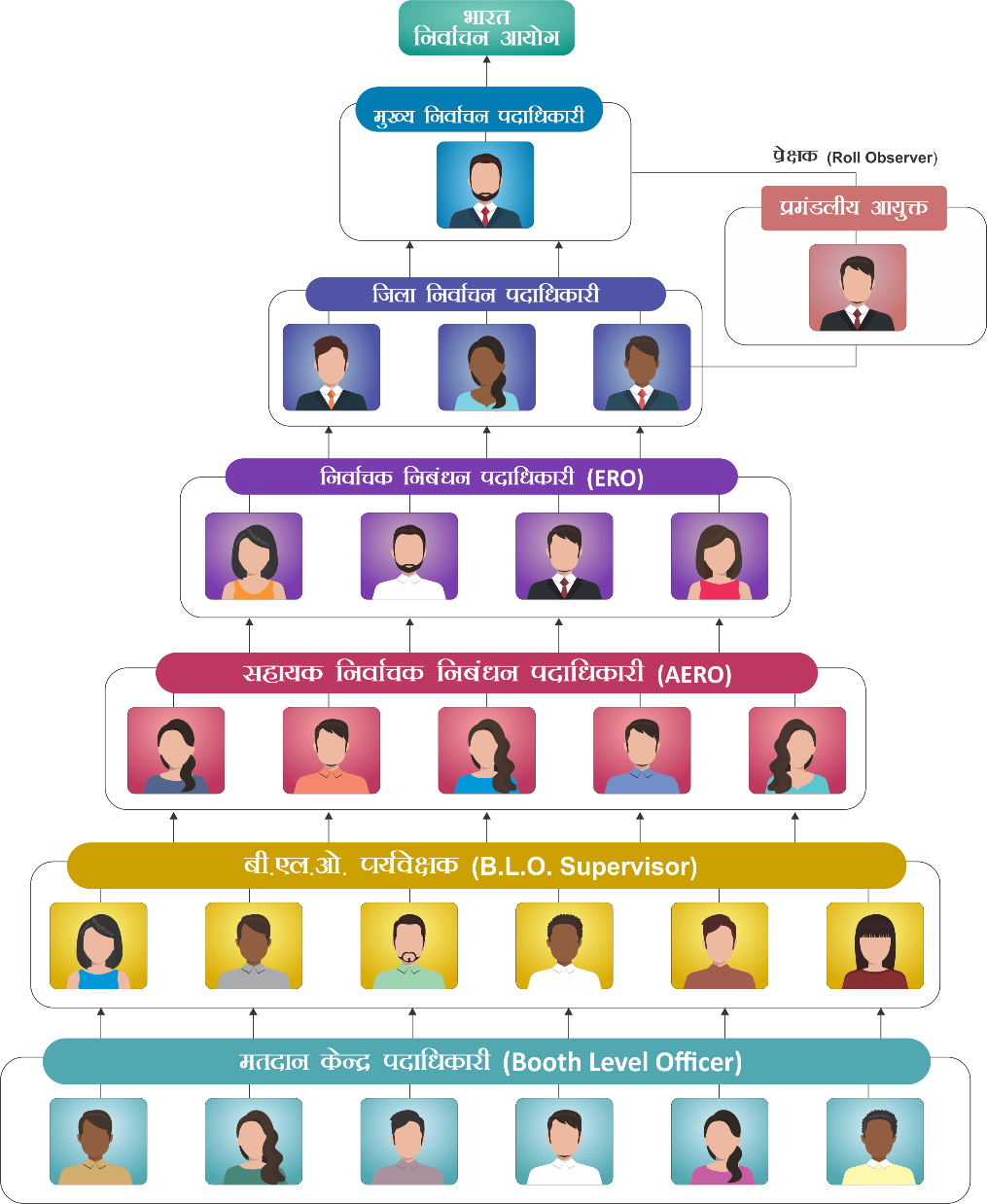 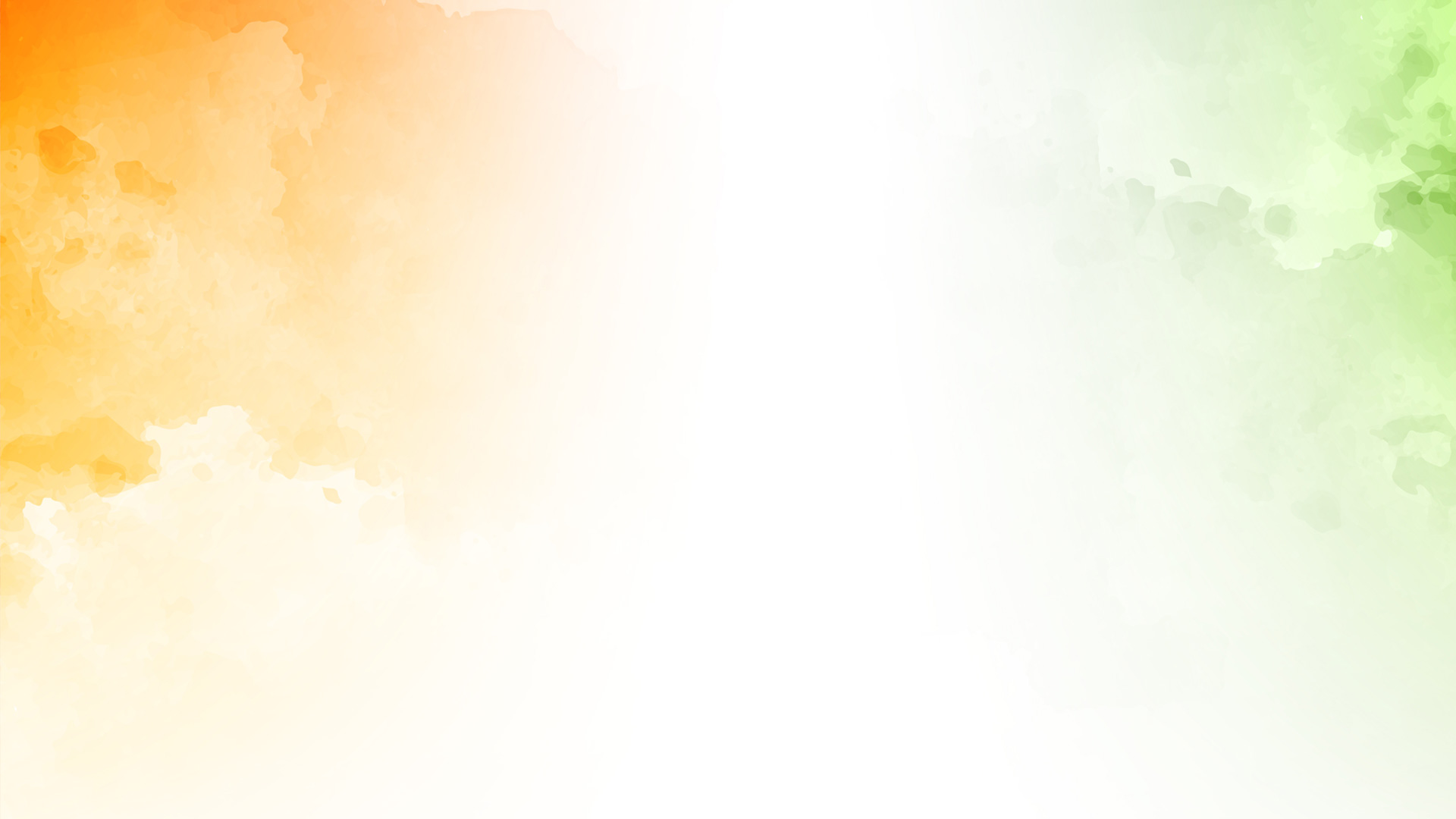 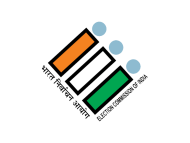 ernku dsUnz inkf/kdkjh dkSu gksxk ¼Who is B.L.O½
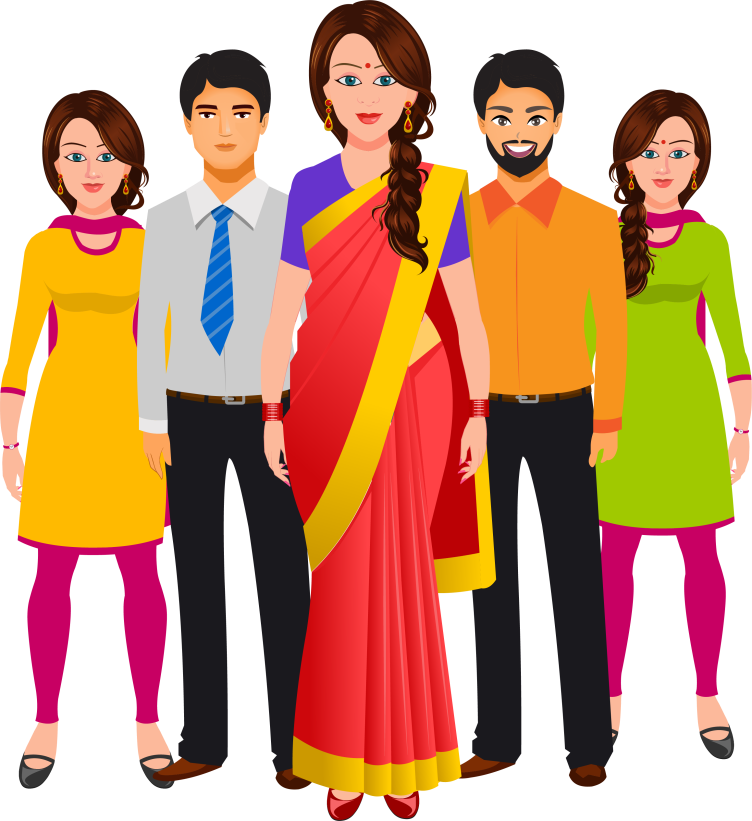 jkT; ljdkj ds lsokjr vf/kdkjh ;k LFkkuh; fudk; ds vf/kdkjh ernku dsUnz inkf/kdkjh (B.L.O) gksrs gSa] tks ernku dsUnz mudks dk;Z gsrq fn;k tkrk gS] mlds ernkrk lwph dks v|ru cuk;s j[kuk mudh ftEesokjh gksrh gS] os fuokZpd fuca/ku inkf/kdkjh@lgk;d fuokZpd fuca/ku inkf/kdkjh ds fu;a=.k ,oa i;Zos{k.k esa dk;Z djrs gSa A
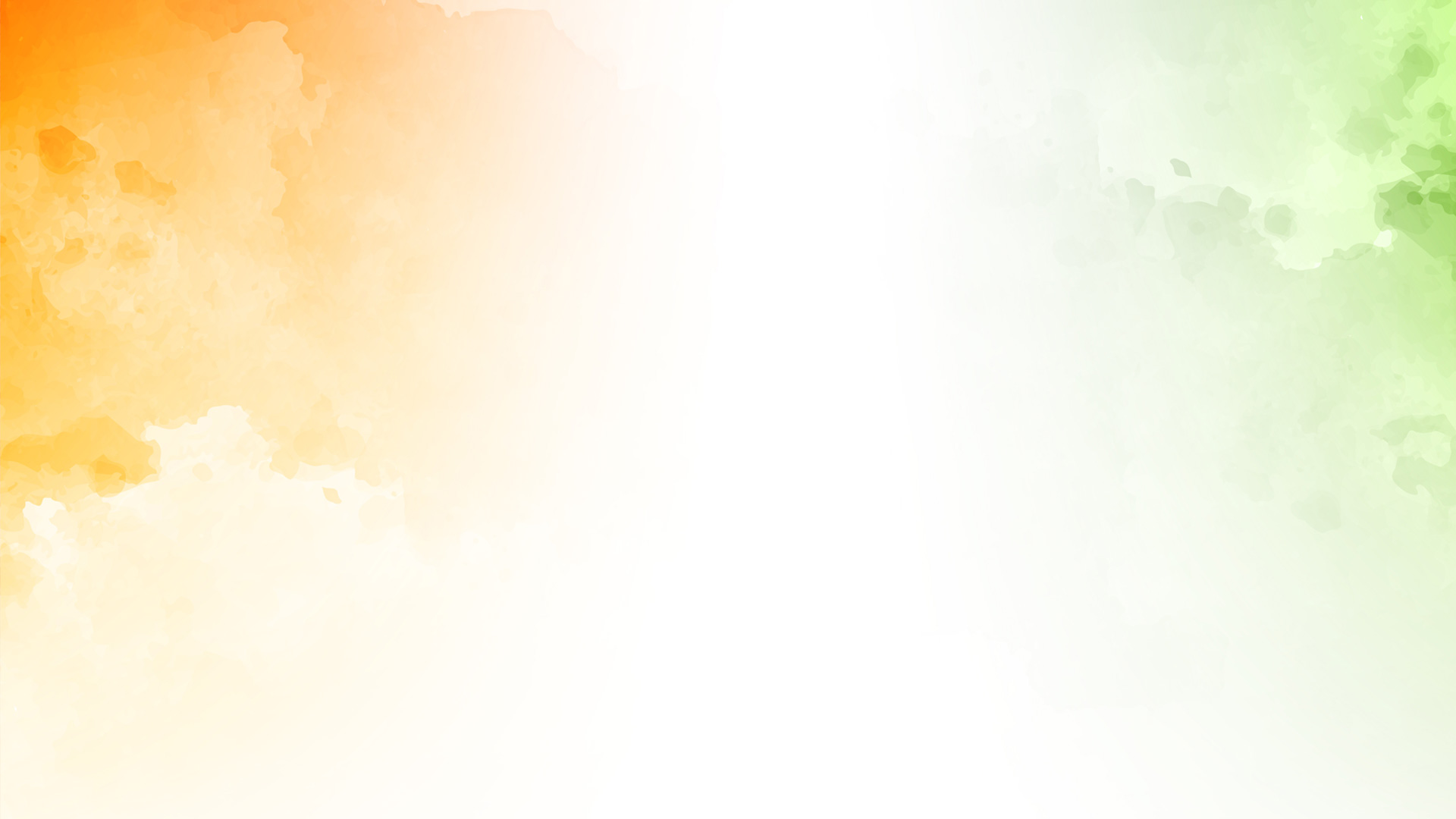 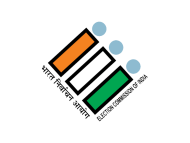 ernku dsUnz inkf/kdkjh  (B.L.O) dh fu;qfDr dSls gksrh gS
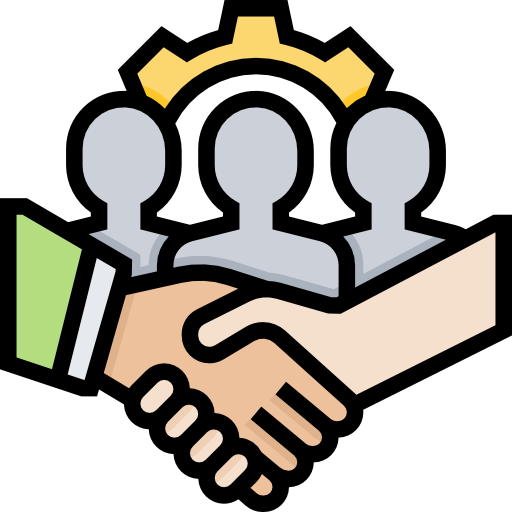 R.P. Act, 1950 dh /kkjk 13 [k (2) ds vkyksd esa fuokZpd fuca/ku inkf/kdkjh ,sls O;fDr;ksa dks fuokZpu {ks= ds fy;s fuokZpd ukekoyh rS;kj vkSj iqujh{k.k djus ds fy;s fu;ksftr dj ldsxk] tSlk og Bhd le>ss A
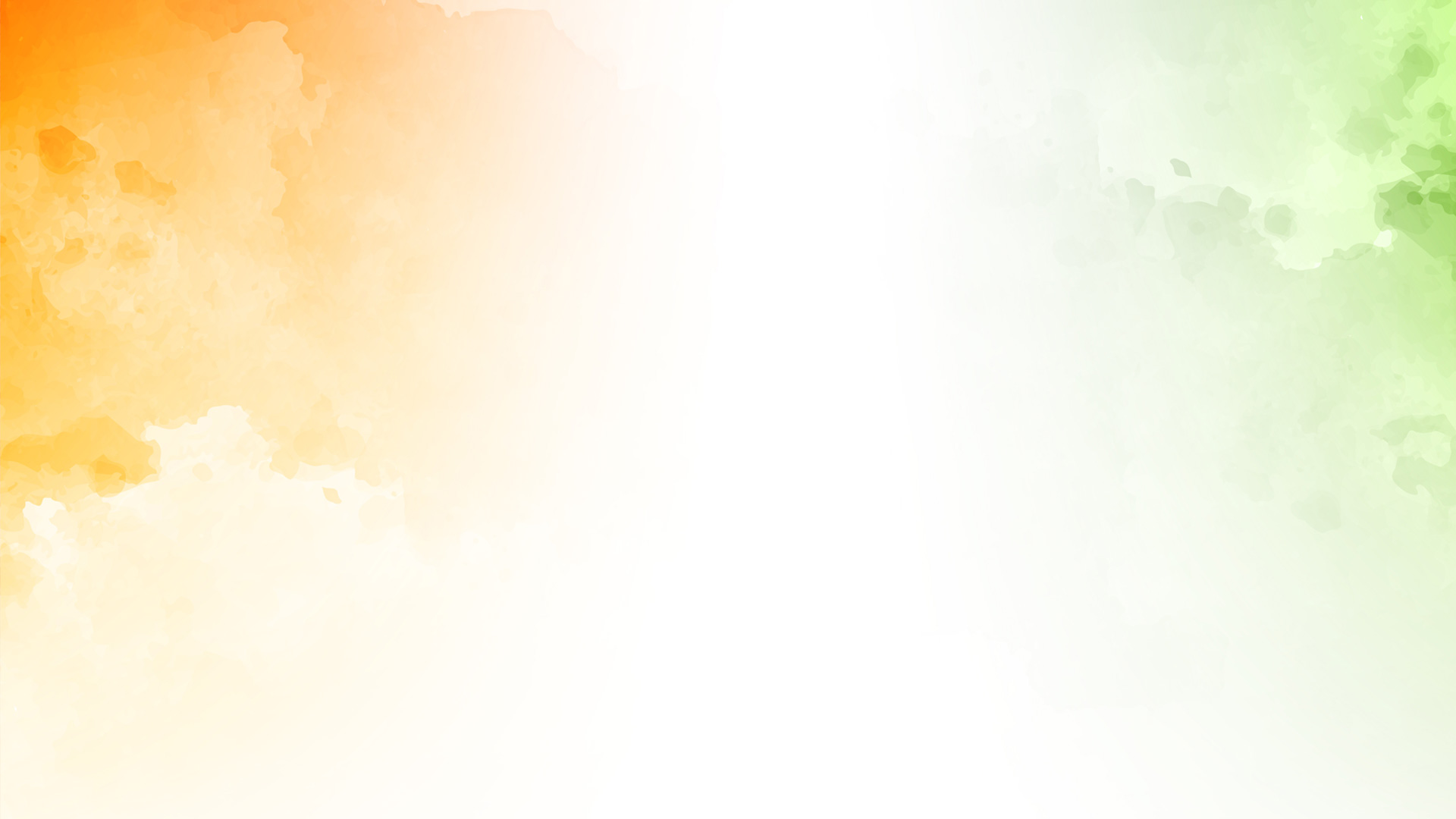 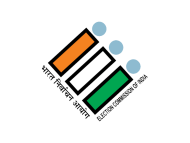 ernku dsUnz inkf/kdkjh  (B.L.O) dk dk;Z ,oa nkf;Ro D;k gS
?kj&?kj tkdj ekbxzs’ku] VªkalQj@ f’kf¶Vax dh tkap
,d ernku dsanz dk vf/kdkj {ks=
vius lkSais x;s ernku dsUnz dh pkSgíh dh iwjh tkudkjh
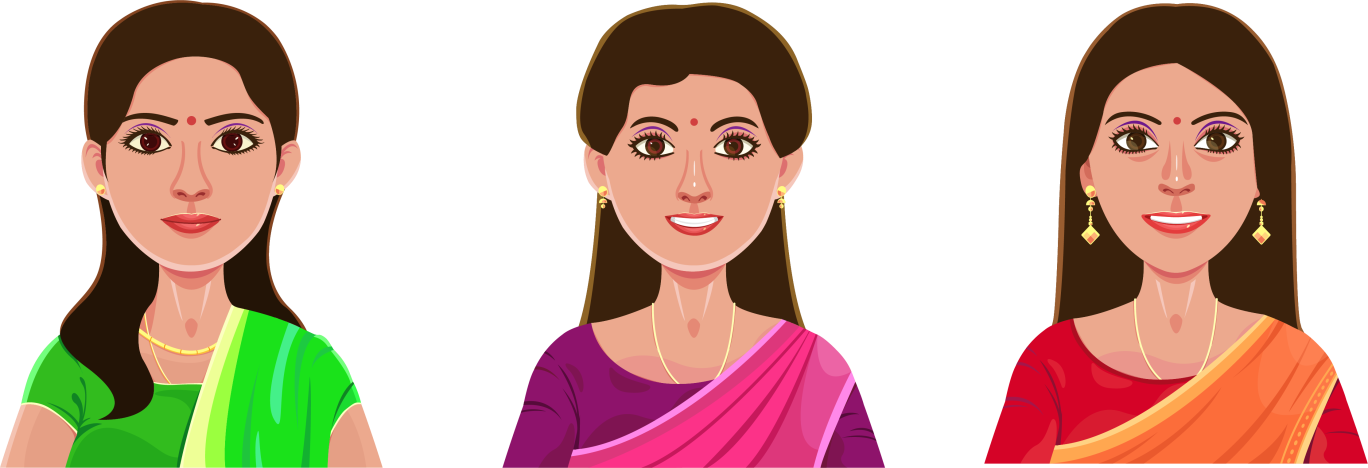 nkok ,oa vkifÙk izkIr djuk
LFkkukarfjr@e`r@xSj&ekStwnk ernkrkvksa dh igpku
mls lkSais x, Hkkx ds ernkrk lwph dk xgu v/;;u
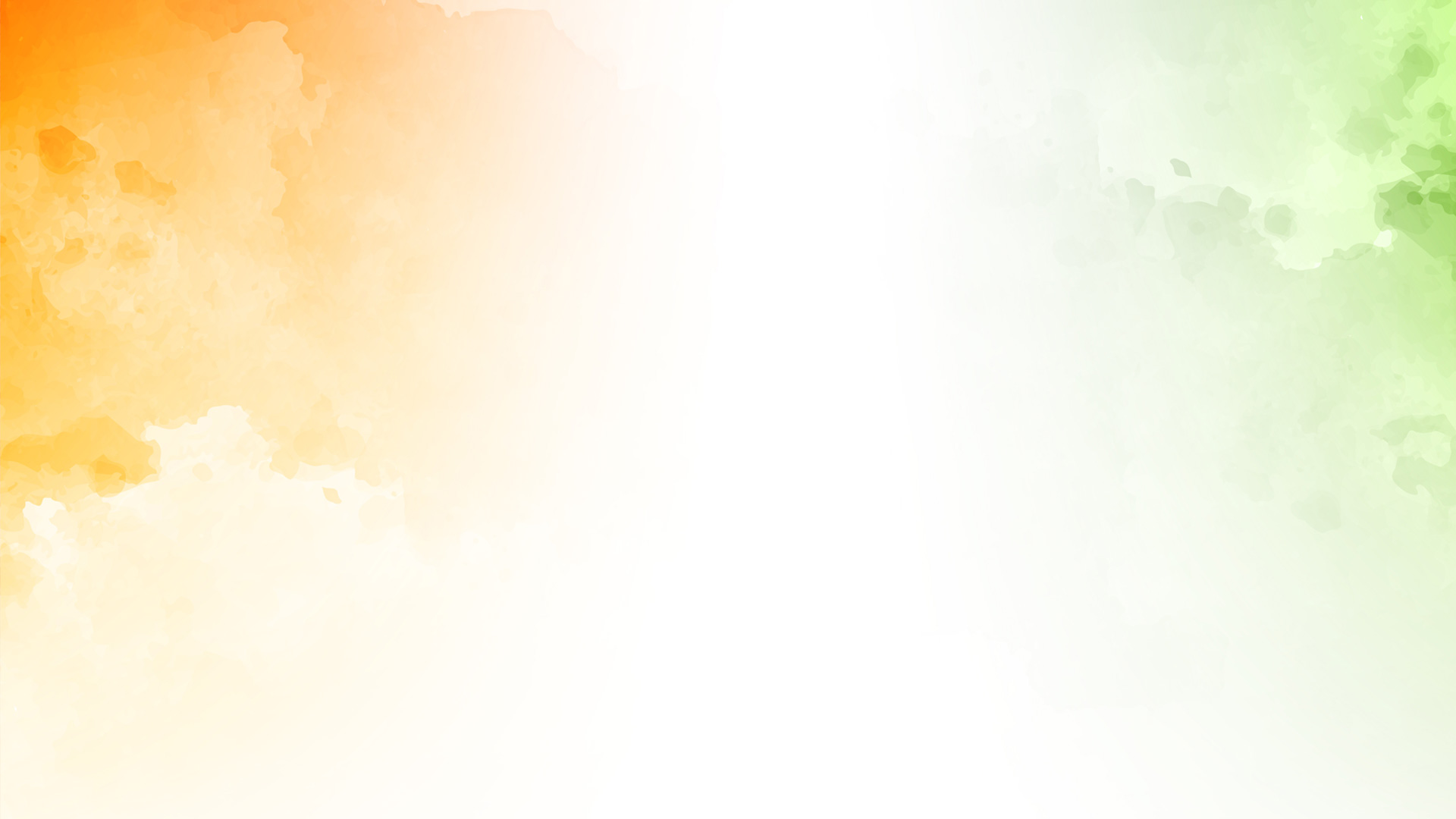 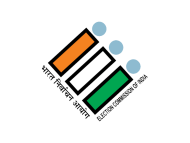 ernku dsUnz inkf/kdkjh  (B.L.O) dk dk;Z ,oa nkf;Ro D;k gS
mä Hkkx ds xkaoksa@Vksyksa dk yxkrkj nkSjk djsaxs vkSj LFkkuh; yksxksa] fo’ks”k :i ls xkao ds cqtqxksZa vkSj tehuh Lrj ds fuokZfpr çfrfufèk;ksa ds lkFk ckrphr djsaxs vkSj ukekoyh esa e`r@LFkkukarfjr@MqfIydsV ernkrkvksa ds ukeksa dh igpku djsaxs] ftudh dkuwu ds çklafxd çkoèkkuksa ds rgr fuokZpd iathdj.k vfèkdkjh }kjk gVk;k tkuk vko’;d gSA
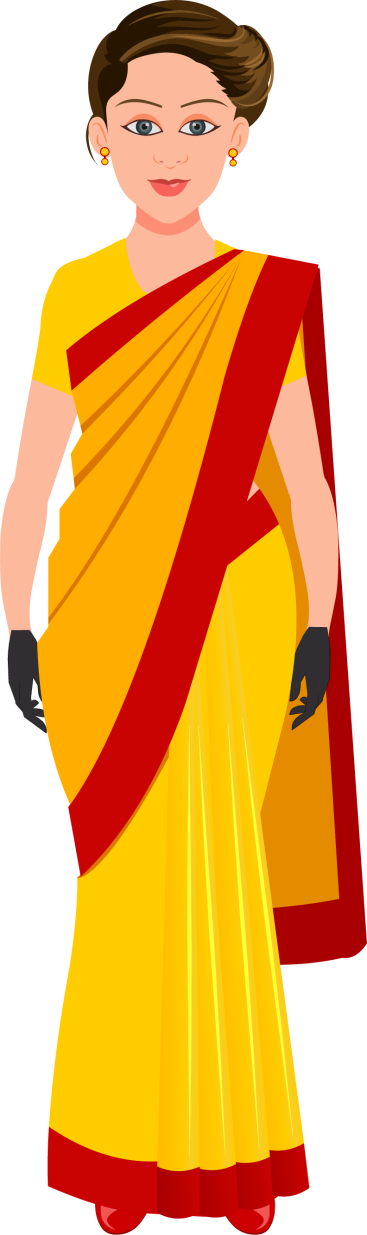 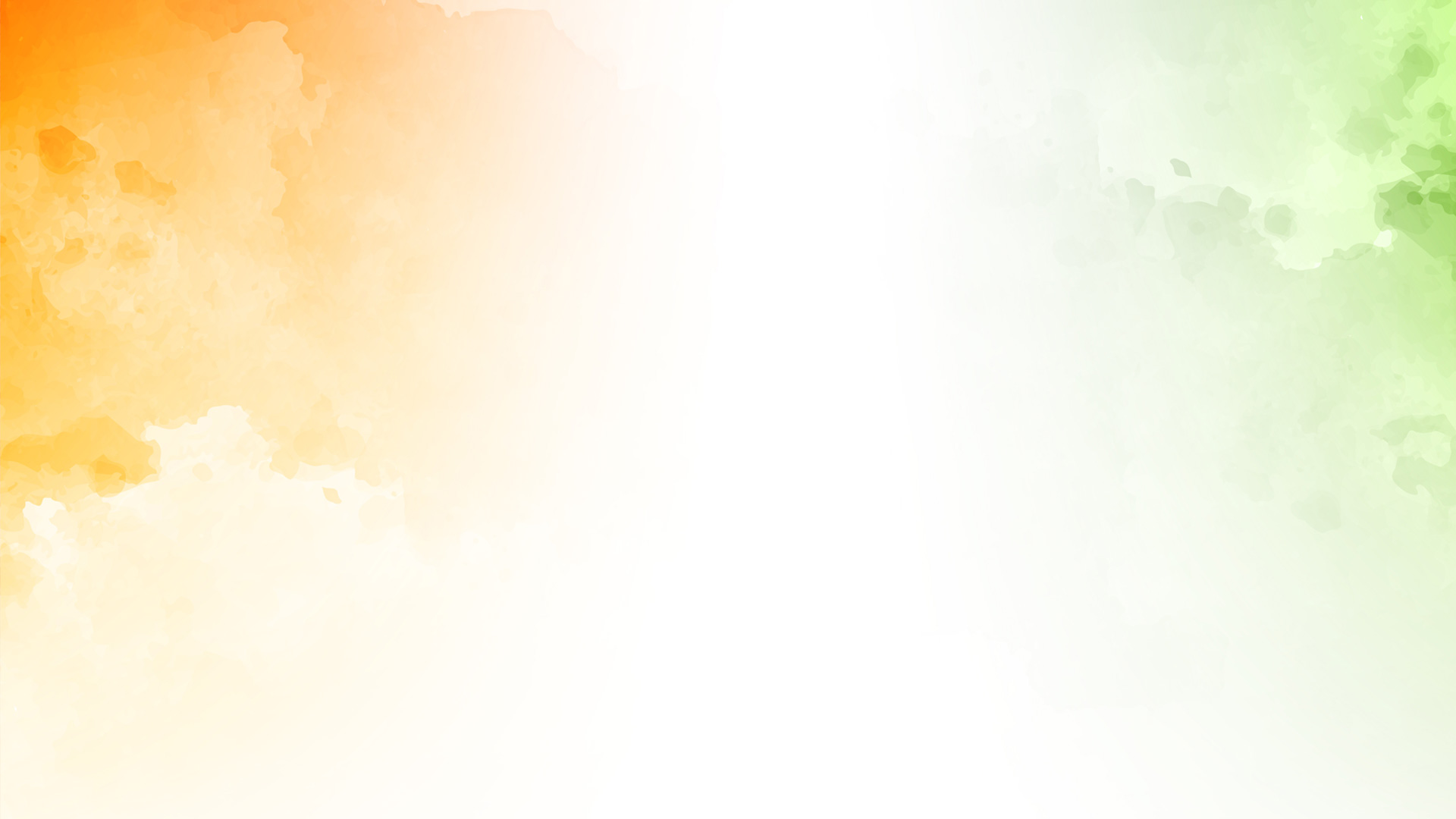 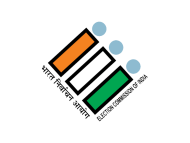 ernku dsUnz inkf/kdkjh  (B.L.O) dk dk;Z ,oa nkf;Ro D;k gS
18 -19 vk;q oxZ ds ;qokvksa vkSj efgykvksa ,oa NwVs gq, ;ksX; ukxfjdksa ds ukekadu ij fo’ks”k è;ku nsus ds lkFk ernkrk lwph esa dfe;ksa dh igpku djus vkSj vko’;d lqèkkjkRed mik; djus ds fy, ernku dsaæ ds vkadM+ksa dk fo’kys”k.kA
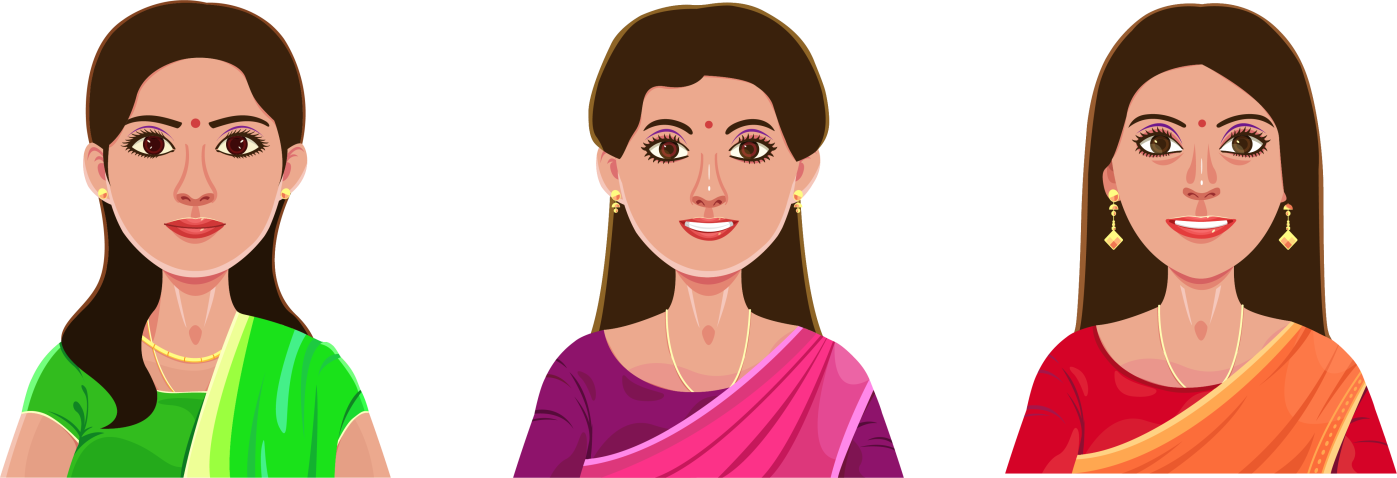 ukekoyh esa fuokZpdksa dh orZuh] ,dkfèkd@MqfIydsV çfof”V;k¡] Hkkx ‘kh”kZ ys[k i`”B (Part header Page)] QksVks vkfn dh tkap djuk* A
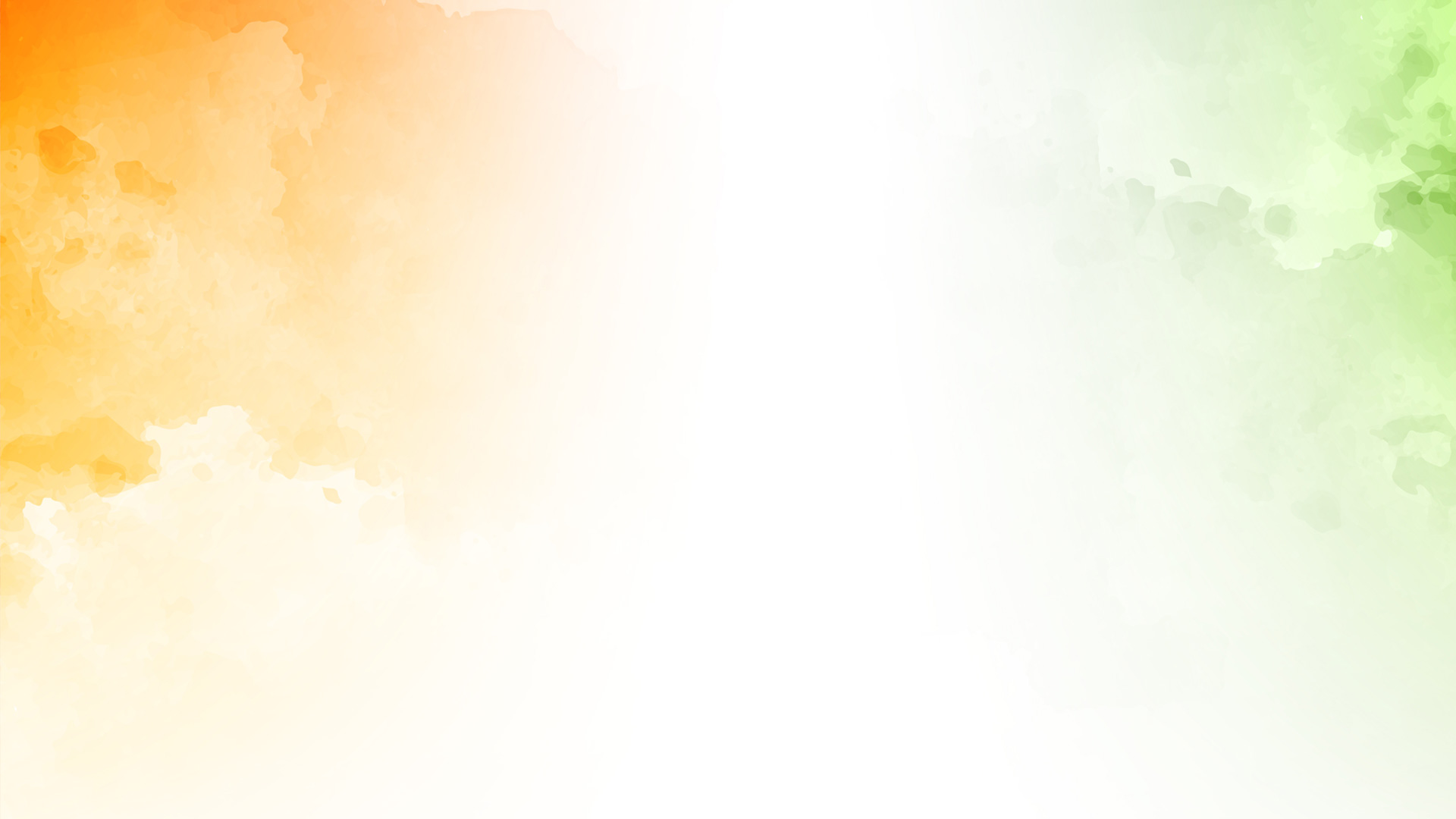 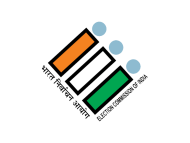 ernku dsUnz inkf/kdkjh  (B.L.O)  dk dk;Z ,oa nkf;Ro D;k gS
ernkrkvksa ds eksckby uacj@bZ&esy vkbZMh ,oa  ¼,sfPNd #i ls½ vk/kkj la[;k ,df=r djuk A
cps gq, ,oa fuEu xq.koÙkk QksVks okys ernkrkvksa dh rLohjsa ,df=r djuk ,oa jhihV ,ihd dh tk¡p djuk A
ernku dsUnzksa dk utjh uD’kk (Sketch) rS;kj djukA
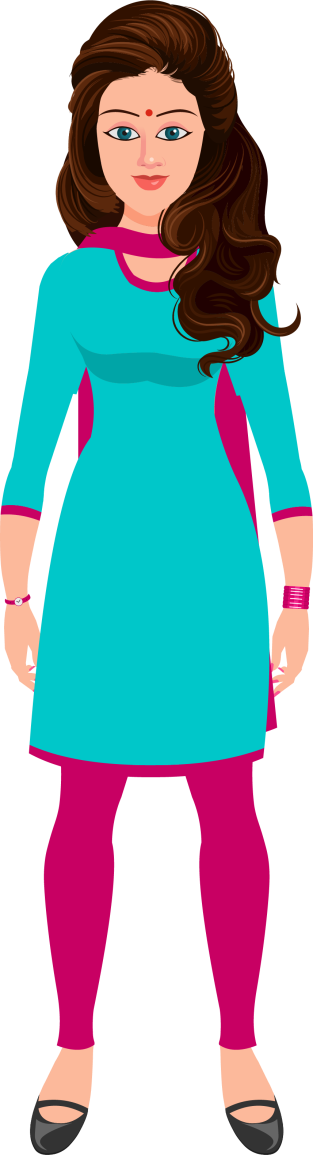 bZvkjvks dks fjiksVZ tek djuk rkfd mu O;fä;ksa dks uksfVl tkjh fd;k tk lds ftuds uke dks gVkuk gSA
vius vkoafVr ernku dsUnz ds ernkrkvksa ds fuokZpd tula[;k vuqikr ,oa fyax vuqikr ds varj dk igpku dj vko’;d lq/kkj gsrq dkjZokbZ djuk A
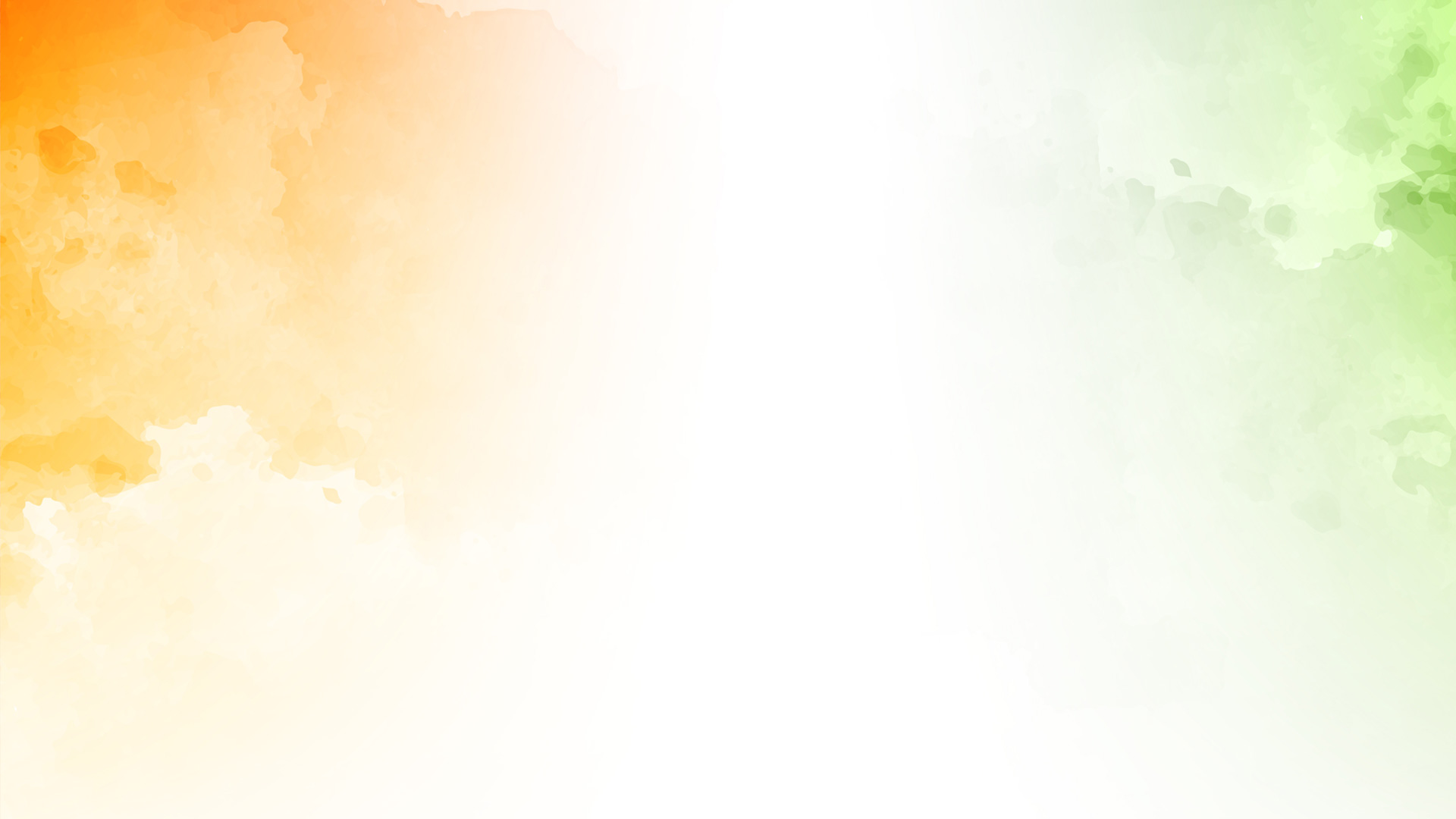 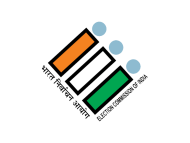 ernku dsUnz inkf/kdkjh  (B.L.O)  dk dk;Z ,oa nkf;Ro D;k gS
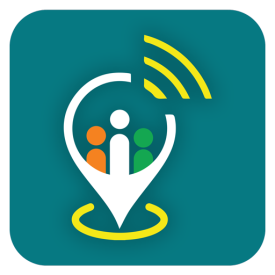 Garuda App ds ek/;e ls vius ernku dsUæ dk v{kka’k@ns’kkarj] lqfuf’pr U;wure lqfo/kk (AMF), foLrkfjr U;wure lqfo/kk (EMF), utjh uD’kk] xqxy ekufp= n`’; , ernku dsUnz ,oa Hkou ds lkeus dk n`’;, CAD View, eq[; ekufp= n`’; (Key Map View) vkfn dks laxzfgr djukA
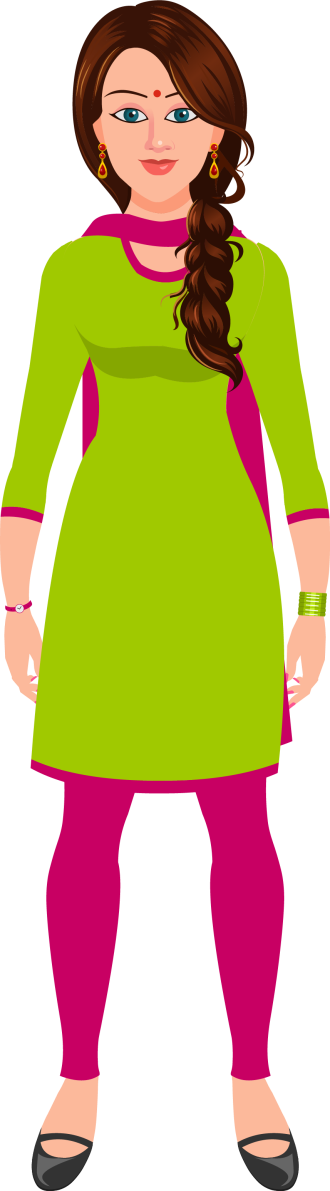 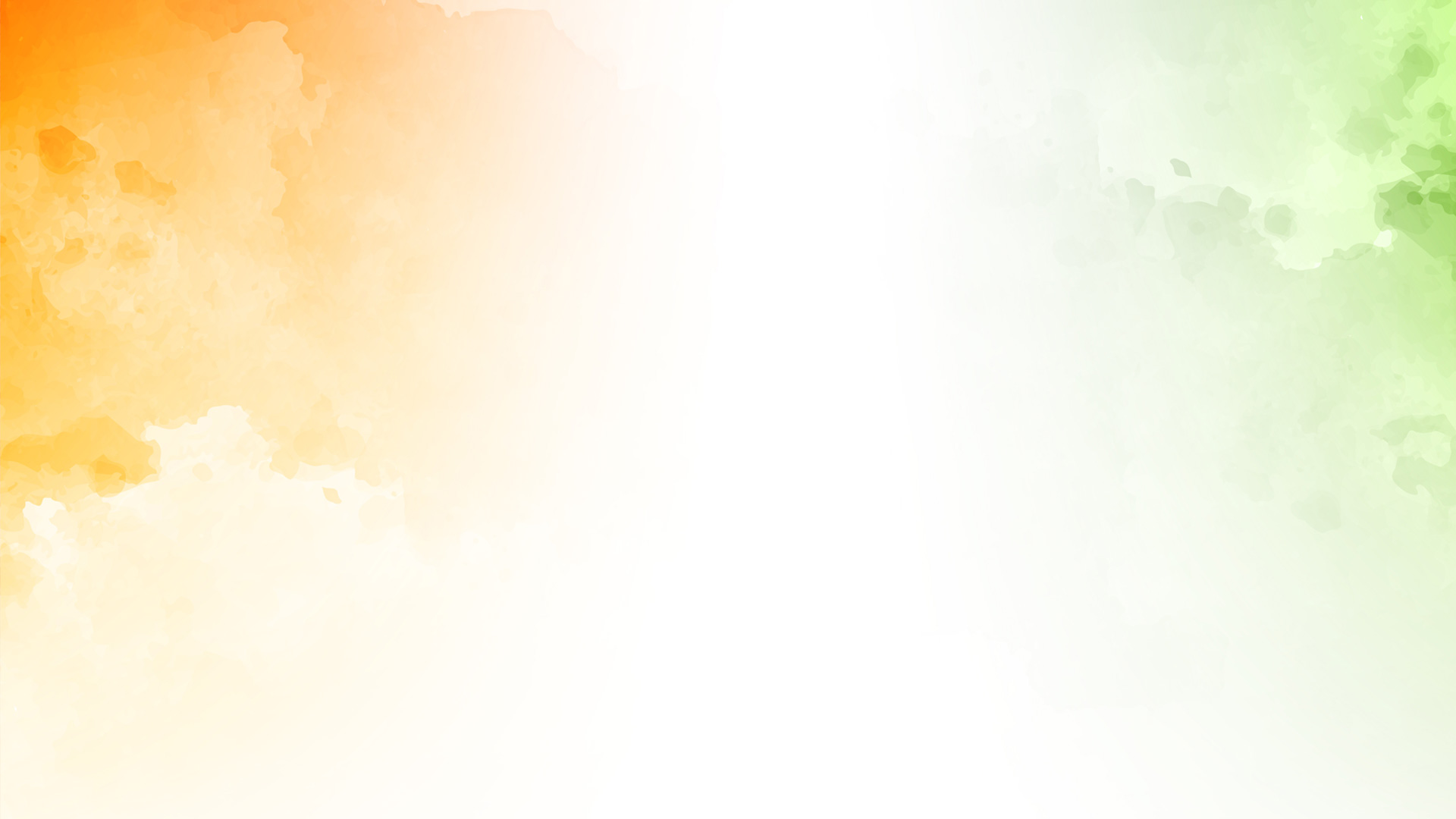 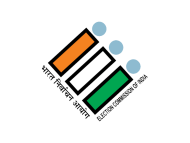 ernku dsUnz inkf/kdkjh  (B.L.O)  dk dk;Z ,oa nkf;Ro D;k gS
ernkrk lwph dk xzke@okMZ lHkk esa ikBu djuk] fuoklh dY;k.k la?k (Resident Welfare Associations) (RWAs) ds lkFk leUo; cukdj jftLVªhdj.k dk;Z djuk A
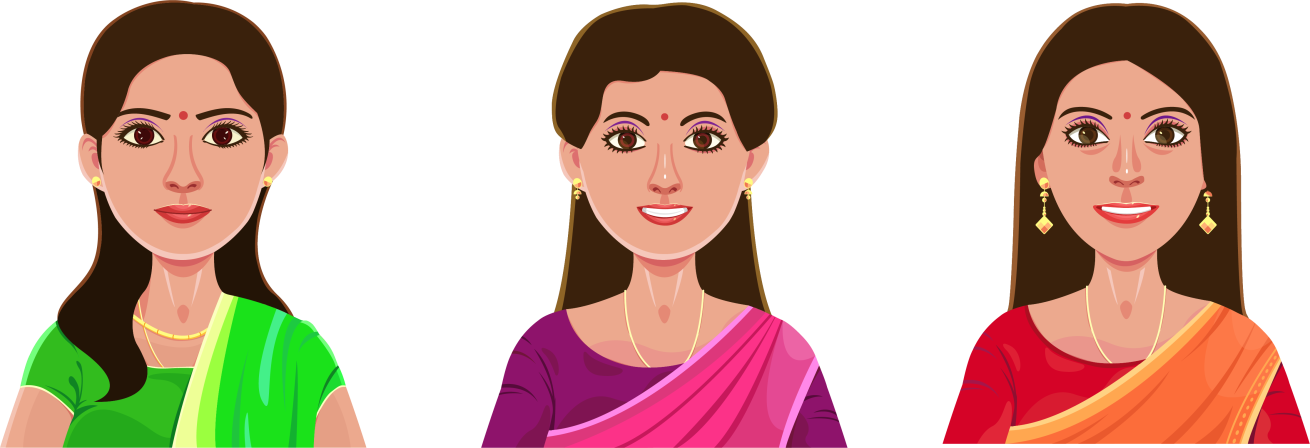 mDr ds vfrfjDr vU; dk;Z tks ftyk fuokZpu inkf/kdkjh (DEO)/ fuokZpd fuca/ku inkf/kdkjh (ERO)/ lgk;d fupkZpd fuca/ku inkf/kdkjh (AERO)  }kjk le;&le; ij funsZf’kr gksa A
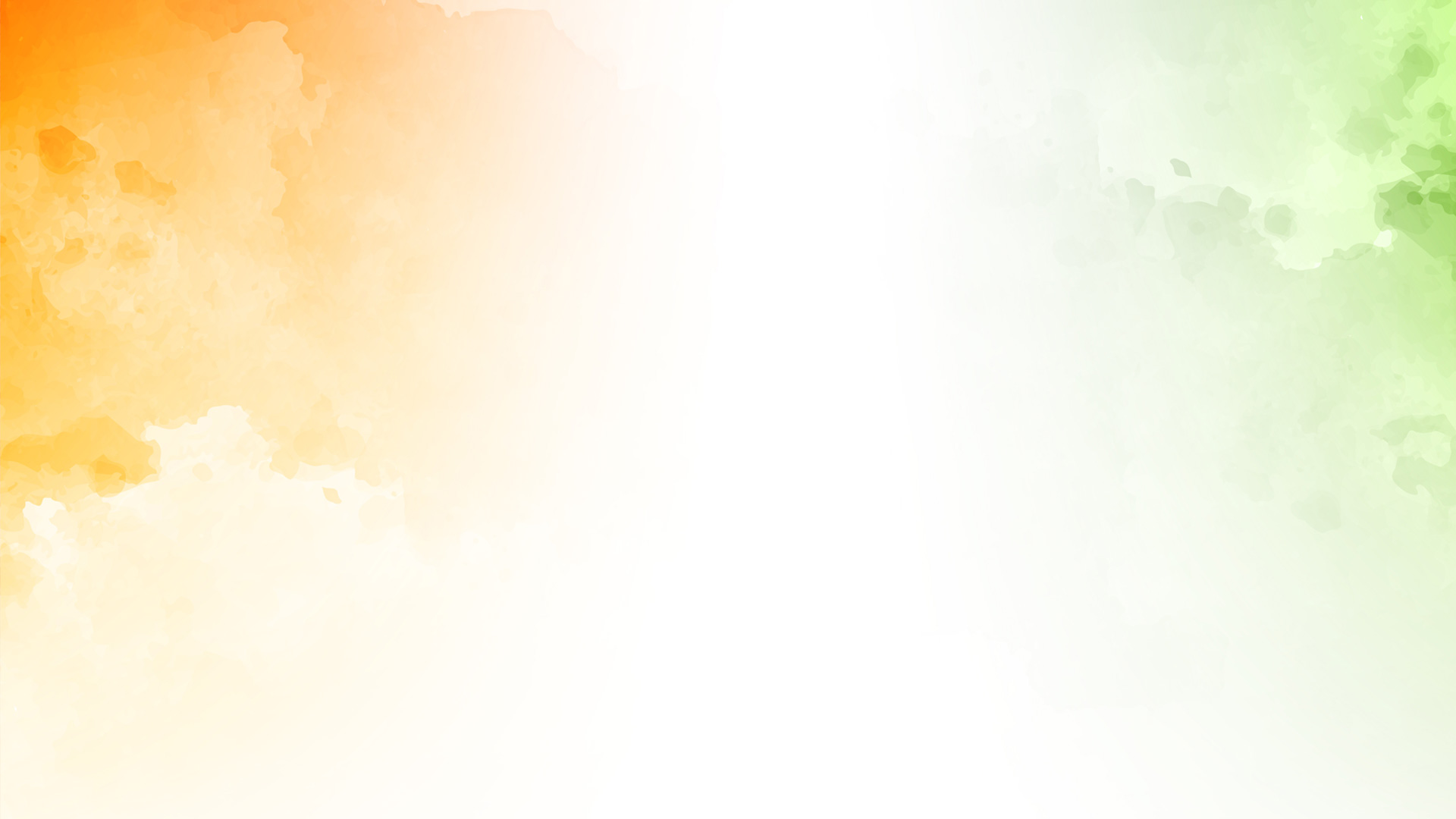 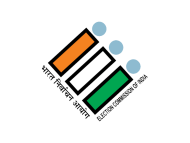 laoS/kkfud ,oa fof/kd izko/kku
laoS/kkfud izko/kku %&
324 (1)
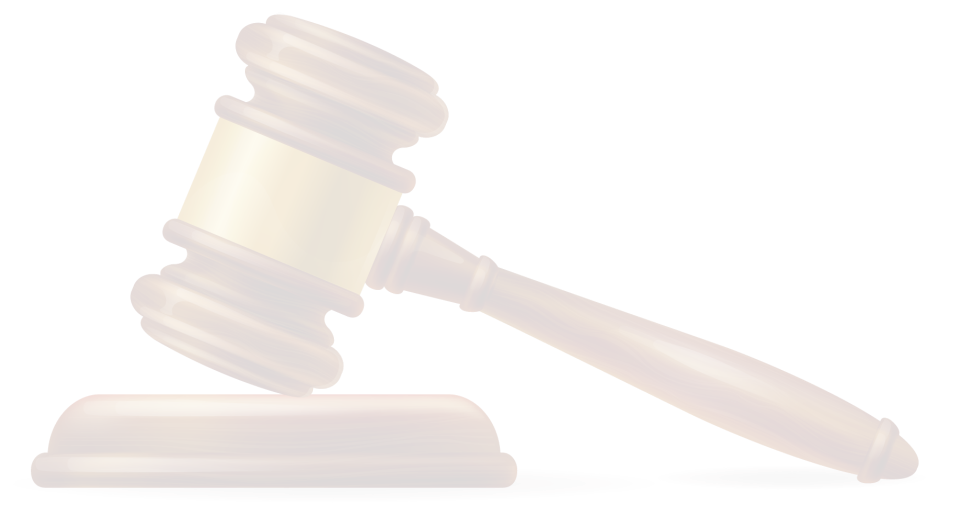 laln vkSj çR;sd jkT; fo/kku&eaMy ds fy, djk, tkus okys lHkh fuokZpuksa ds fy, rFkk jk”Vªifr vkSj mijk”Vªifr ds inksa ds fy, fuokZpuksa ds fy, fuokZpd&ukekoyh rS;kj djkus dk vkSj mu lHkh fuokZpuksa ds lapkyu dk v/kh{k.k] funs’ku vkSj fu;a=.k ,d vk;ksx esa fufgr gksxk] ftls bl lafo/kku esa fuokZpu vk;ksx dgk x;k gSA
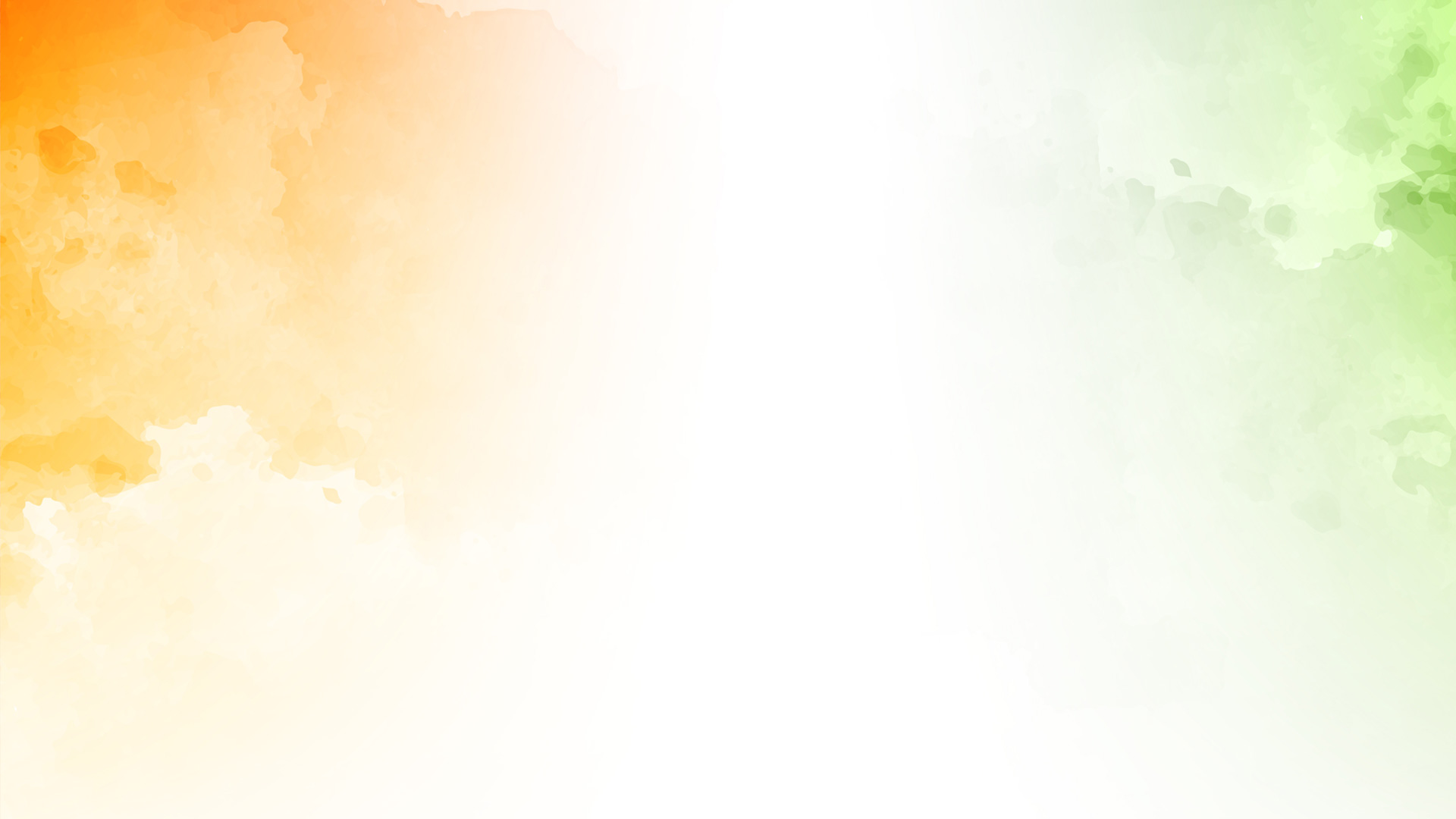 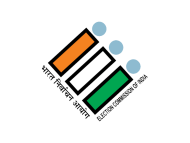 laoS/kkfud ,oa fof/kd izko/kku
laoS/kkfud izko/kku %&
325
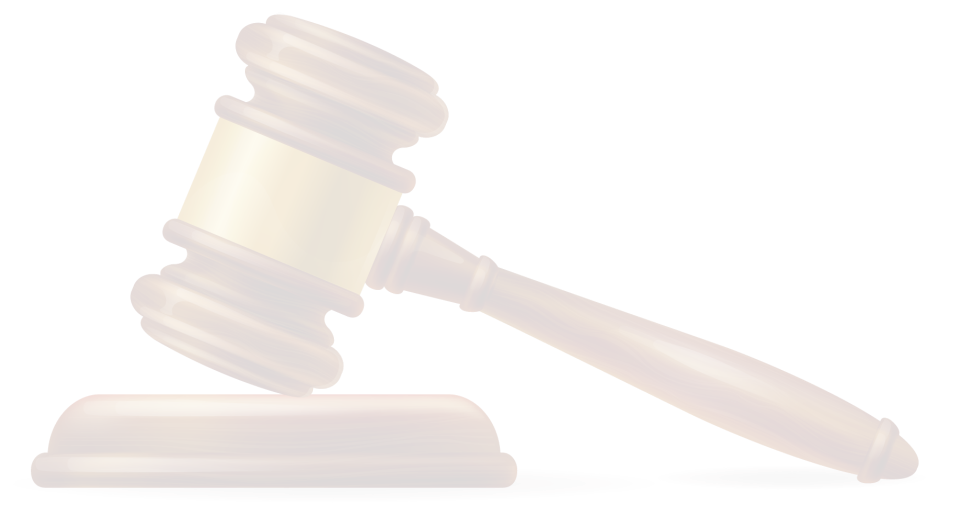 laln ds izR;sd lnu ;k fdlh jkT; ds fo/kku&eaMy ds lnu ;k izR;sd lnu ds fy, fuokZpu ds fy, izR;sd izknsf’kd fuokZpUk&{ks= ds fy, ,d lk/kkj.k fuokZpd&ukekoyh gksxh vkSj dsoy /keZ] ewyoa’k] tkfr] fyax ;k buesa ls fdlh ds vk/kkj ij dksbZ O;fDr ,slh fdlh ukekoyh esa lfEefyr fd, tkus ds fy, vik= ugha gksxk ;k ,sls fdlh fuokZpu&{ks= ds fy, fdlh fo’ks”k fuokZpd&ukekoyh esa lfEefyr fd, tkus dk nkok ugha djsxkA
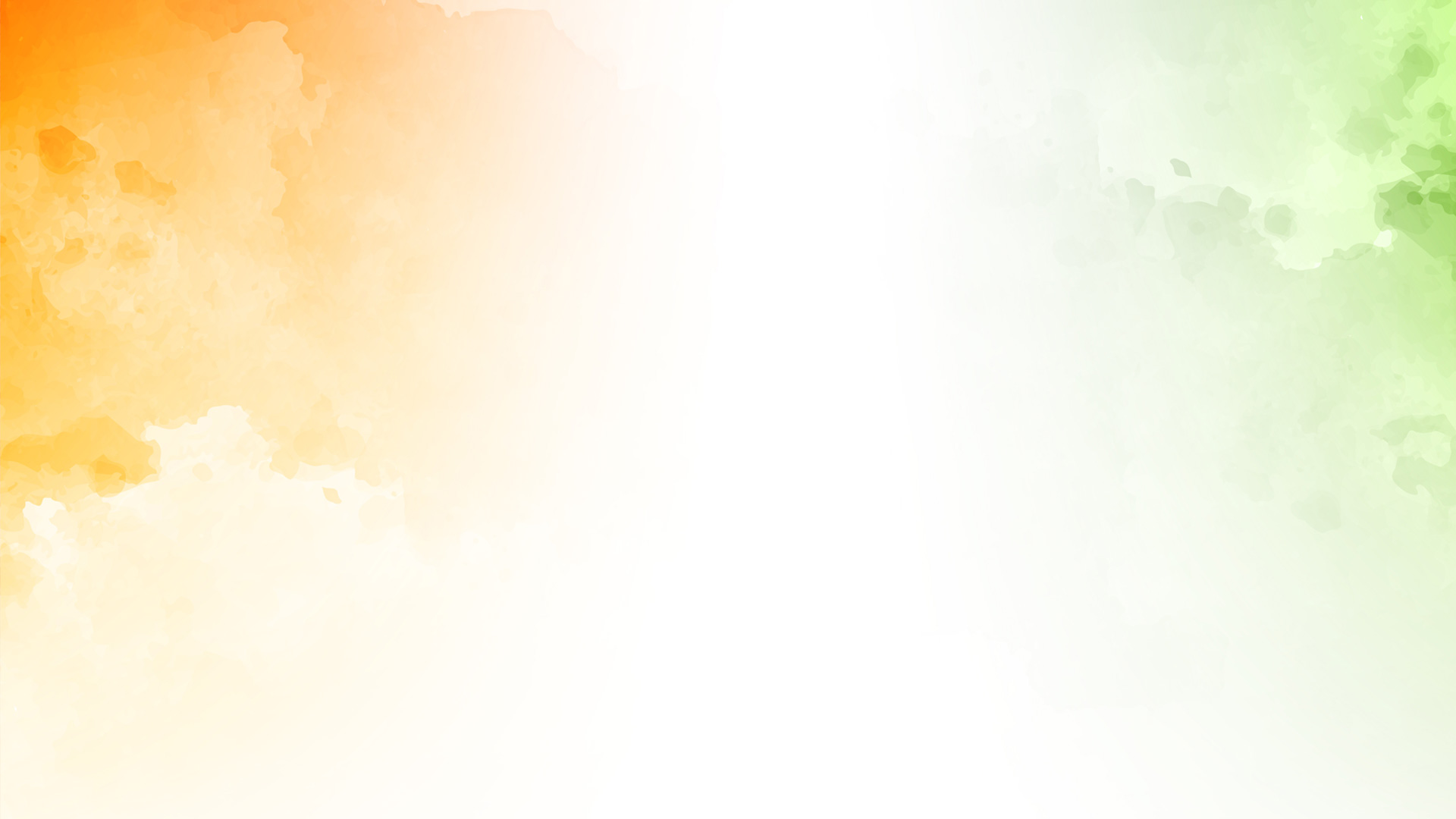 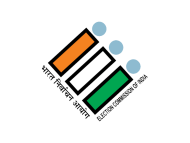 laoS/kkfud ,oa fof/kd izko/kku
laoS/kkfud izko/kku %&
326
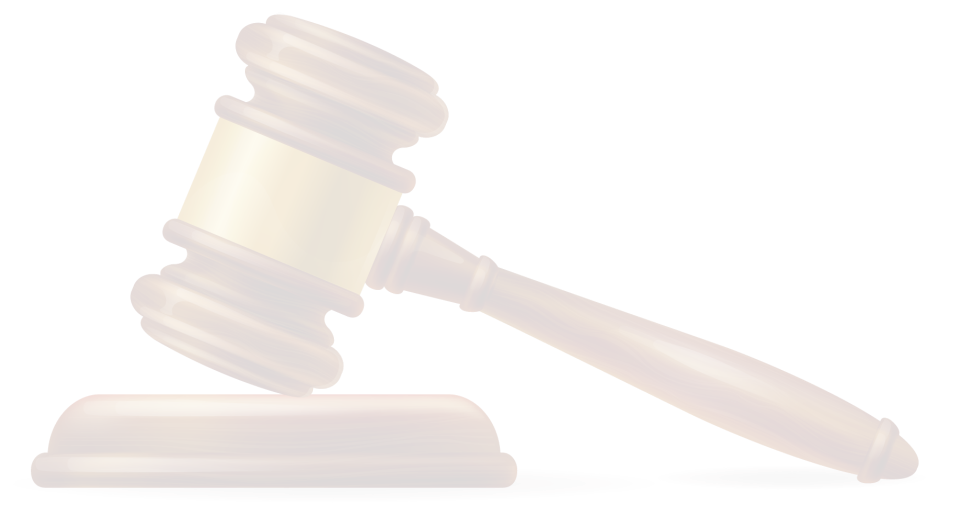 yksd lHkk vkSj izR;sd jkT; dh fo/kku lHkk ds fy, fuokZpu o;Ld erkf/kdkj ds vk/kkj ij gksaxs] vFkkZr~ izR;sd O;fDr] tks Hkkjr dk Ukkxfjd gS vkSj ,slh rkjh[k dks] tks leqfpr fo/kku&eaMy }kjk cukbZ xbZ fdlh fof/k }kjk ;k mlds v/khu bl fufeÙk fu;r dh tk,] de ls de [vBkjg o”kZ] dh vk;q dk gS vkSj bl lafo/kku ;k leqfpr fo/kku&eaMy }kjk cukbZ xbZ fdlh fof/k ds v/khu vfuokl] fpÙkfod`fr vijk/k ;k Hkz”V ;k voS/k vkpj.k ds vk/kkj ij vU;Fkk fujfgZr ugha dj fn;k tkrk gS] ,sls fdlh fuokZpu esa ernkrk ds :Ik esa jftLVªhd`r gksus dk gdnkj gksxkA
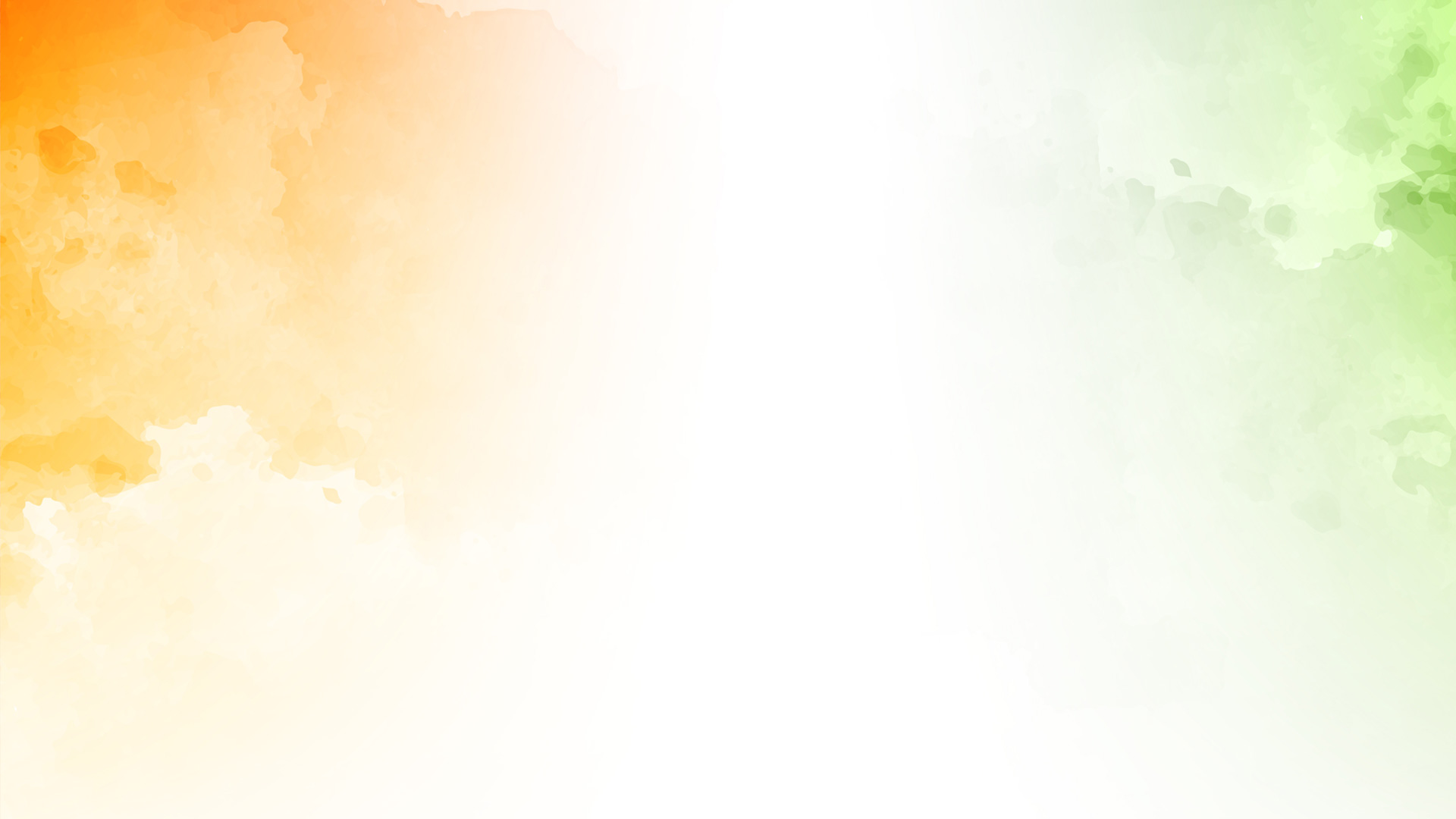 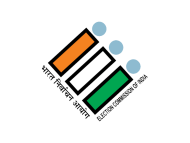 yksd izfrfu/kRo vf/kfu;e & 1950
(Representation of the People Act-1950)
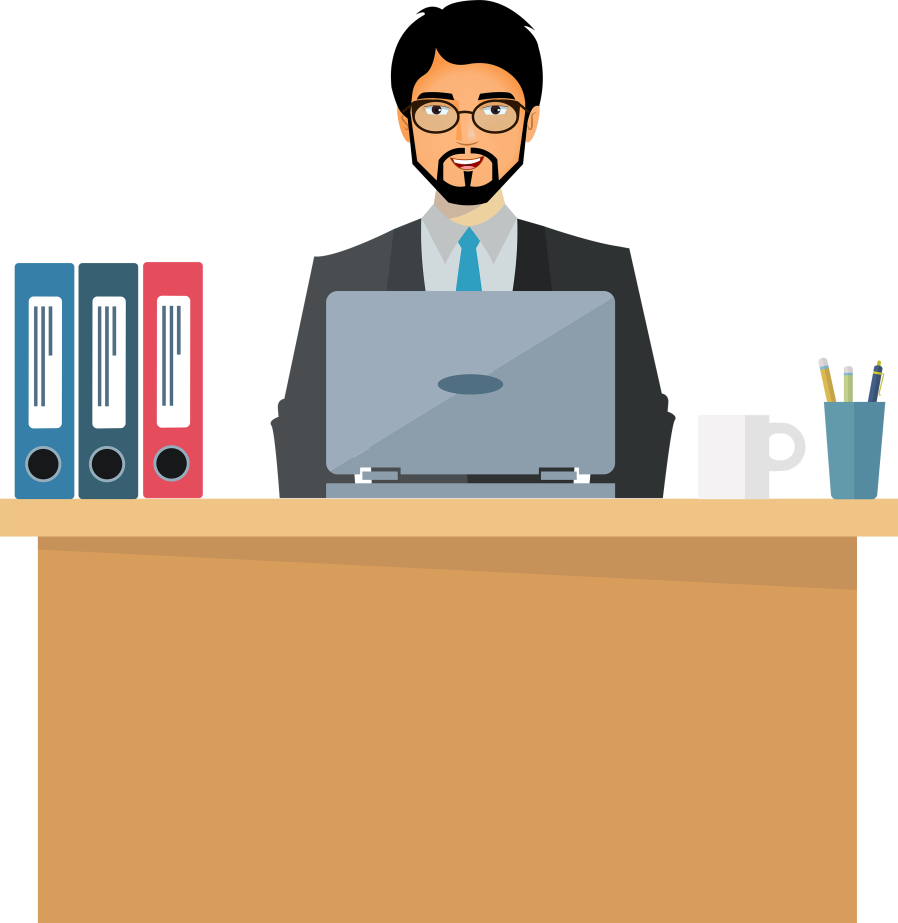 13 d- eq[; fuokZpu inkf/kdkjh &
1. gj ,d jkT; ds fy, ,d eq[; fuokZpu inkf/kdkjh gksxk tks ljdkj dk ,slk vkWfQlj gksxk tSlk fuokZpu vk;ksx ml ljdkj ds ijke’kZ ls bl fufeÙk inkfHkfgr ;k ukefufnZ”V djs A
2. fuokZpu vk;ksx ds v/kh{k.k] funs’ku vkSj fu;a=.k ds v/khu jgrs gq, eq[; fuokZpu inkf/kdkjh jkT; esa bl vf/kfu;e ds v/khu okyh lc fuokZpd ukekofy;ksa dh rS;kjh] iqujh{k.k vkSj ‘kqf) dk Ik;Zos{k.k djsxk A
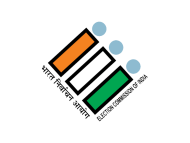 eq[; fuokZpu inkf/kdkjh
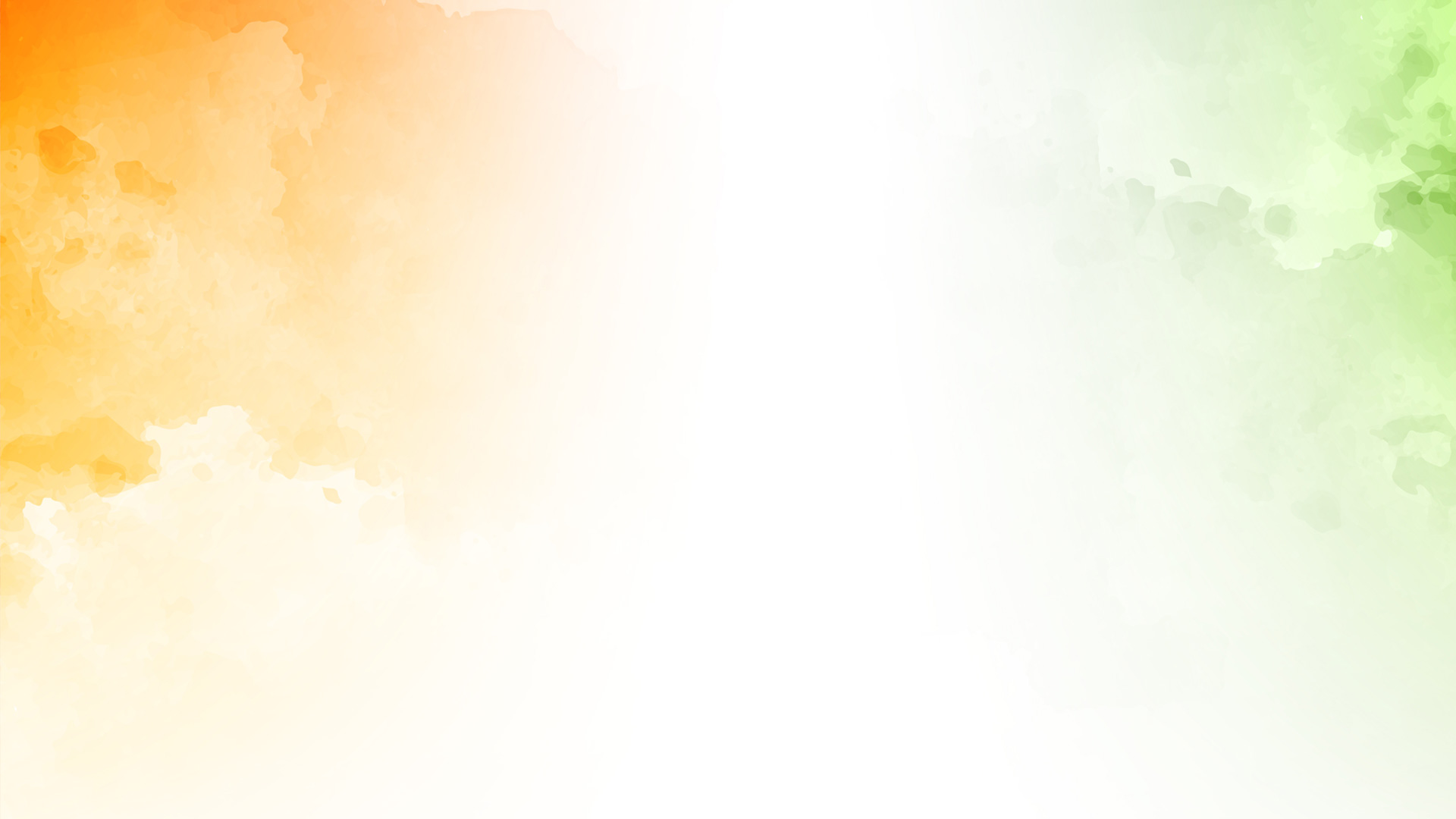 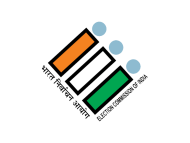 yksd izfrfu/kRo vf/kfu;e & 1950
(Representation of the People Act-1950)
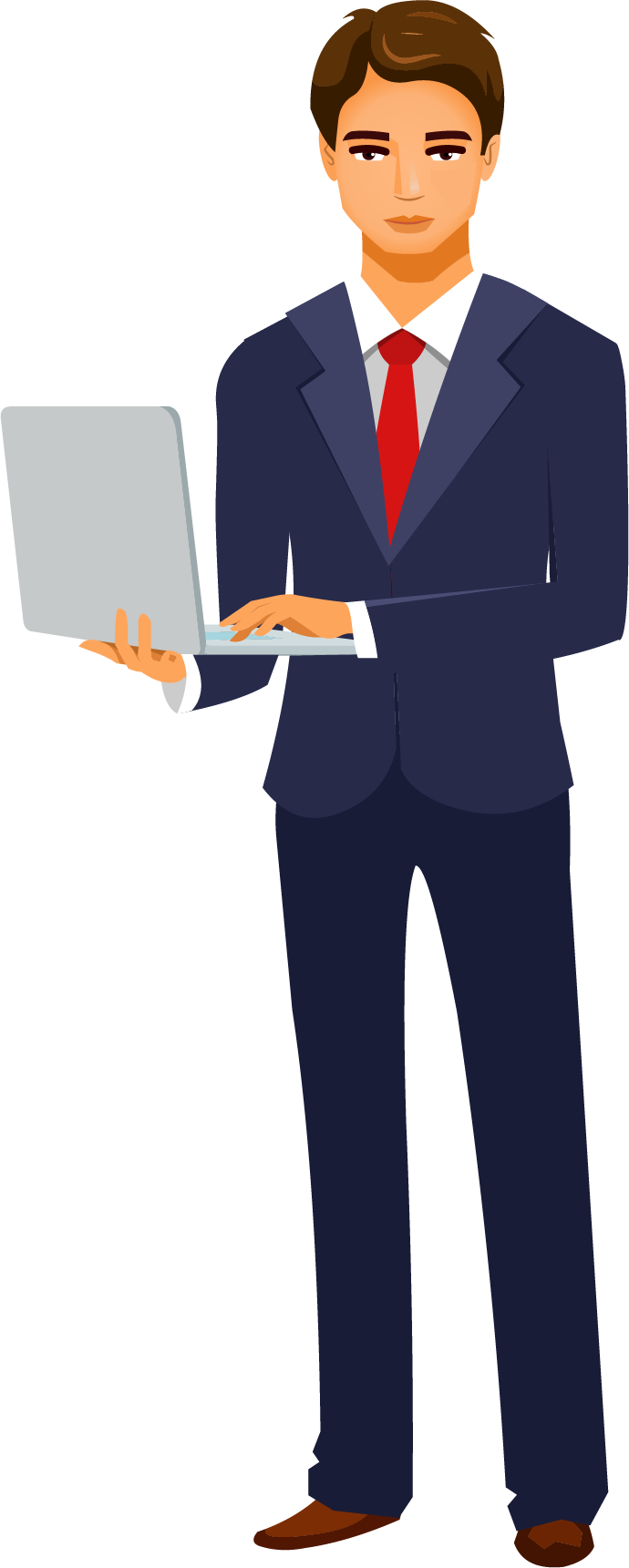 13 dd- ftyk fuokZpu inkf/kdkjh
1- fdlh jkT; esa gj ,d ftys ds fy, fuokZpu vk;ksx] ml jkT; dh ljdkj ds ijke’kZ ls ,d ftyk fuokZpu inkf/kdkjh dks inkfHkfgr ;k ukefufnZ”V djsxk] tks ljdkjh vkfQlj gksxk %
eq[; fuokZpu inkf/kdkjh ds v/kh{k.k] funs’ku vkSj fu;a=.k ds v/;/khu jgrs gq, ftyk fuokZpu inkf/kdkjh ml ftys esa ;k viuh vf/kdkfjrk ds Hkhrj ds {ks= esa ml ftys ds Hkhrj ds lc lalnh;] lHkk vkSj ifj”kn~ fuokZpu&{ks=ksa ds fy, fuokZpu ukekofy;ksa dh rS;kjh vkSj iqujh{k.k ls lalDr lc dke dk leUo; vkSj Ik;Zos{k.k djsxk A
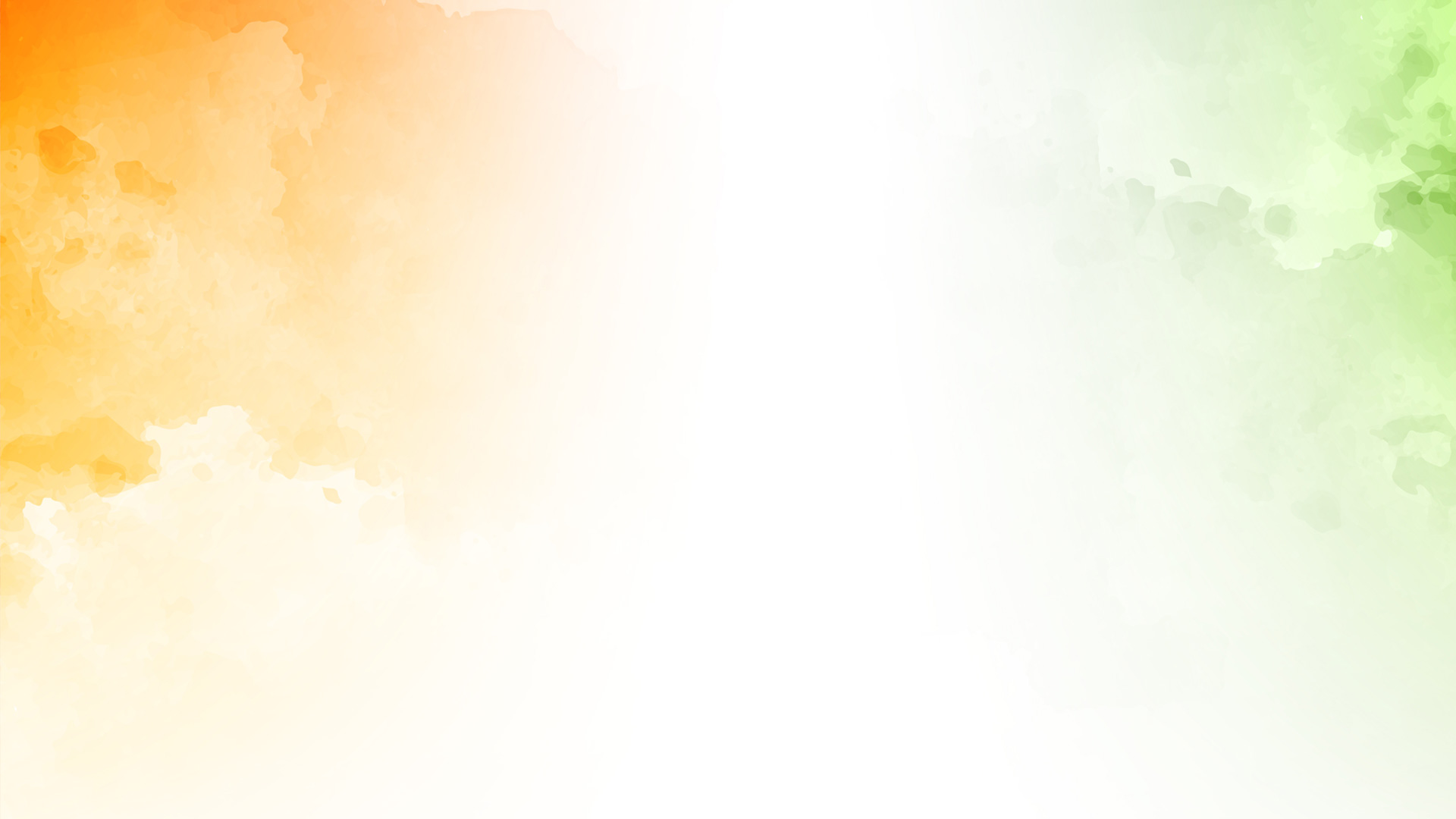 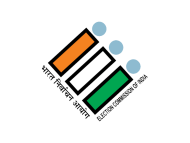 yksd izfrfu/kRo vf/kfu;e & 1950
(Representation of the People Act-1950)
13 ¼[k½- fuokZpd jftLVªhdj.k inkf/kdkjhesa
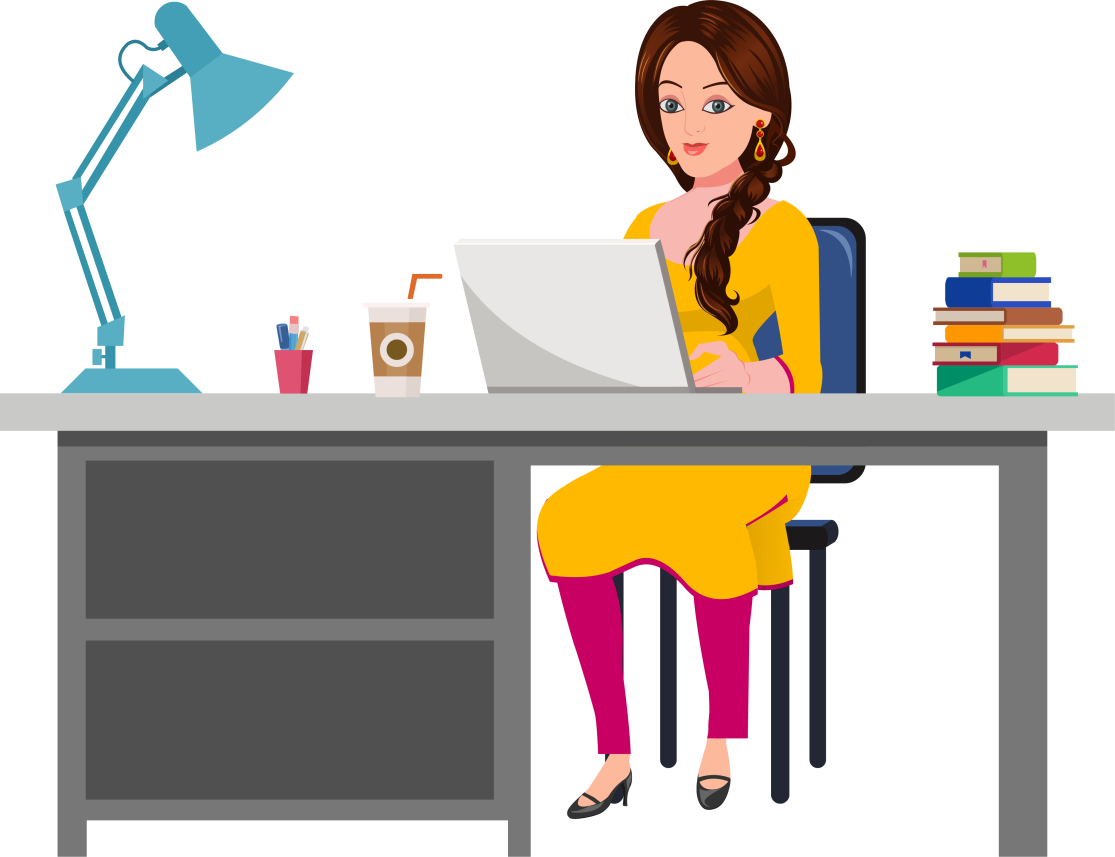 ,d fo/kku lHkk fuokZpu&{ks= ds fy, fuokZpd ukekoyh fuokZpd jftLVªhdj.k inkf/kdkjh }kjk rS;kj vkSj iqujhf{kr dh tk,xh tks ljdkj dk ;k fdlh LFkkuh; izkf/kdkjh dk og vkfQlj gksxk ftls fuokZpu vk;ksx] ml jkT; dh ljdkj ds ftlds jkT; esa og fuokZpu&{ks= fLFkr gS] ijke’kZ ls] bl fufeÙk inkfHkfgr ;k ukefufnZ”V djsaA
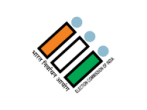 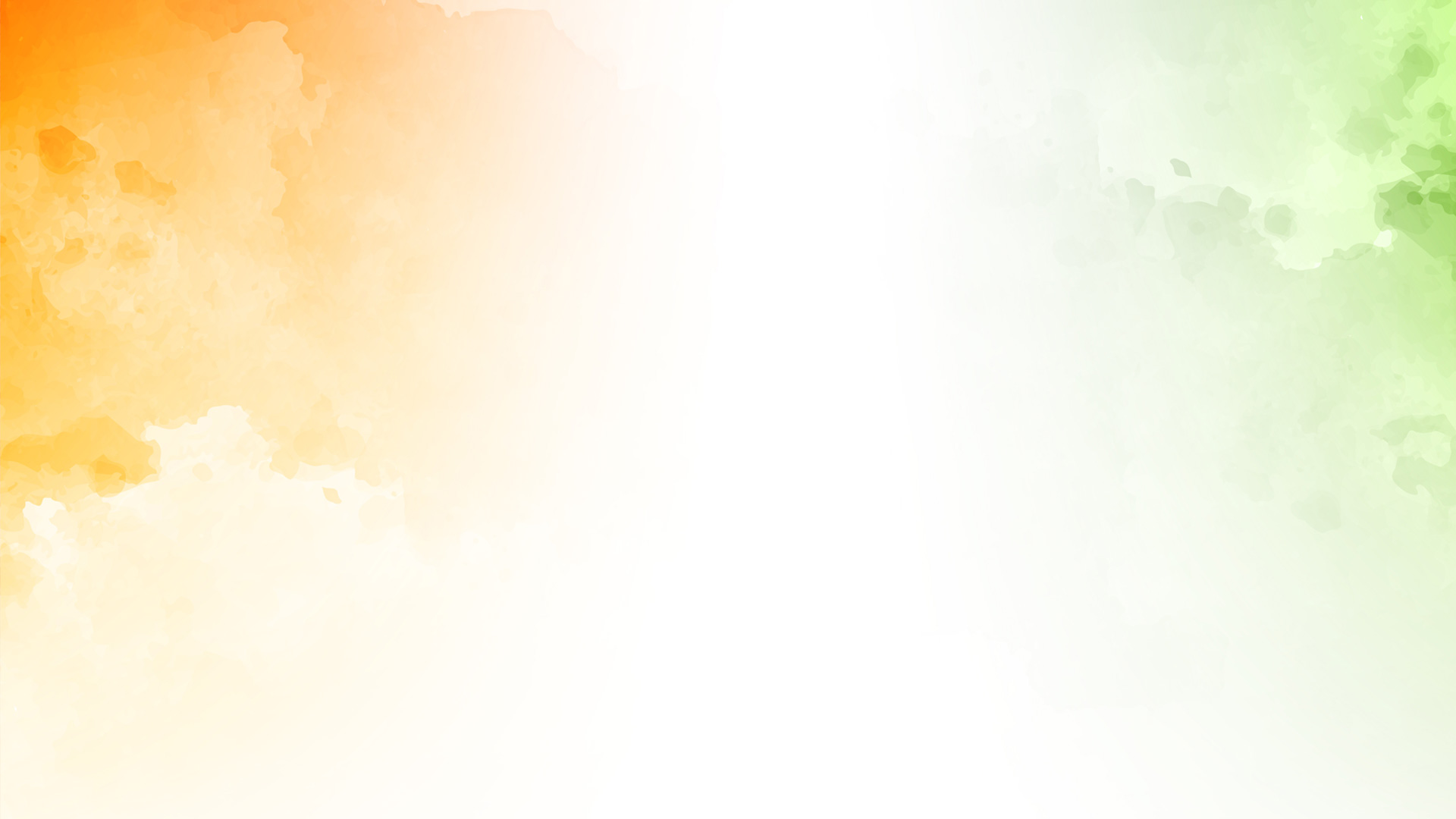 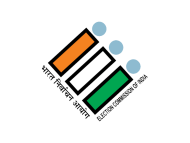 yksd izfrfu/kRo vf/kfu;e & 1950
(Representation of the People Act-1950)
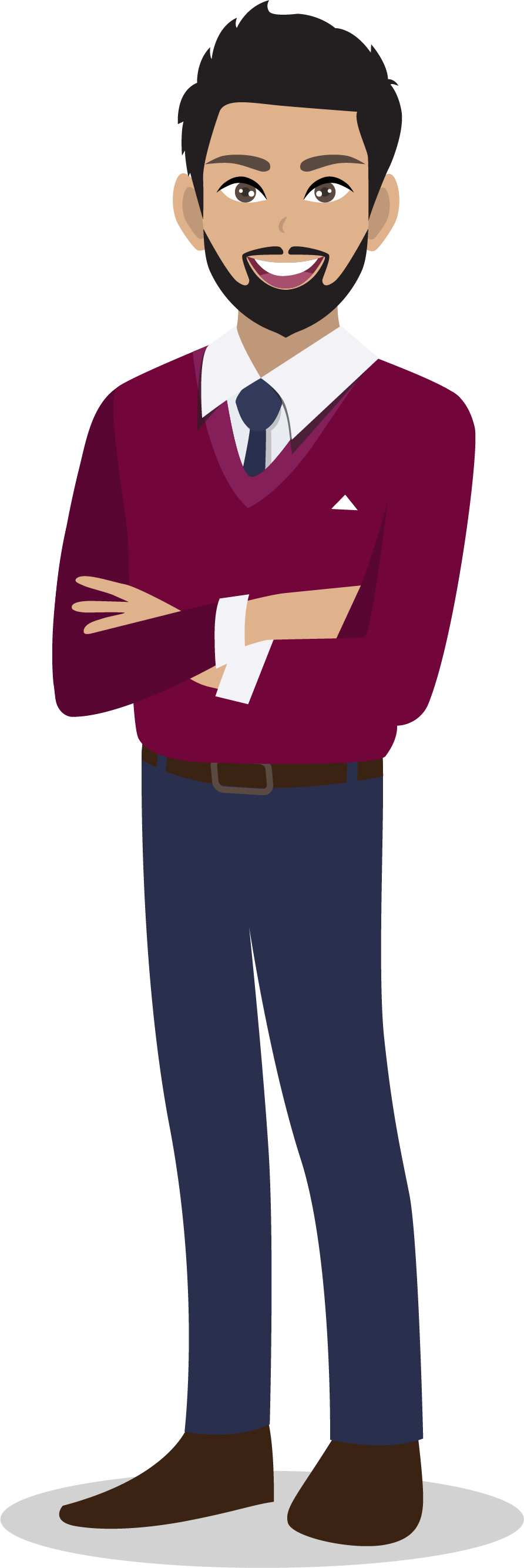 13 ¼x½- lgk;d fuokZpd jftLVªhdj.k inkf/kdkjh
1. 	fuokZpu vk;ksx fuokZpd jftLVªhdj.k inkf/kdkjh ds vius d`R;ksa dk ikyu djus esa ml vkfQlj dh lgk;rk djus ds fy, ,d ;k vf/kd O;fDr;ksa dks lgk;d fuokZpd jftLVªhdj.k inkf/kdkjh ds :Ik esa fu;qDr dj ldsxk A 
2. 	gj lgk;d fuokZpd jftLVªhdj.k inkf/kdkjh fuokZpd jftLVªhdj.k vkfQlj ds fu;a=.k ds v/;/khu jgrs gq, fuokZpd jftLVªhdj.k vkfQlj ds lc ;k fdUgha d`R;ksa dk ikyu djus ds fy, l{ke gksxk A
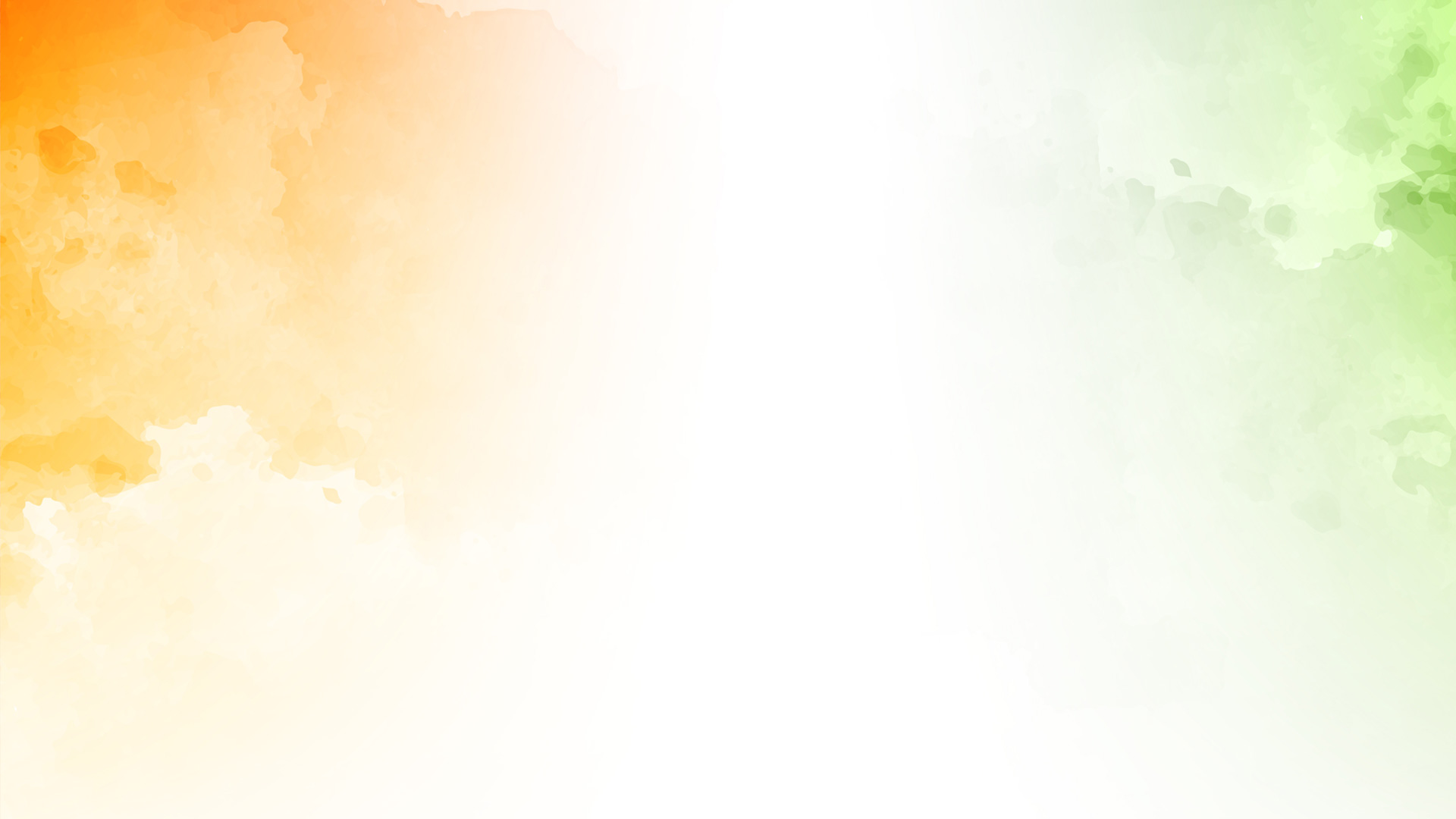 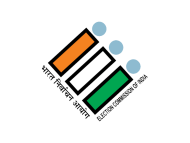 yksd izfrfu/kRo vf/kfu;e & 1950
(Representation of the People Act-1950)
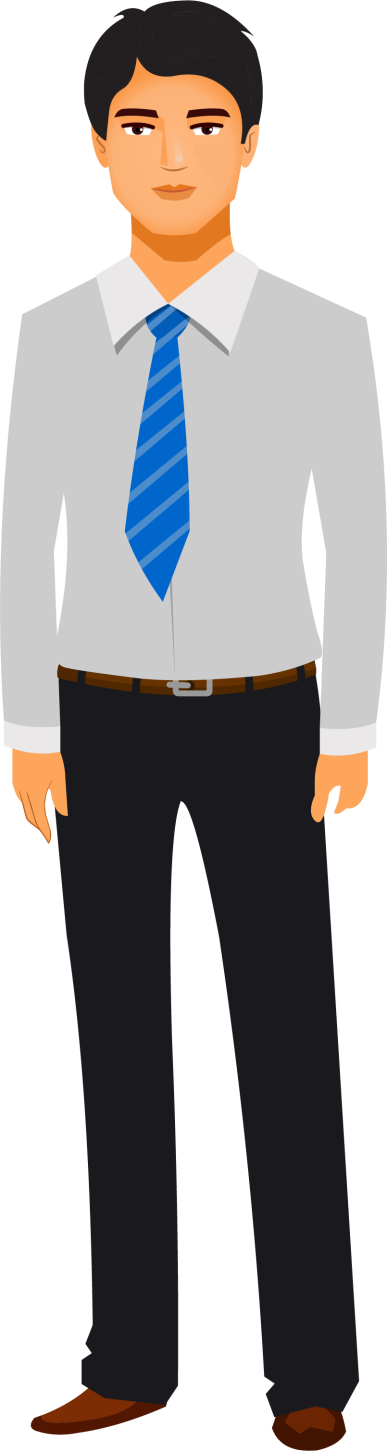 13 ¼xx½- eq[; fuokZpu vkWfQljksa] ftyk fuokZpu vkWfQljksa]       vkfn dk fuokZpu vk;ksx esa çfrfu;qDr le>k tkuk
bl Hkkx esa fufnZ”V vkSj lHkh fuokZpuksa ds fy, fuokZpd ukekofy;ksa dh rS;kjh] iqujh{k.k vkSj &’kqf) djus] vkSj ,sls fuokZpuksa dk lapkyu djus ds laca/k esa fu;ksftr dksbZ vU; vkfQlj ;k deZpkfjo`Un] ml vof/k esa ftlds nkSjku mUgsa bl izdkj fu;ksftr fd;k tkrk gS] fuokZpu vk;ksx esa izfrfu;qDr le>s tk,axs vkSj ,sls vkfQlj vkSj deZpkfjo`Un] ml vof/k ds nkSjku] fuokZpu vk;ksx ds fu;a=.k] v/kh{k.k vkSj vuq’kklu ds v/;/khu gksaxsA
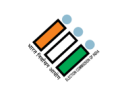 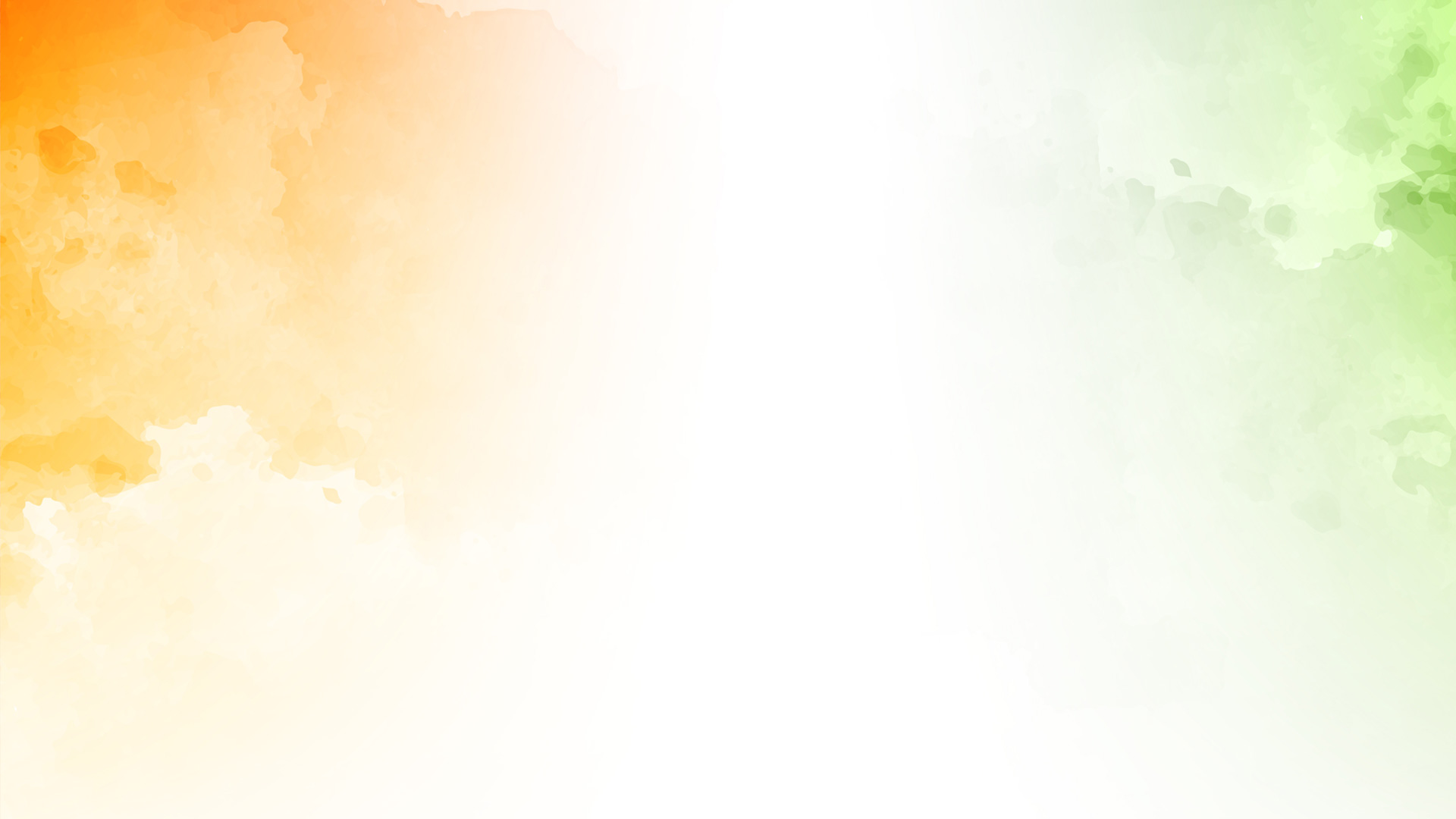 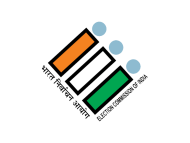 fuokZpd ukekofy;ksa dh rS;kjh vkfn ls lalDr inh; dÙkZO;ksa dk Hkax
(Breach of official duty in connection with the preparation etc., of Electoral Rolls)
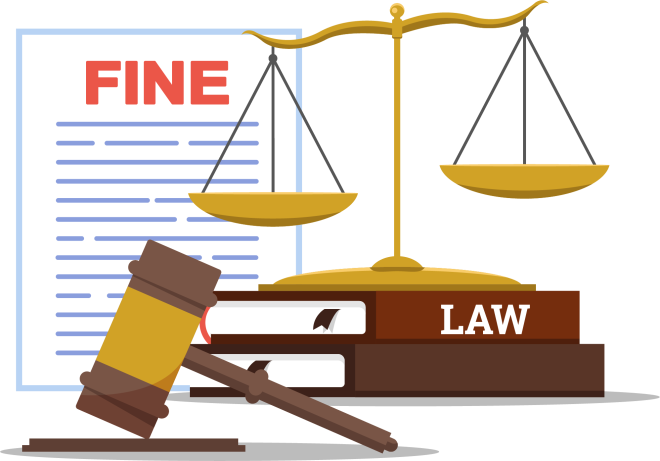 ;fn dksbZ fuokZpd jftLVªhdj.k vkWfQlj (ERO), lgk;d fuokZpd jftLVªhdj.k vkWfQlj ;k vU; O;fä] tks fdlh fuokZpd ukekoyh dh rS;kjh] iqujh{k.k ;k ‘kqf)dj.k] uke lfEefyr ;k gVk;s tkus ls lacaf/kr fdlh inh; dŸkZO; ds ikyu ds fy;s R.P. Act, 1950 ds /kkjk ¼vf/kfu;e½ 32 ds }kjk ;k v/khu visf{kr gS] ,sls inh; dŸkZO; ds Hkax esa og dkjkokl ls] ftldh vof/k 3 ¼rhu½ ekg ls de dh ugha gksxh] fdUrq nks o”kZ rd dh gks ldsxh vkSj tqekZus ls naMuh; gksxk A
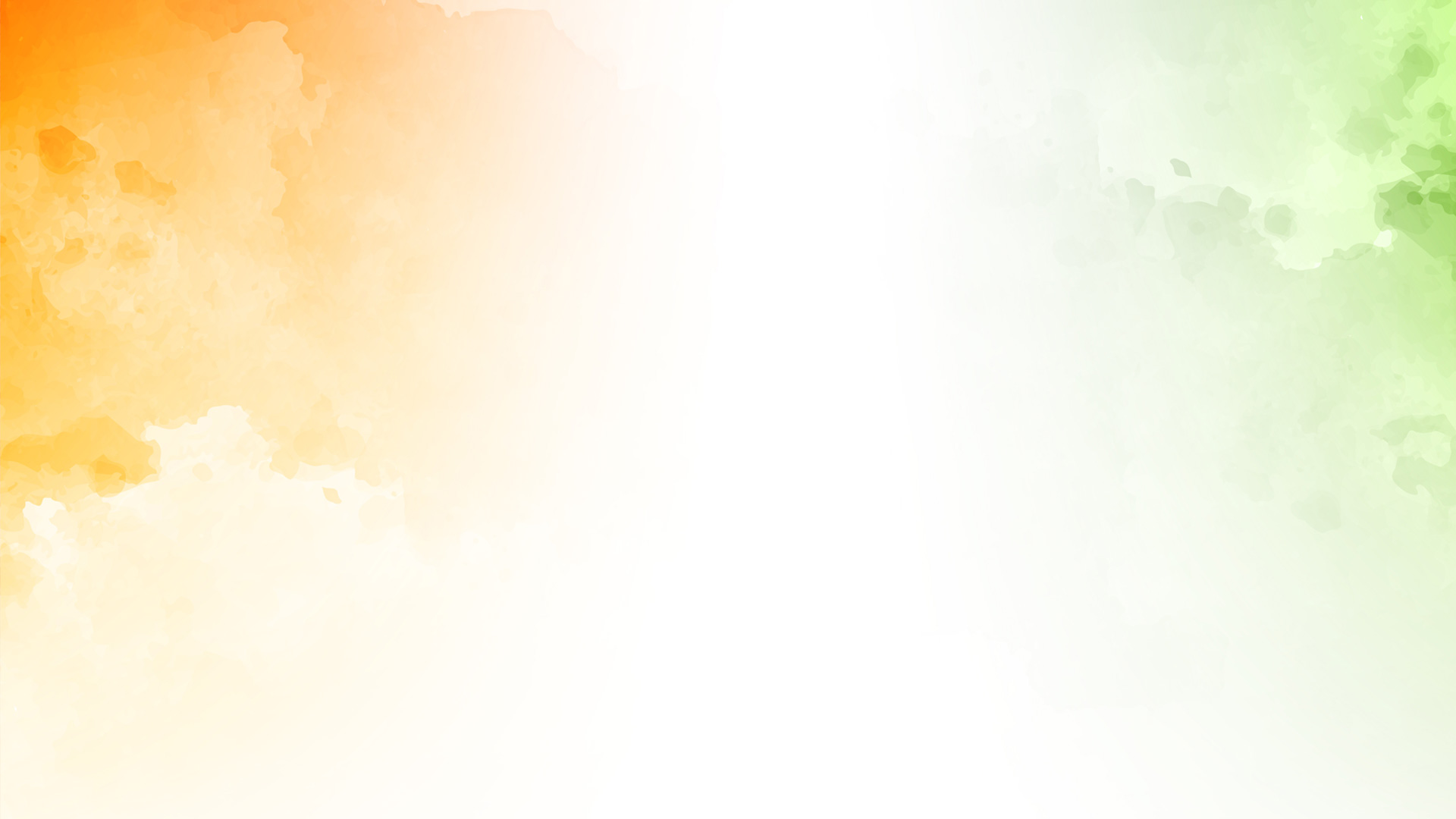 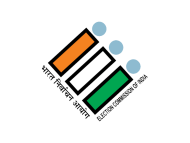 ernkrk ds :Ik esa dkSu iathd`r gks ldrk gS
ernkrk lwph] ftls Electoral Roll, Voter List ;k fuokZpd ukekoyh Hkh dgk tkrk gS A
ernkrk ds #i esa ogh iathd`r gks ldrs gSa tks&
Hkkjr dk ukxfjd gksa
18 o”kZ dh vk;q iwjh dj pqds gksa
ml {ks= ds lkekU; fuoklh gksa
fdlh fof/k ds v/khu fpr fod`fr (Unsoundness of mind) vijk/k ;k Hkz”V ;k voS/k vkpj.k ds vk/kkj ij v;ksX; ?kksf”kr ugha fd;k x;k gksA
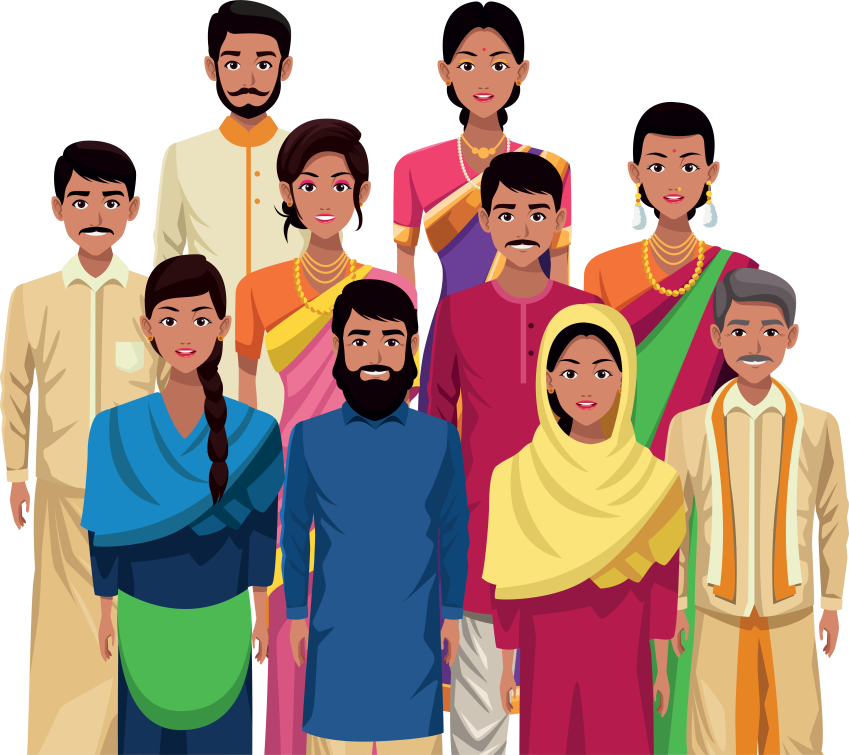 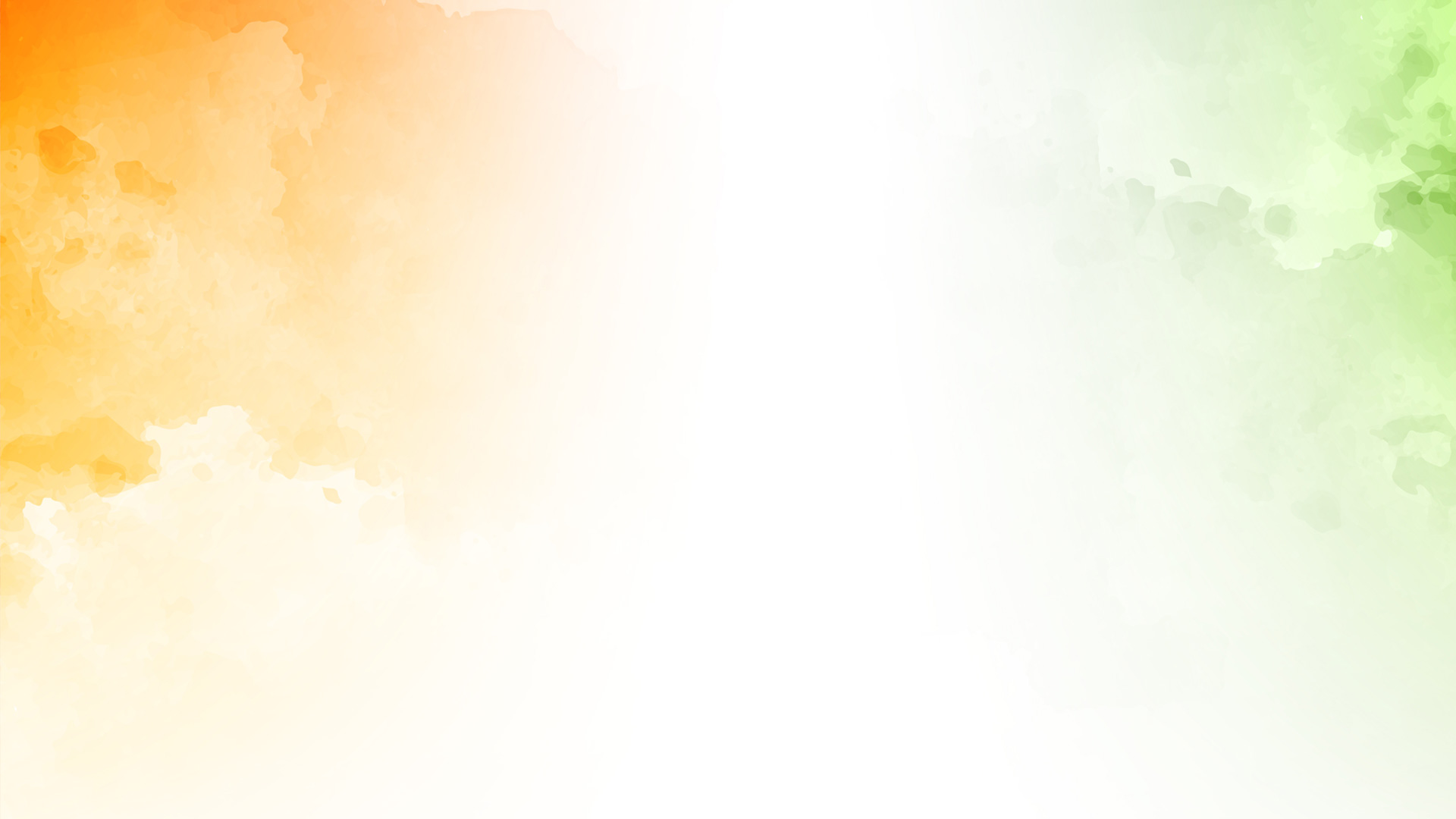 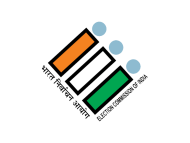 ernkrk ds izdkj (Type of Electors)
ernkrk pkj rjg ds gksrs gaS %&
1. ?kksf”kr in /kkj.k djus okys ernkrk ¼Special Electors ½%& tks dksbZ O;fä Hkkjr esa ,slk in /kkj.k fd;s gq, gSa] ftls jk”Vªifr us] fuokpZu vk;ksx ds ijke’kZ ls ,slk in ?kksf”kr fd;k gks] mls ?kksf”kr in /kkj.k djusokys ernkrk dgrs gaS A ,sls ?kksf”kr in /kkj.k djus okys O;fä dks ernkrk lwph uke ntZ djkus gsrq izi=&1 esa vkosnu djuk gksxk A
 
2. lsok ernkrk ¼Service Electors ½%& vkElZ QkslZ] l’kL= cyksa ds lnL;] jkT; l’kL= iqfyl cy ,oa Hkkjr ds ckgj Hkkjr ljdkj ds v/khu inLFkkfir (Posted) O;fä Al’kL= cyksa ds lnL; ¼lsok ernkrk½ (Armed Forces):- jkT; ds l’kL= iqfyl cy] tks jkT; ds ckgj lsok dj jgk gS( Hkkjr ds ckgj in ij Hkkjr ljdkj ds v/khu fu;ksftr O;fä ernkrk lwph esa uke iathd`r djkus gsrq Øe’k% izi=-2, izi=-2A, izi=-3 esa vkosnu dj ldrk gS A
ernkrk lwph ds vafre Hkkx esa lsok ernkrk dk uke &’kkfey fd;k tkrk gS A
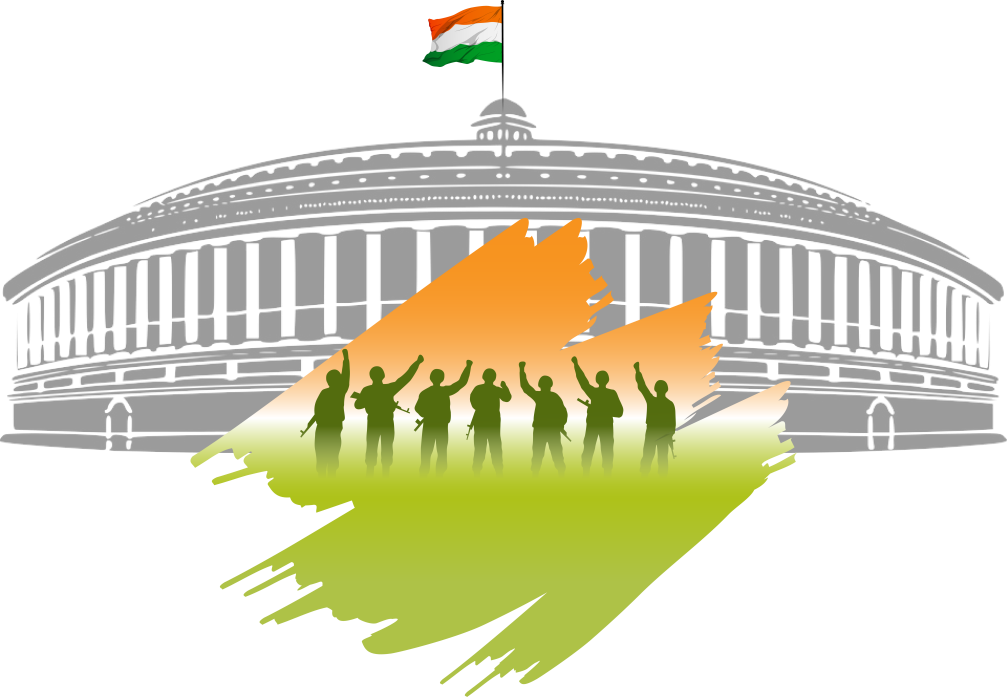 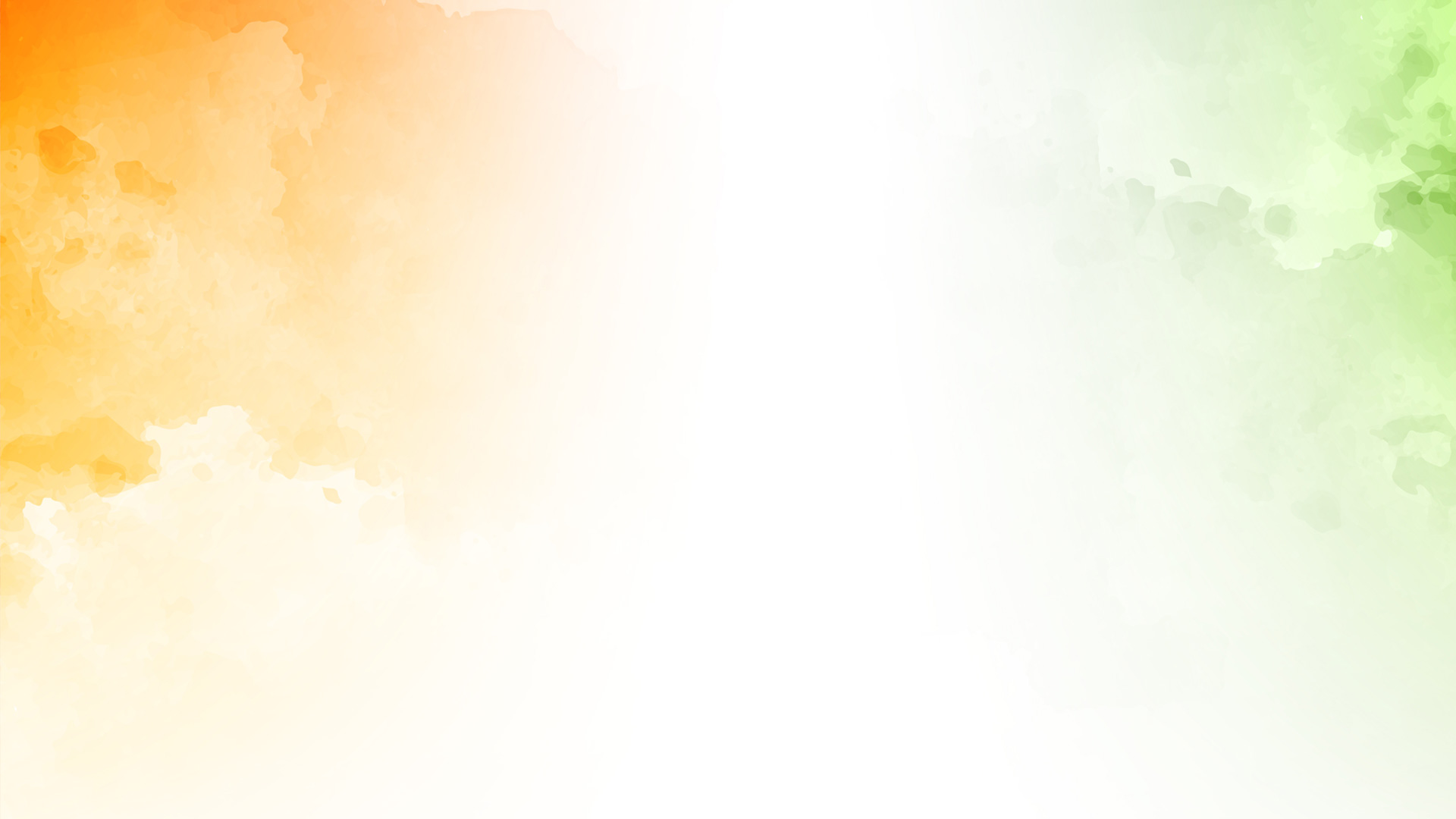 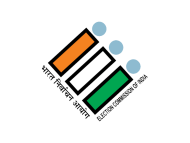 Type of Electors
ernkrk pkj rjg ds gksrs gaS %&
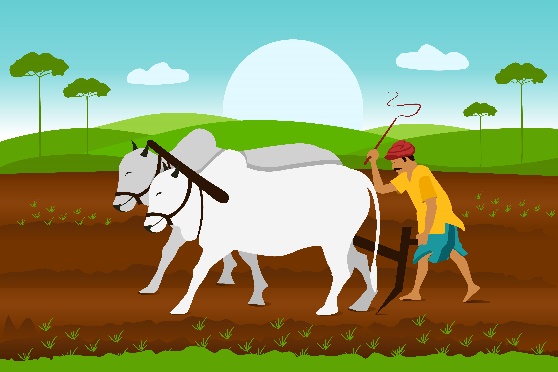 3. lkekU; ernkrk ¼General Electors½%& vius lkekU; fuokl LFkku ij tks ernkrk ernkrk lwph esa jftLVªhd`r gSa] os lkekU; ernkrk gSa A lkekU; ernkrk dks uke tksM+us ds fy;s izi=-6 esa vkosnu] uke gVkus ds fy;s izi=-7 esa vkosnu] izfof”V esa lq/kkj] LFkkukUrj.k gsrq izi=-8 esa vkosnu nsuk gksxk A
4. izoklh fuokZpd (Overseas Electors):- Hkkjrh; ukxfjd] tks 18+ vk;q oxZ ds gSa] vkSj ukSdjh] O;kikj (Business) f’k{kk vkfn ds dkj.k Hkkjr ls ckgj jgrs gaS] vkSj os fdlh nwljs ns’k dh ukxfjdrk izkIr ugha fd;s gaS] os izi=-6d esa vkosnu dj viuk uke ernkrk lwph esa ntZ djk ldrs gaS A
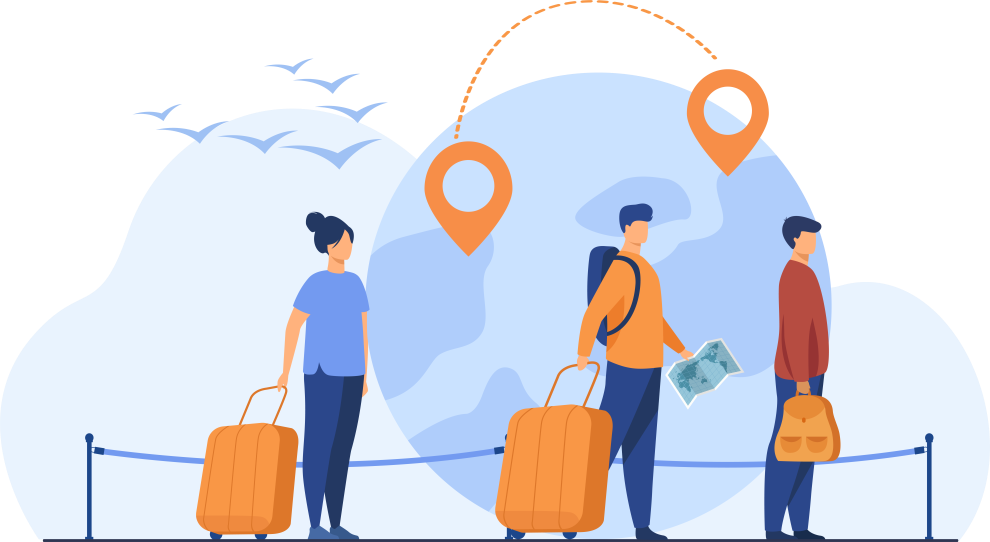 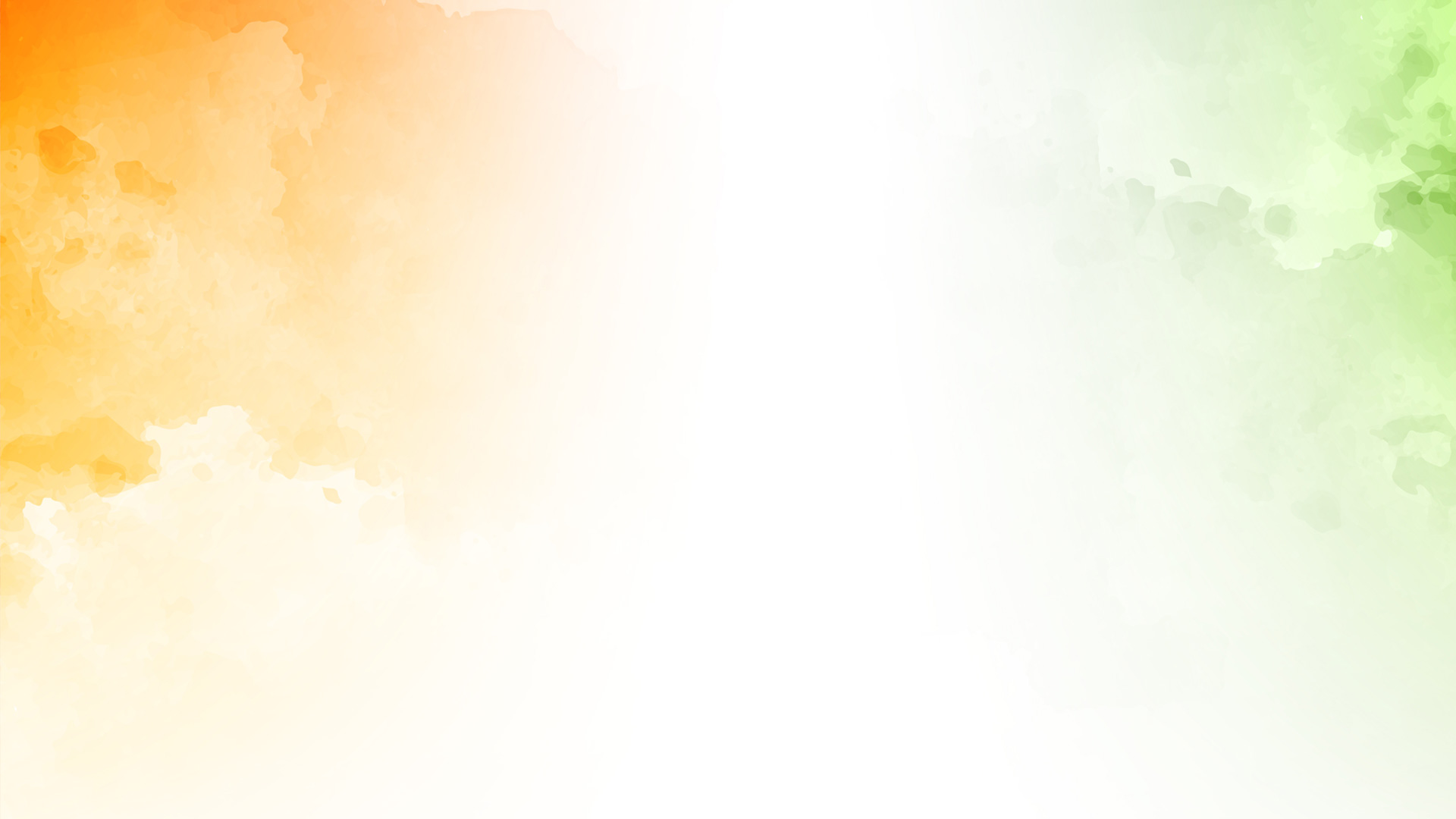 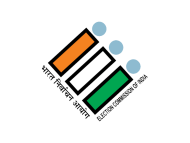 ernkrk lwph
ernkrk lwph D;k gS
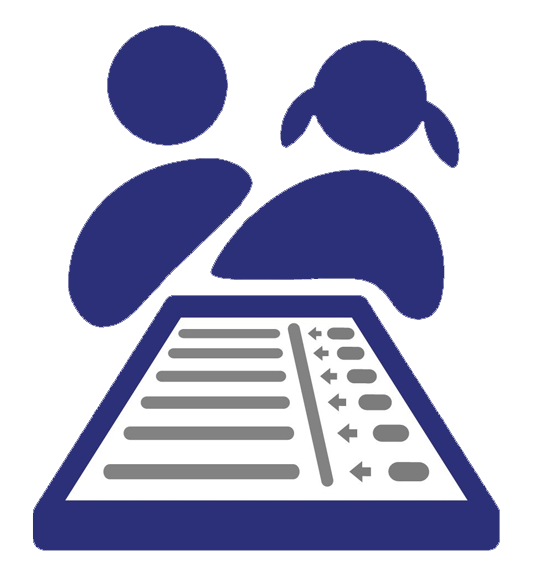 laln ds izR;sd lnu ;k fdlh jkT; ds fo/kku eaMy ds lnu ;k izR;sd lnu ds fy;s fuokZpu ds fy;s izR;sd izknsf’kd fuokZpu&{ks= ds fy;s ,d lk/kkj.k fuokZpd & ukekoyh gksrh gSA 
 
Tkks O;fDr ernkrk cuus dh ;ksX;rk j[krs gSa mudh fofgr izfØ;k viukrs gq, ,d lwph cukbZ tk,xh ftls ernkrk lwph] Electoral Roll, fuokZpd ukekoyh ;k Voter list dgk tk,xkA
 
ernkrk lwph fo/kkulHkkokj rS;kj dh tkrh gS A
 
fuokZpd ukekoyh lqfo/kk tud Hkkxksa ¼ernku dsUnzksa½ esa foHkkftr dh tk;sxh] tks dze ls la[;kafdr fd;s tk;saxs A
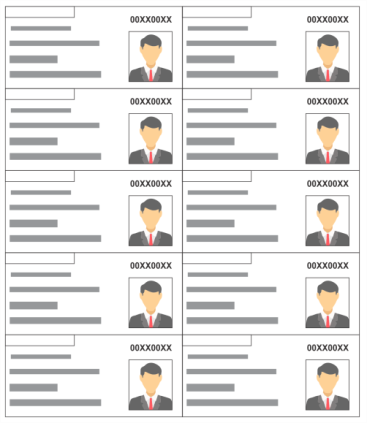 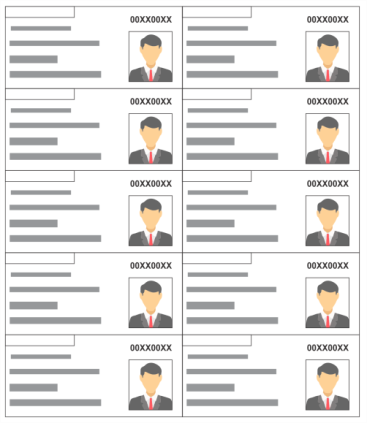 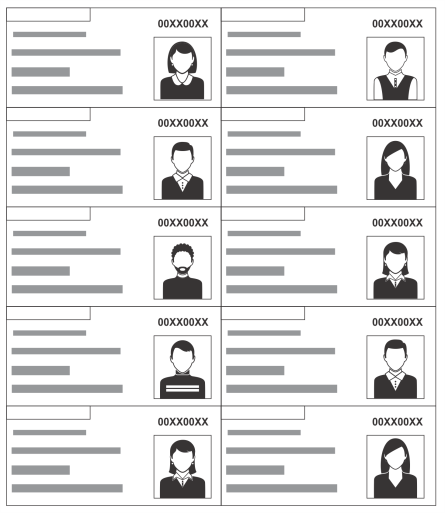 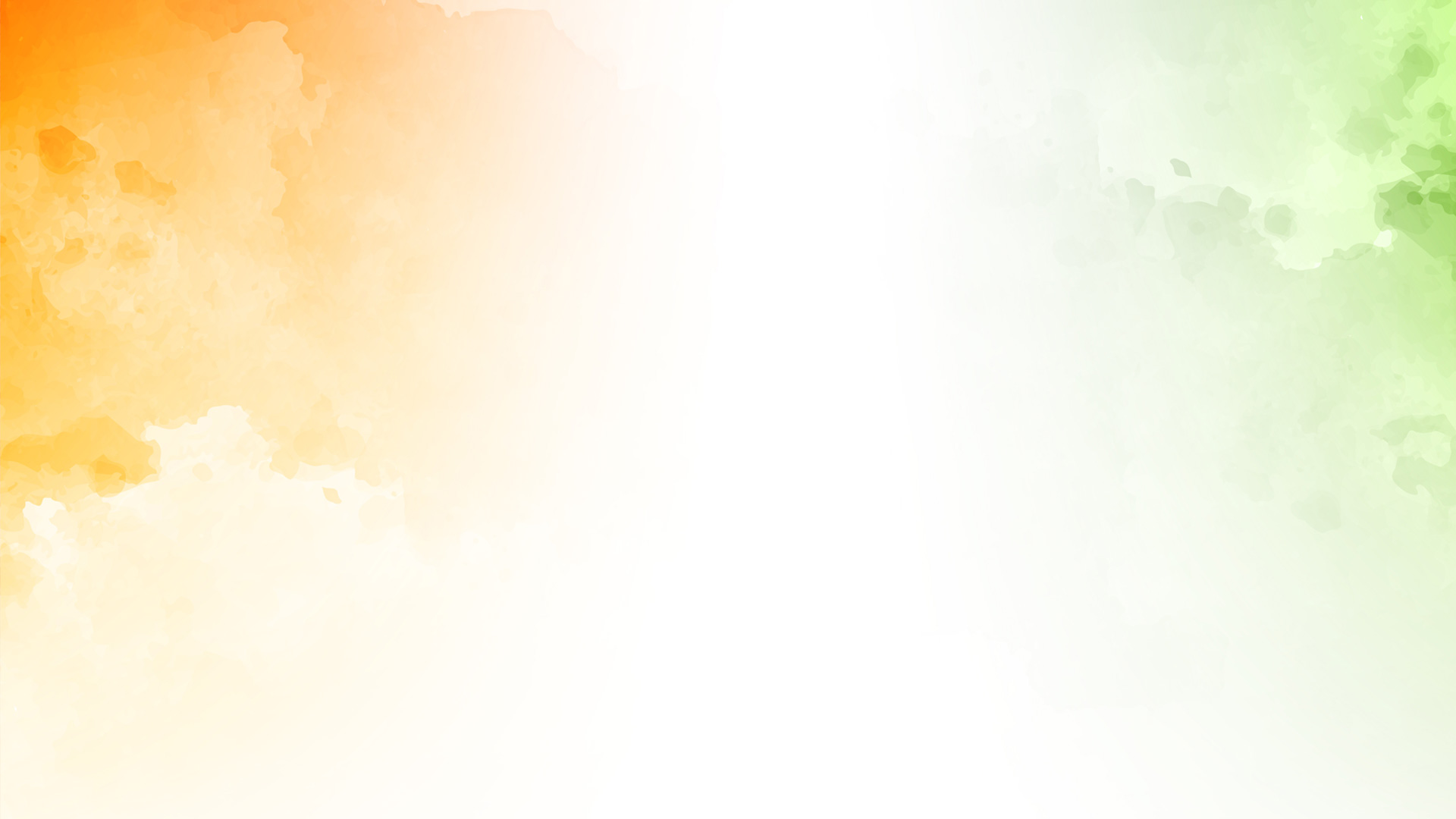 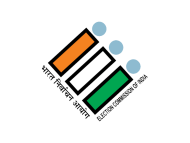 ernkrk lwph
ernkrk lwph dk ys&vkmV vkSj lajpuk
fuokZpd ukekofy;ksa dks ernku dsUnzokj rS;kj fd;k tkrk gS A

çR;sd ernku dsUnz ,d fpfUgr ernku dsaæ gS tgk¡ ernkrk ernku ds fnu ernku djrs gSa A

çR;sd Hkkx esa dbZ vuqHkkx gksrs gSa A 

izR;sd ernkrk dk foLr`r fooj.kh x`g la[;kokj eksgYyk vkSj {ks= dks vuqHkkx n’kkZrk gS A
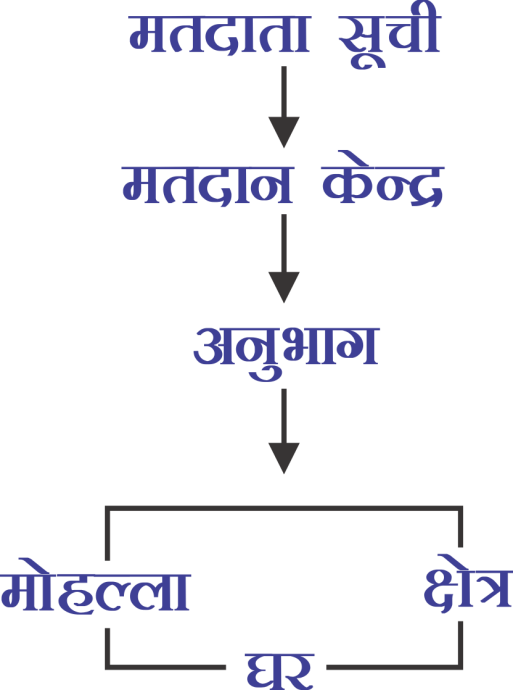 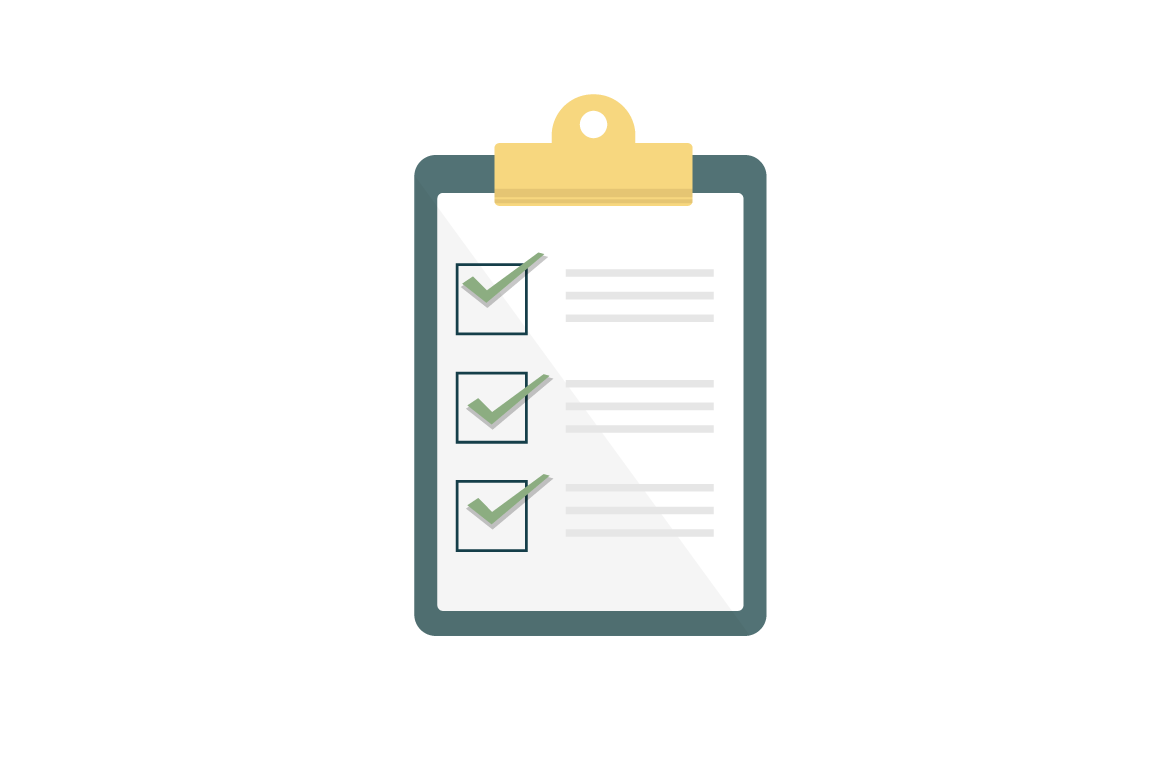 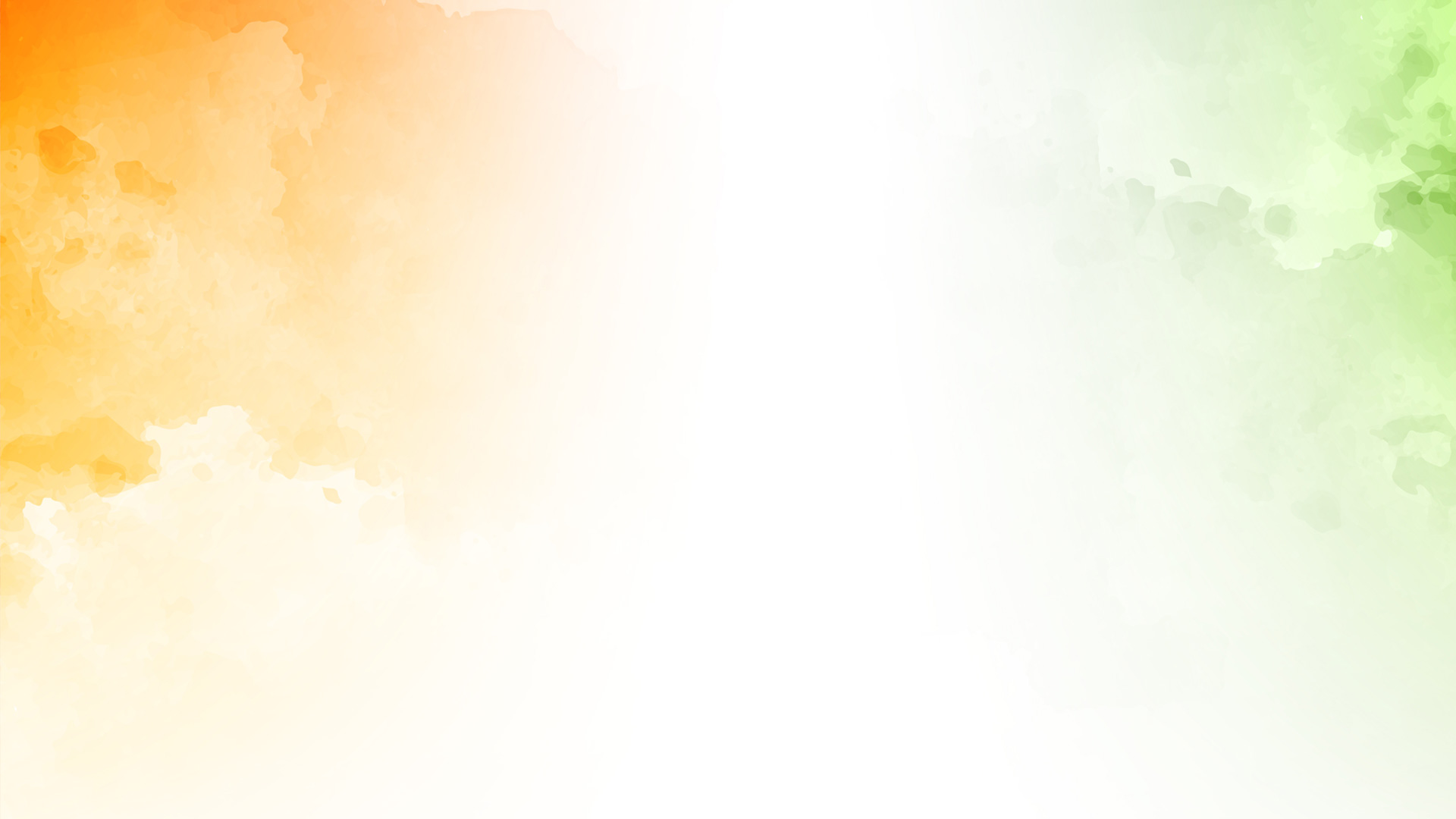 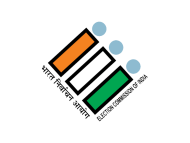 ernkrk lwph iqujh{k.k
ernkrk lwph esa u;s ernkrkvksa ds uke dks iathd`r djus] izfof”V esa vko’drkuqlkj lq/kkj djus ,oa e`r rFkk LFkkukUrfjr ernkrkvksa dk uke gVkus gsrq izR;sd o”kZ ernkrk lwph dk iqujh{k.k fd;k tkrk gS A ernkrk lwph esa uke iathÑr djkus ds fy, Hkkjr fuokZpu vk;ksx ds }kjk o”kZ esa pkj vgZrk frfFk (Qualifying dates) fu/kkZfjr dh xbZ gS&
1. 1 tuojh dks
2. 1 viSzy dks
3. 1 tqykbZ dks	
4. 1 vDVwcj dks
ernkrk lwph iqujh{k.k dk;Z dks nks ¼2½ pj.k esa foHkDr fd;k tk ldrk gS%&
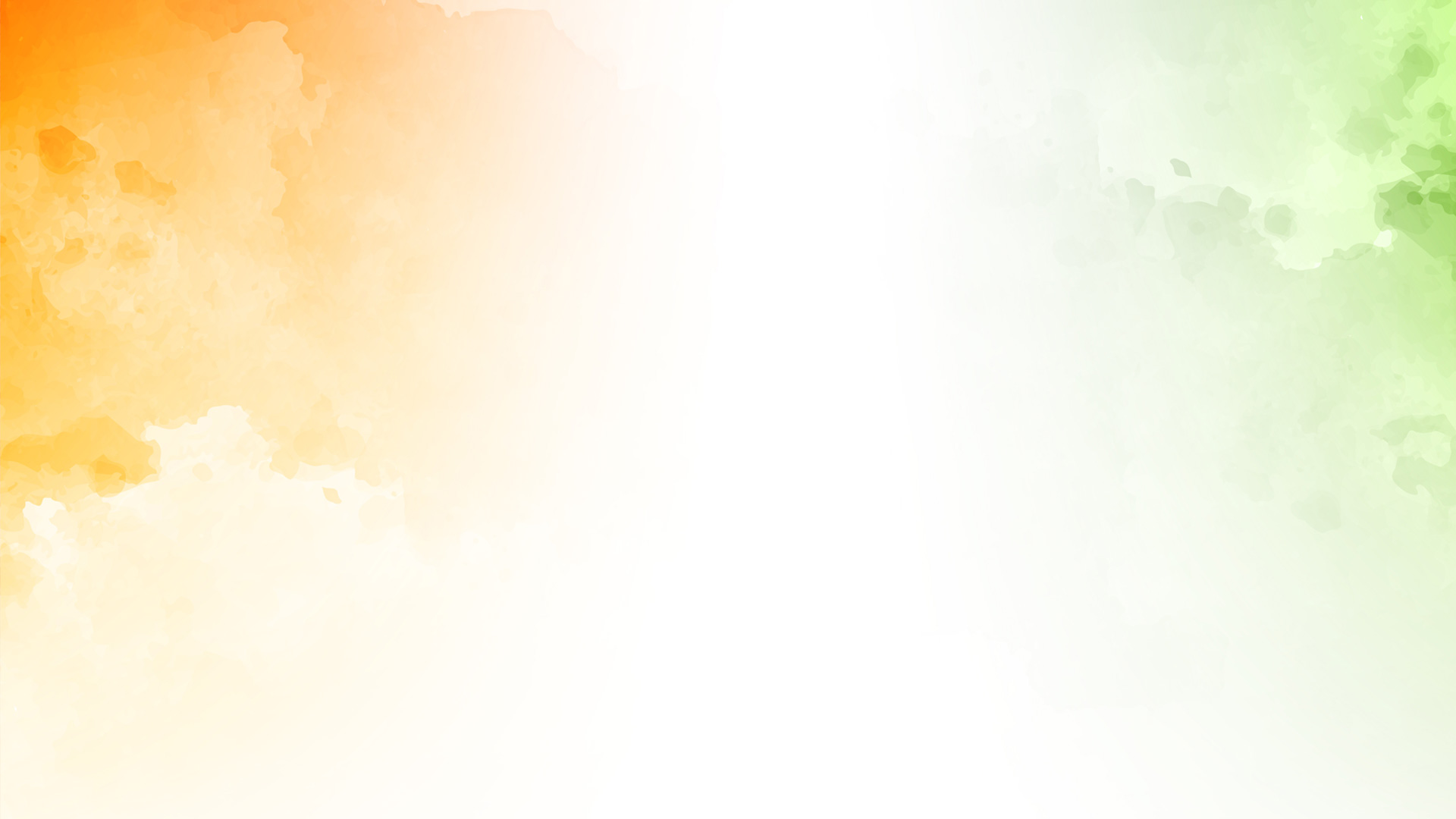 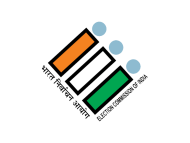 ernkrk lwph iqujh{k.k
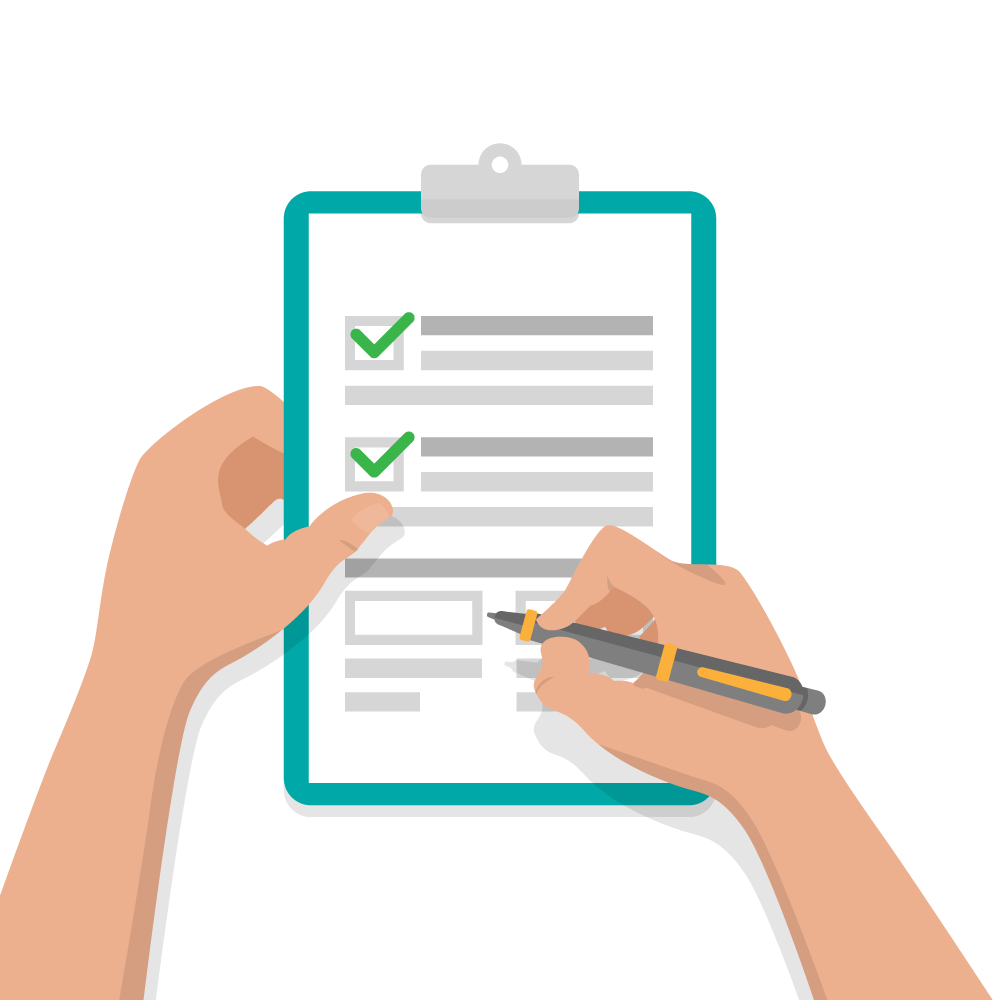 (1) iqujh{k.k iwoZ xfrfof/k;k¡  (Pre Revision Activities) – ernkrk lwph iqujh{k.k ds iwoZ esa ernkrk lwph esa O;kIr =qfV;ksa];Fkk% -DSE rkfdZd =qfV (Logical Error), fuEu xq.koÙkk okys QksVks vkfn dk fujkdj.k fd;k tkrk gS A
(2) iqujh{k.k xfrfof/k;k¡  (Revision Activities) :
ernkrk lwph dk izk:Ik izdk’ku
nkok ,oa vkifÙk izkIr djuk
fo'ks”k vfHk;ku fnol
nkoksa ,oa vkifÙk;ksa dk fuLrkj
ernkrk lwph dk vafre izdk’ku
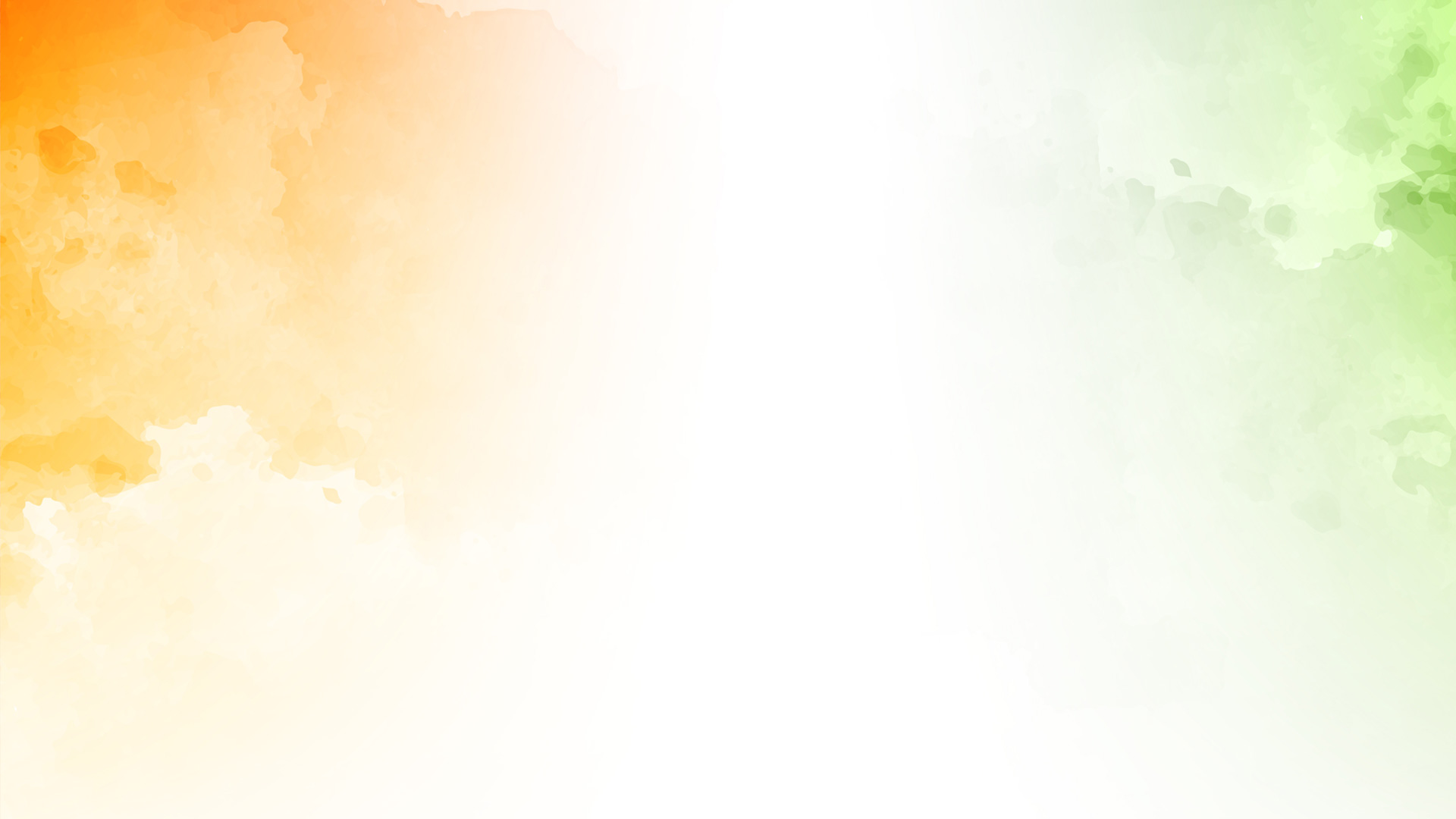 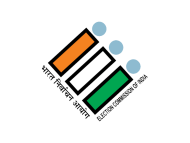 ernkrk lwph ds iqujh{k.k dk izdkj
ernkrk lwph iqujh{k.k fuEu izdkj gksrs gSa%&
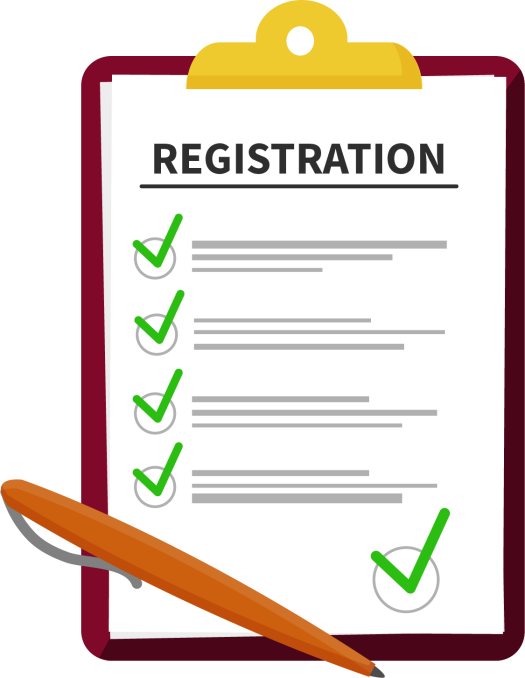 1. xgu iqujh{k.k (Intensive Revision): iwjh ernkrk lwph dh rS;kjh (De-novo) u;s fljs ls dh tk;sxhA fcuk iwoZ ds ernkrk lwph ds vk/kkj ij ernku dsUnz inkf/kdkjh (B.L.O.) ?kj&?kj tkdj ernkrkvksa ds x.kuk ds Ik’pkr~ u;s izk#i ernkrk lwph (Draft-Roll) rS;kj djsxk A
2. laf{kIr iqujh{k.k (Summary Revision) : izR;sd o”kZ orZeku ernkrk lwph (Existing Roll) dks izk:Ik (Draft) ds :Ik esa ernkrkvksa ls nkok ,oa vkifÙk izkIr djus gsrq vk;ksx }kjk fu/kkZfjr frfFk esa izdkf’kr fd;k tkrk gS] izkIr nkok ,oa vkifÙk;ksa dk l&le; fu”iknu fd;k tkrk gS A
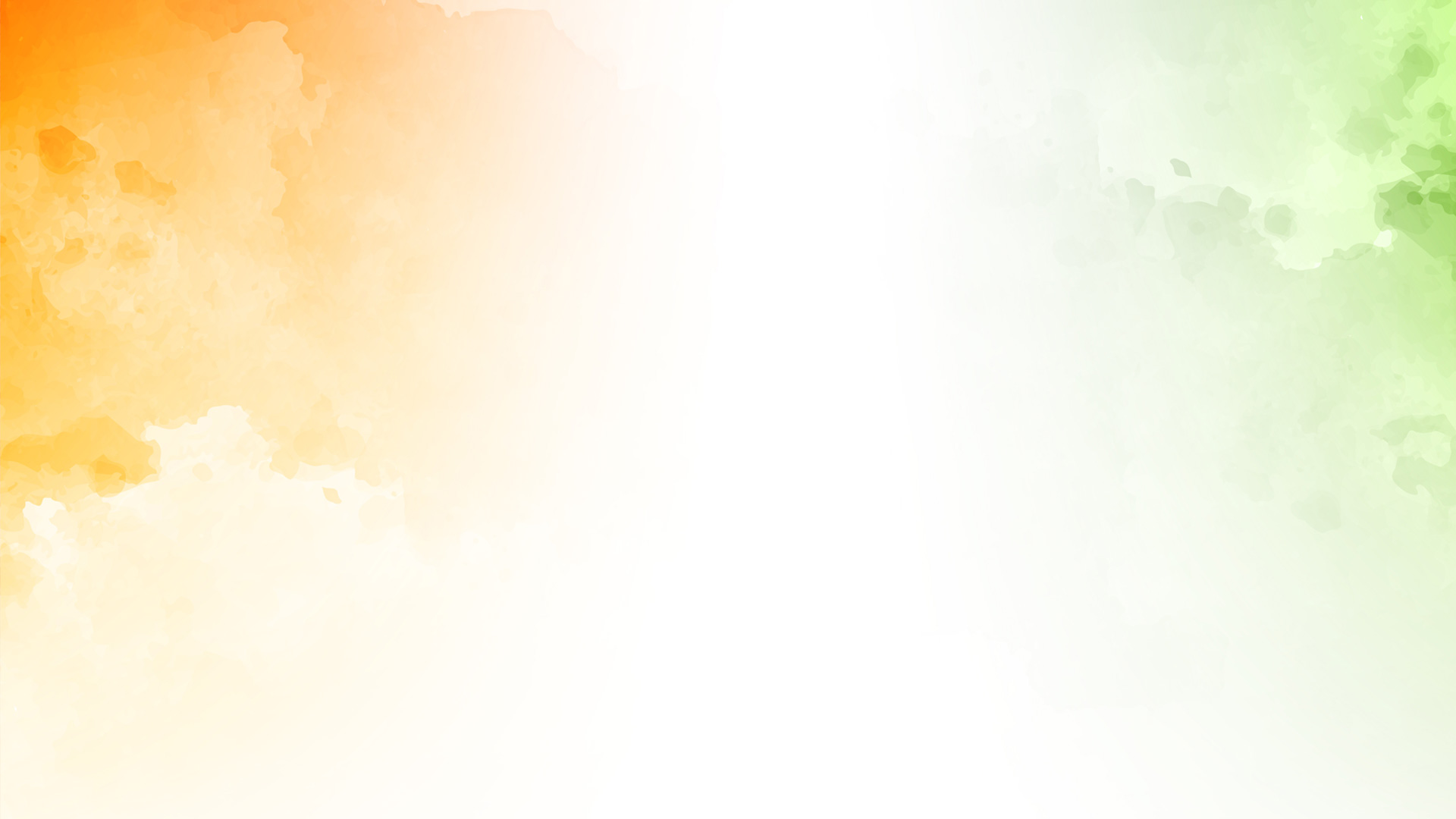 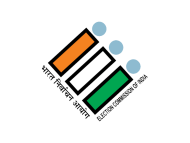 ernkrk lwph ds iqujh{k.k dk izdkj
ernkrk lwph iqujh{k.k fuEu izdkj gksrs gS%&
3. fo’ks”k laf{kIr iqujh{k.k (Special Summary Revision): orZeku ernkrk lwph (Existing Roll) dks izk#i ernkrk lwph (Draft Roll) ds :Ik esa izdkf’kr fd;k tk;sxk] ysfdu vko’;drk gqbZ rks ernku dsUnz inkf/kdkjh (B.L.O.) ds }kjk ?kj&?kj lR;kiu fd;k tk;sxk A
4. vkaf’kd :i ls xgu vkSj vkaf’kd :i ls laf{kIr iqujh{k.k (Partly intensive and Partly Summary Revision): ;fn fdlh fo/kkulHkk fuokZpu {ks= (Assembly Constituency) ds dqN Hkkxksa esa ;fn vko’;d gqvk rks vko’;drkuqlkj vkaf’kd :i ls xgu ;k vkaf’kd :i ls laf{kIr iqujh{k.k fd;k tkrk gS A
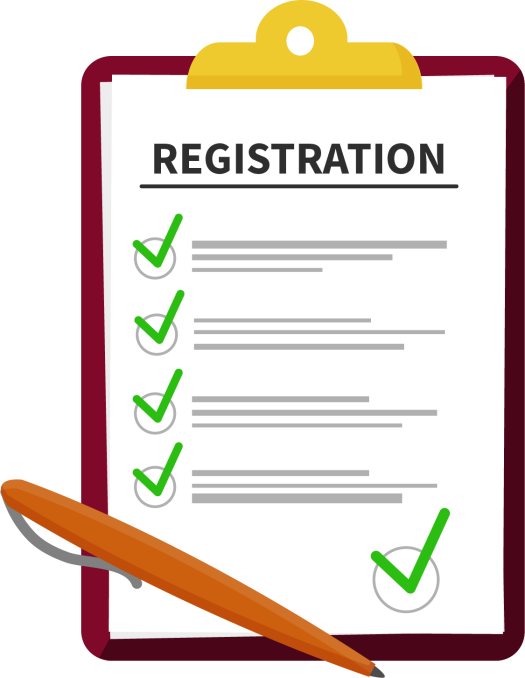 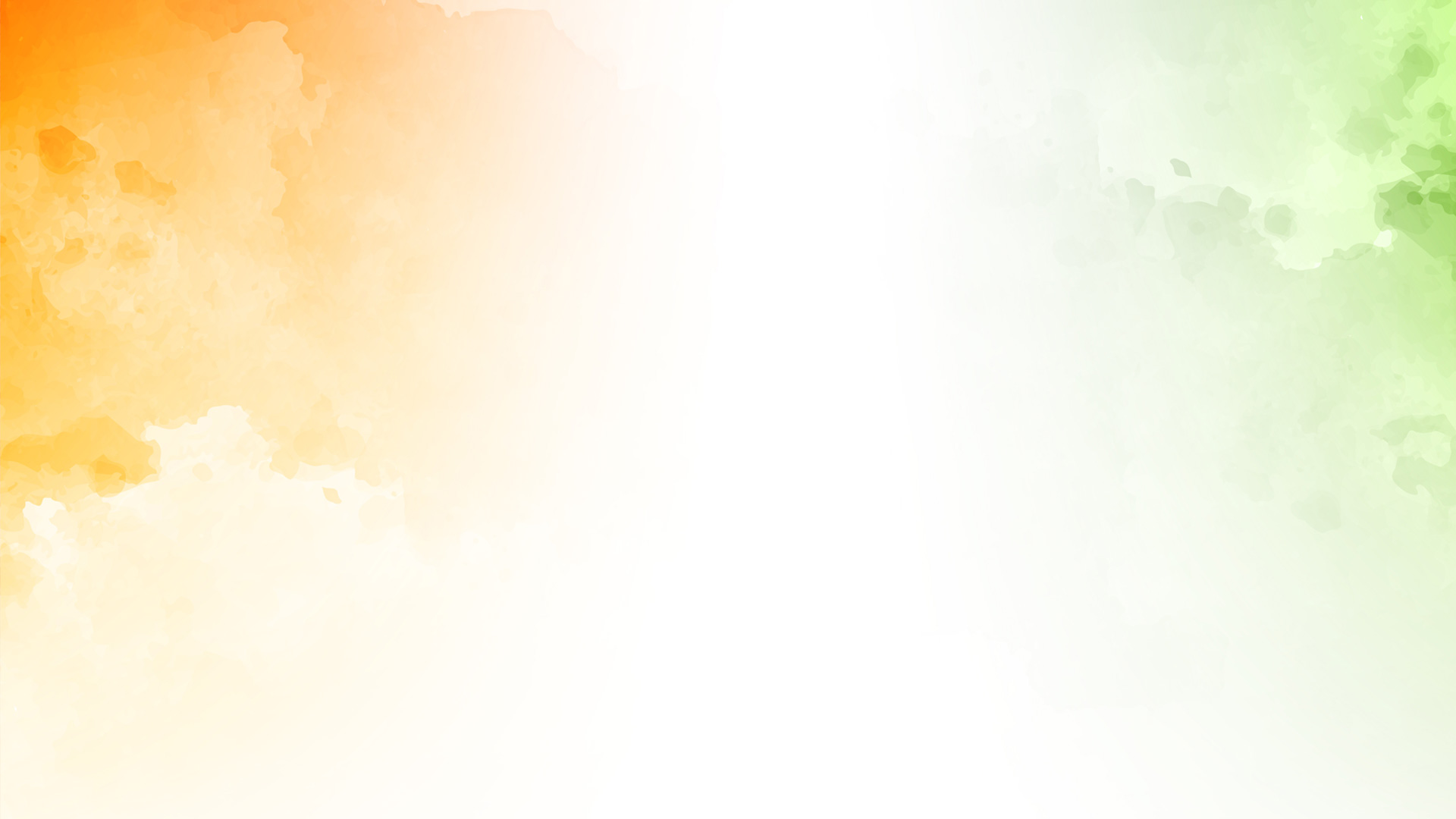 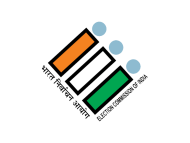 Lkrr~ v|ruhdj.k
(Continuous Updation)
nks laf{kIr iqujh{k.k ds chp fuokZpd ukekofy;ksa dks yxkrkj v|ru fd;k tkrk gS] mls lrr~ v|ruhdj.k* dgrs gaS A 
fujarj v|ruhdj.k ds nkSjku] çR;sd nkok vkSj vkifÙk tu çfrfuf/kRo vf/kfu;e] 1950 dh /kkjk 22 ;k 23 ds çko/kkuksa ds rgr] ¼ernkrk iathdj.k fu;e] 1960 ds fu;e 26 ds lkFk ifBr dh tk,xh½ nkok vkSj vkifÙk nks çfr;ksa esa dh tkuh pkfg, mi;qä çi= 6, 6A, 7 ;k 8 esa] tSlk Hkh ekeyk gks A
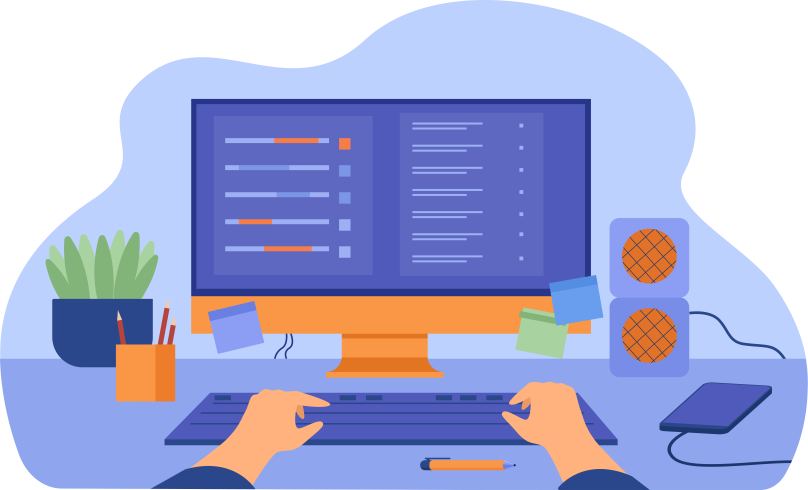 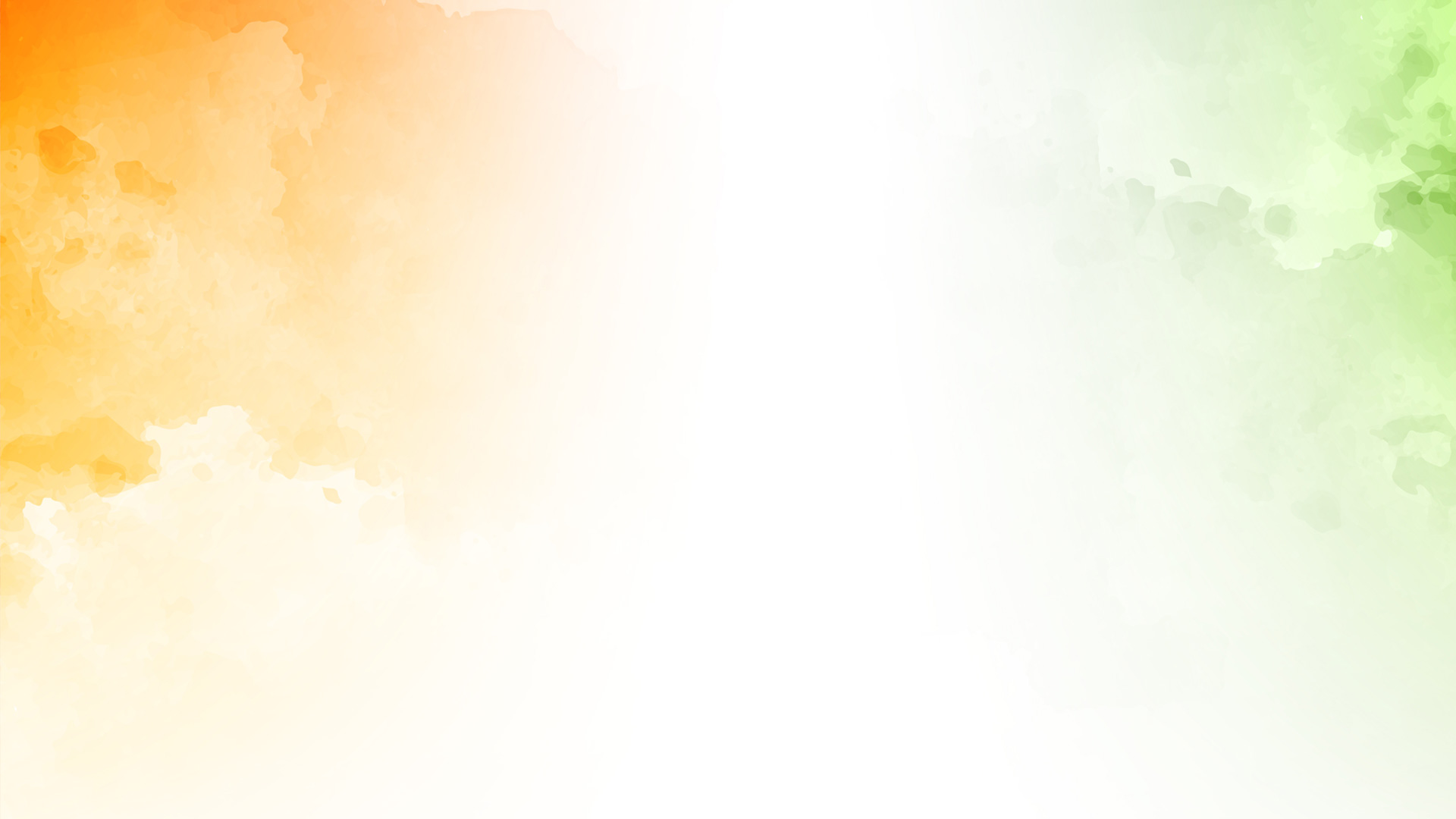 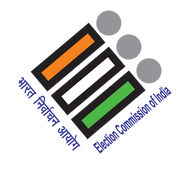 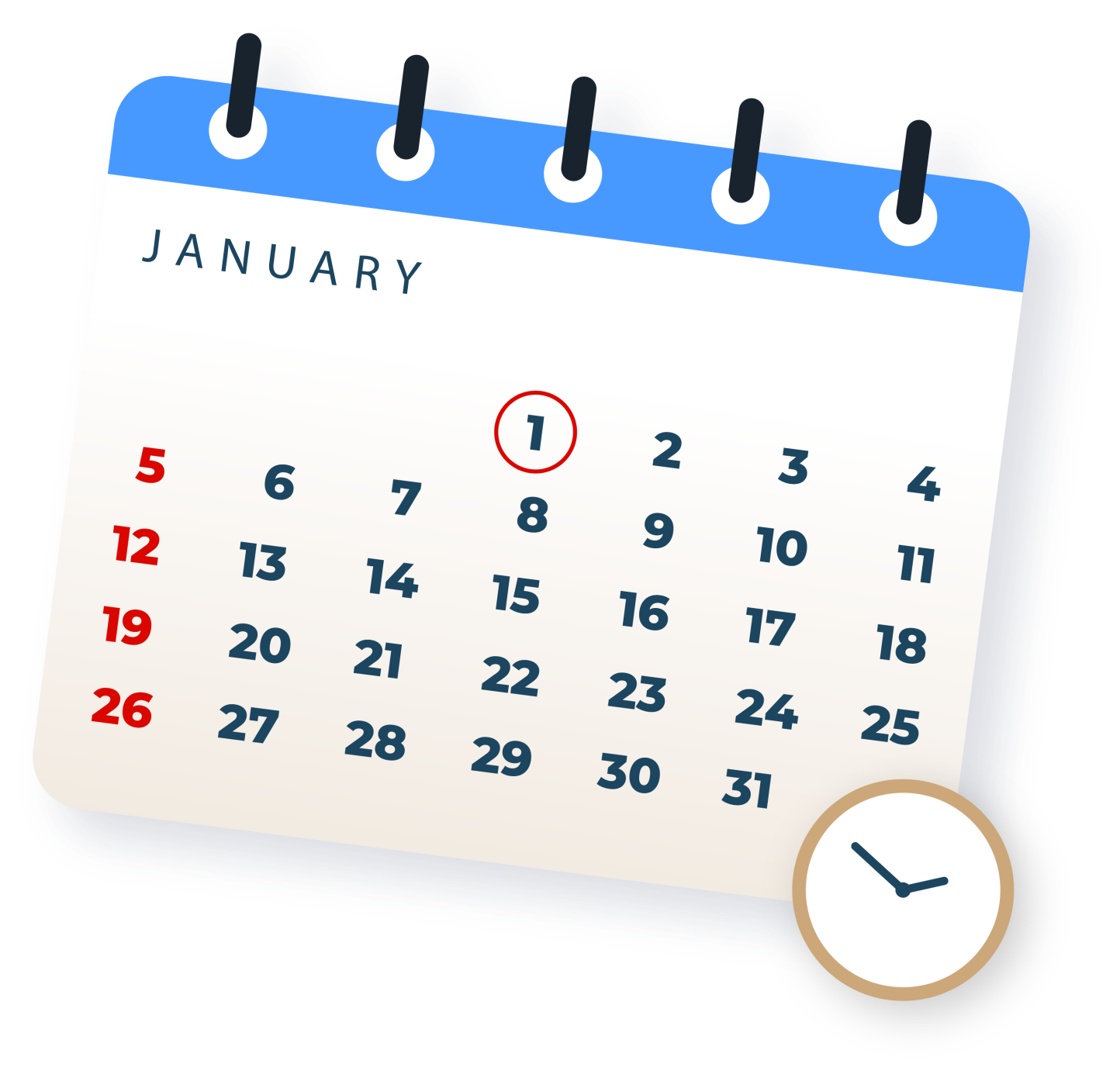 ernkrk jftLVªhdj.k inkf/kdkjh ç:i 5 es ernkrk lwph ds çk#i çdk'ku gsrq lacaf/kr o"kZ dh lHkh pkj vgZrk frfFkvksa ds lanHkZ esa nkok ,oa vkifÙk çkIr djsaxs A
 
okf"kZd laf{kIr iqujh{k.k ds fy, vgZrk frfFk ml o"kZ dh 1 tuojh gksxh A
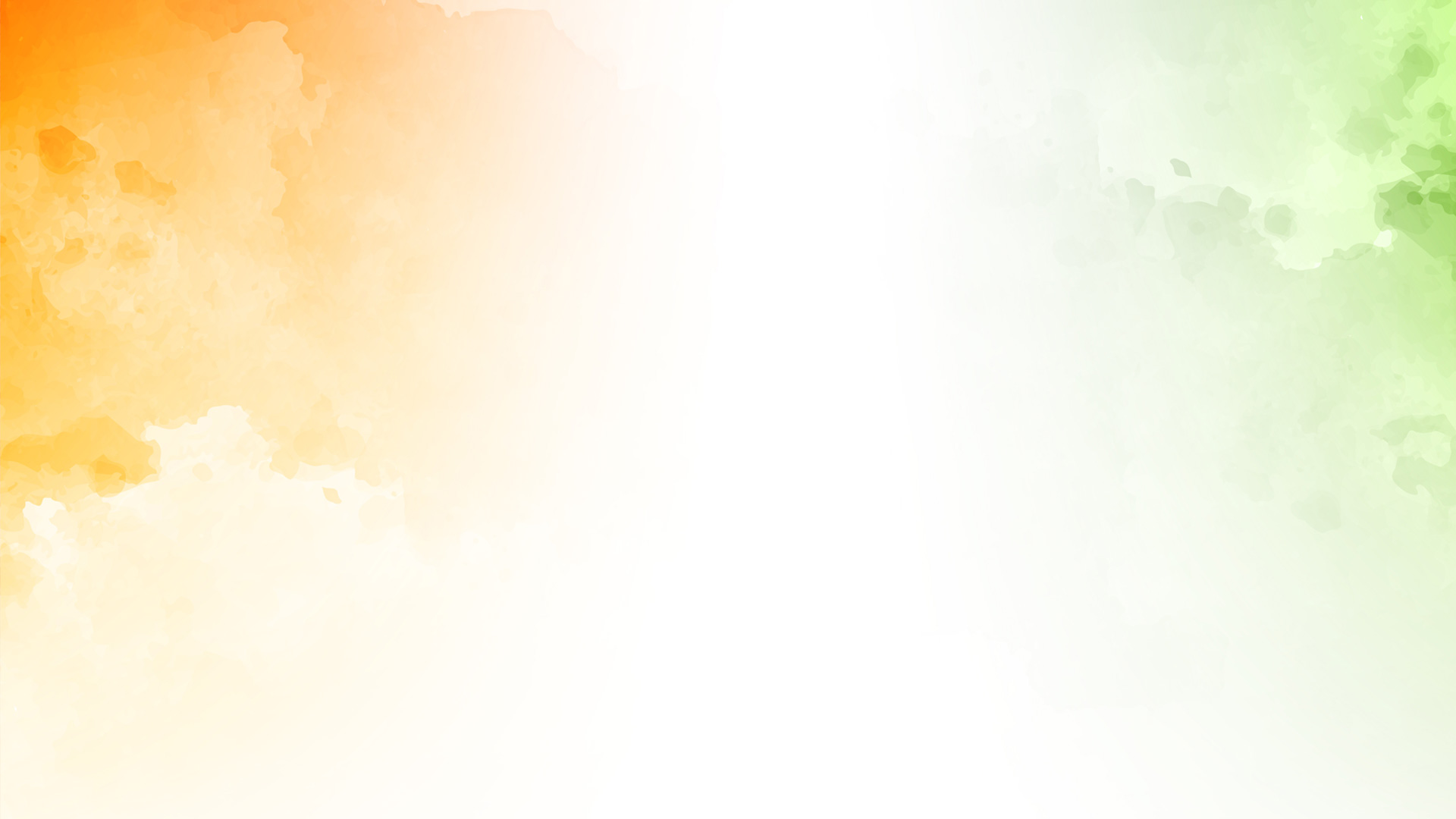 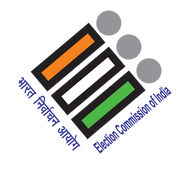 vfxze vkosnu tks vgZrk frfFk 1 tuojh ds lanHkZ esa gksxh mUgh dks çkslsl dj fu.kZ; fy;k tk,xk ,oa ernkrk lwph dk vafre çdk'ku fd;k tk,xk A 
vU; vgZrk frfFk;ksa ;Fkk 1 vçSy] 1 tqykbZ rFkk 1 vDVqcj ds vuqlkj çkIr vfxze nkok vkosnuks ;k tks vkosnu ernkrk lwph ds vafre çdk'ku ds ckn çkIr gksaxs] mUgs vgZrk frfFk;ks ds vuqlkj ekg ds çFke lIrkg esa ERO çkslsl djsaxs A
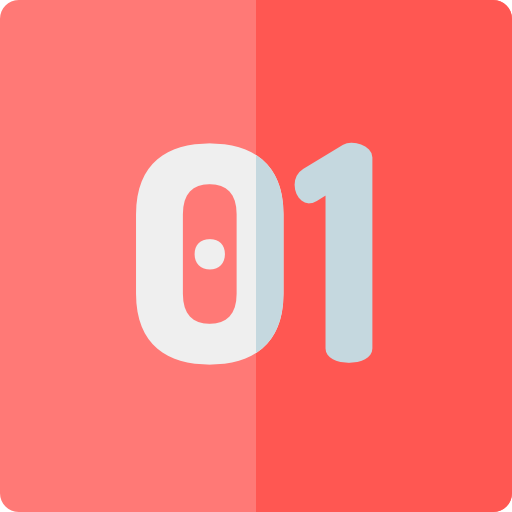 JANUARY
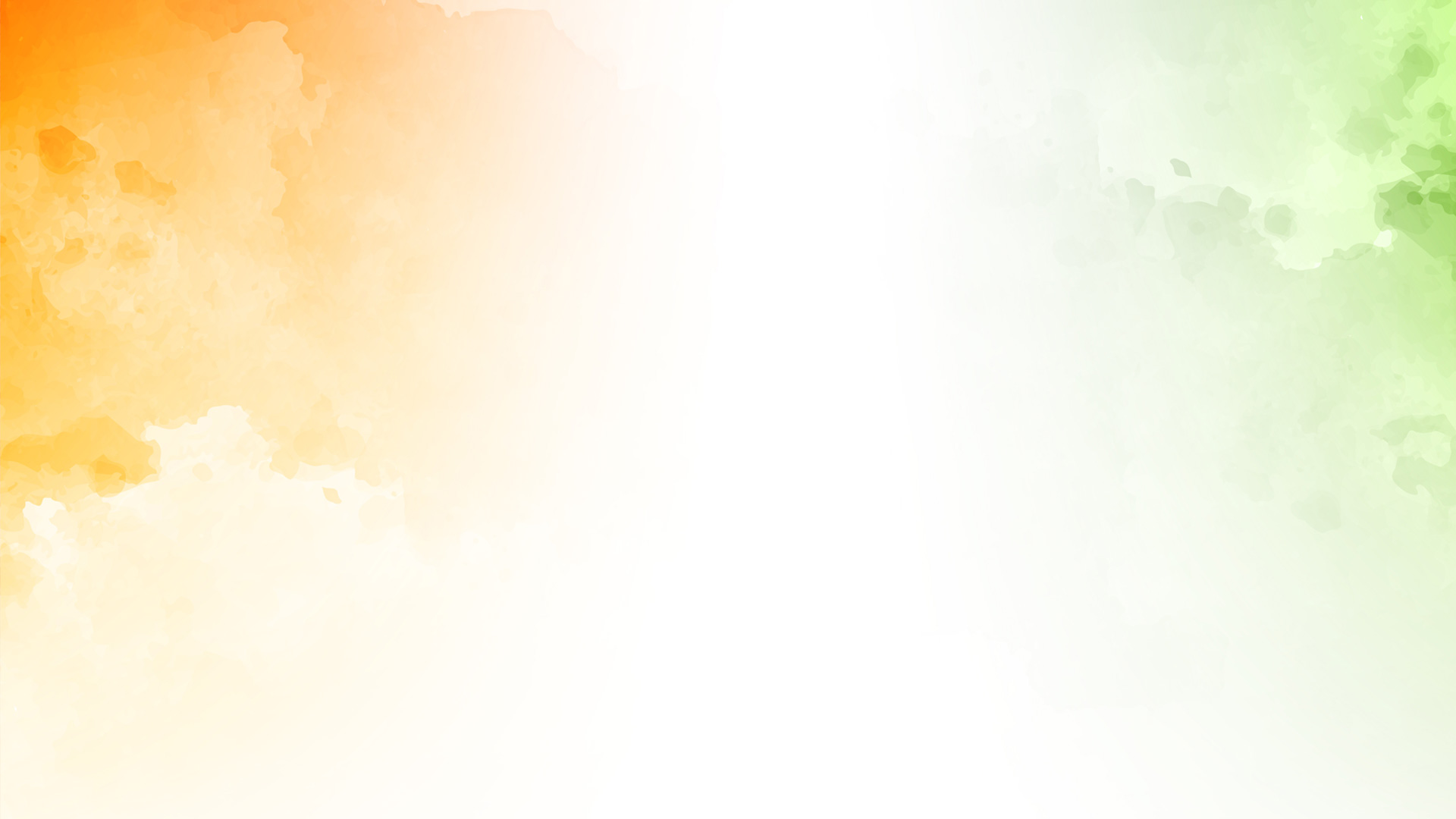 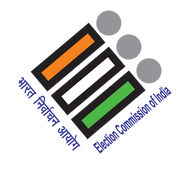 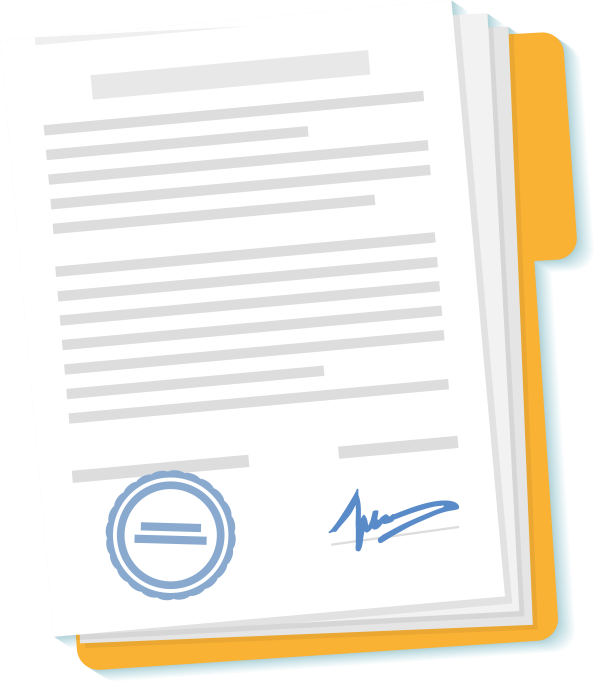 1 tuojh ds ckn dh vgZrk frfFk;ksa esa ernkrk lwph dh rS;kjh vxys =Seklks es lk/kkj.kr;k lrr~ v|ruhdj.k ¼Continuous Updation½ ds vuq:i gksxk vFkkZr ernkrk iqujh{k.k ds nkSjku tks viuk vkosnu lefiZr ugh dj ik, os fdlh Hkh =Sekl esa viuk vkosnu lefiZr dj ldrs gS A  
 
ernkrk iqujh{k.k ds nkSjku vfxze nkok lefiZr djus dh ;g lqfo/kk ;qok ukxfjdks ds fy, ,d vfrfjä lqfo/kk gS A
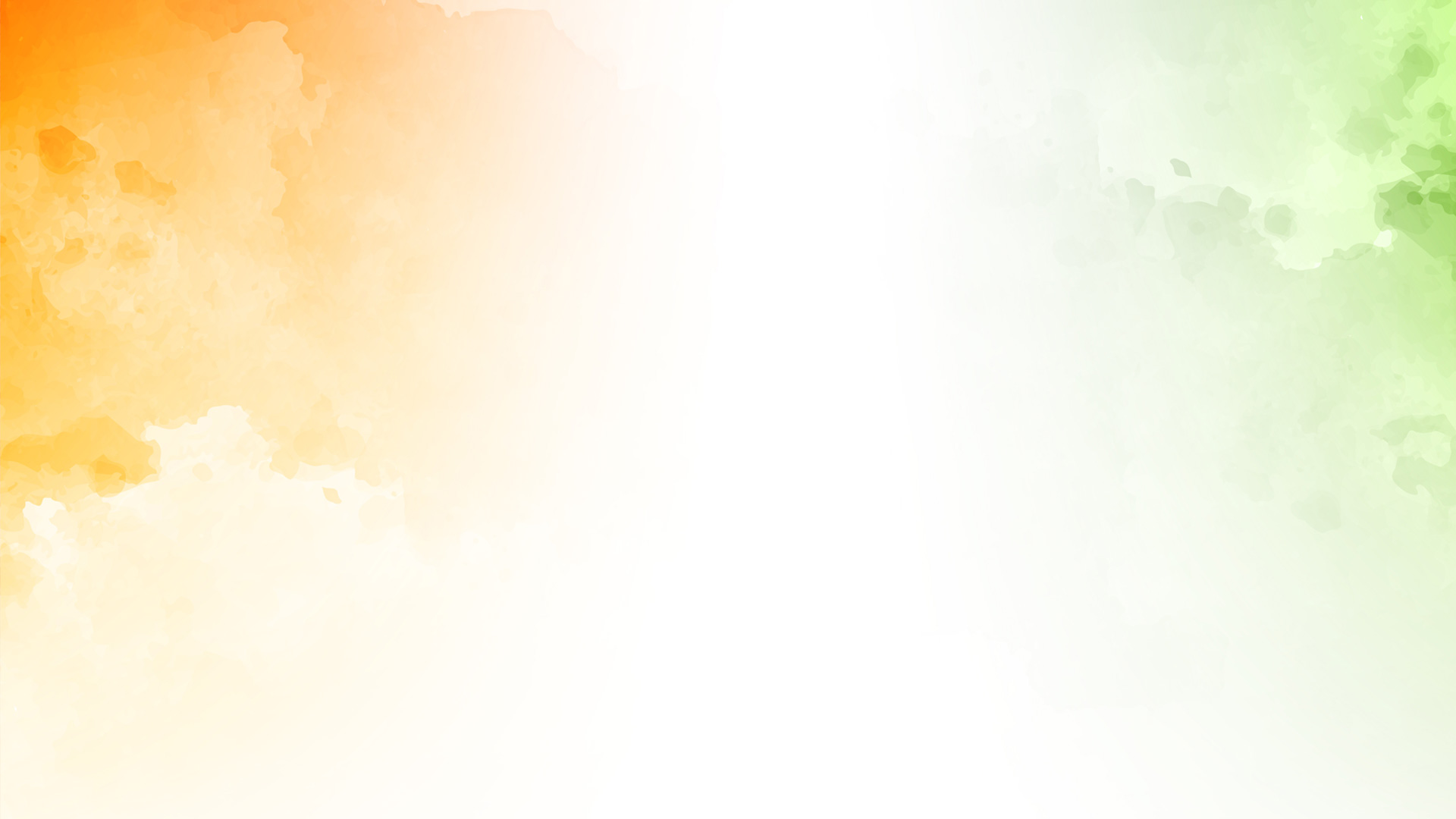 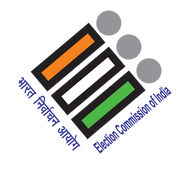 वोटर कार्ड को आधार कार्ड से जोड़ा जायेगा
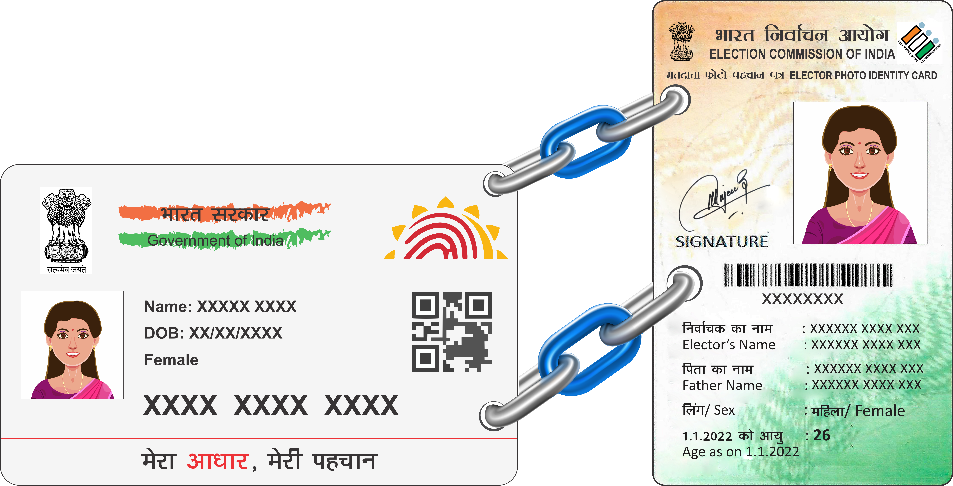 आर पी  एक्ट 1950 के सेक्शन 23 के सब - सेक्शन 4 के अन्तर्गत अब वोटर कार्ड को आधार कार्ड से जोड़ने का प्रावधान किया गया है
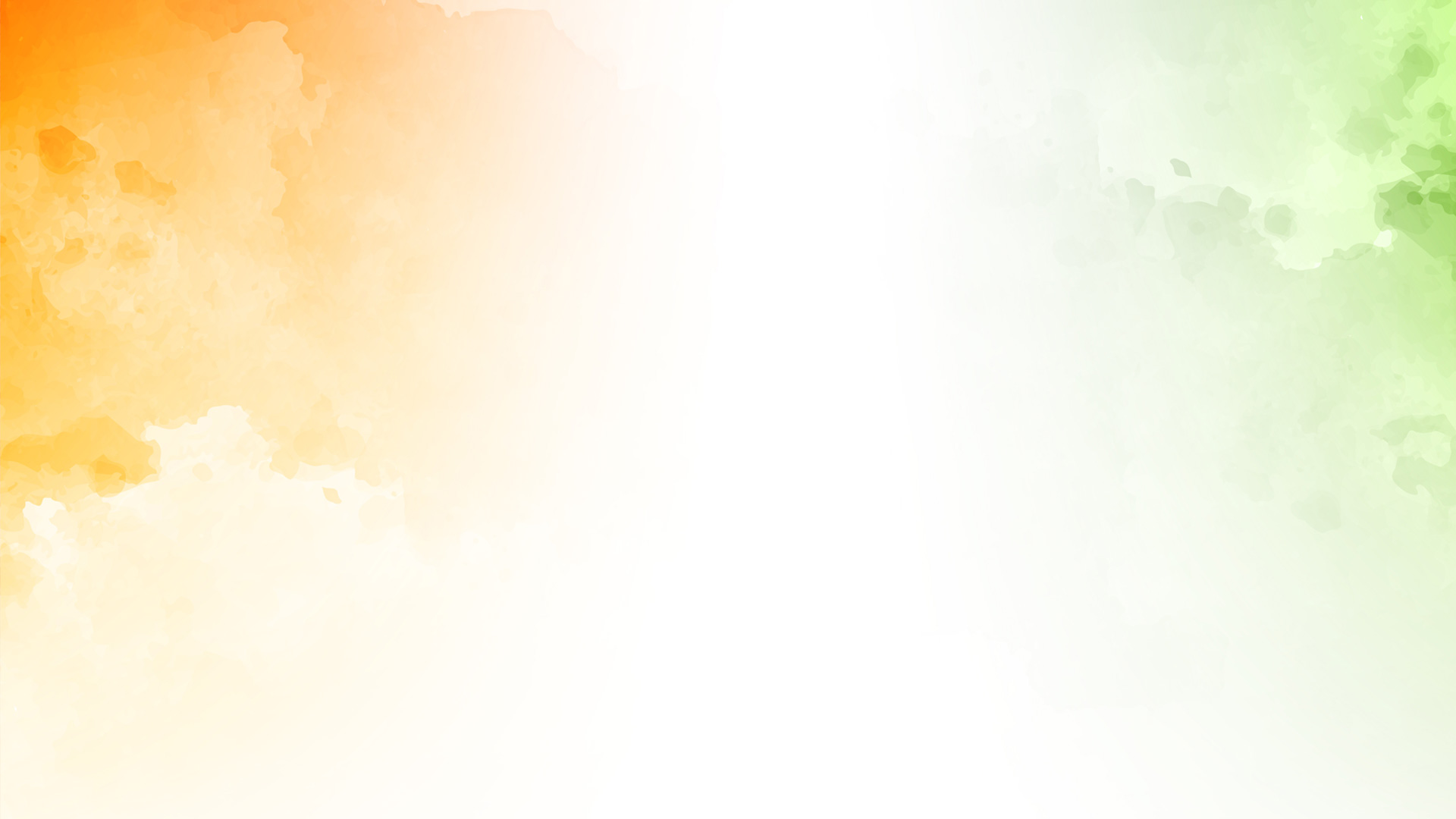 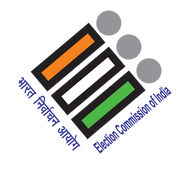 आर पी  एक्ट 1950 के सेक्शन 23  के सब -सेक्शन 3 के बाद नए सब -सेक्शन जोड़े गए
आर पी एक्ट 1950 के सेक्शन 23 के सब - सेक्शन 4 के अन्तर्गत अब वोटर कार्ड को आधार कार्ड से जोड़ने का प्रावधान किया गया है

आर पी  एक्ट 1950 के सेक्शन  23 के सब - सेक्शन 5 के अंतर्गत सभी पुराने पंजीकृत मतदाता को आधार नंबर देना है 

आर पी  एक्ट 1950 के सेक्शन 23 के सब - सेक्शन 6 के अंतर्गत आधार कार्ड नहीं रहने के बावजूद भी मतदाता का अधिकार बना रहेगा।
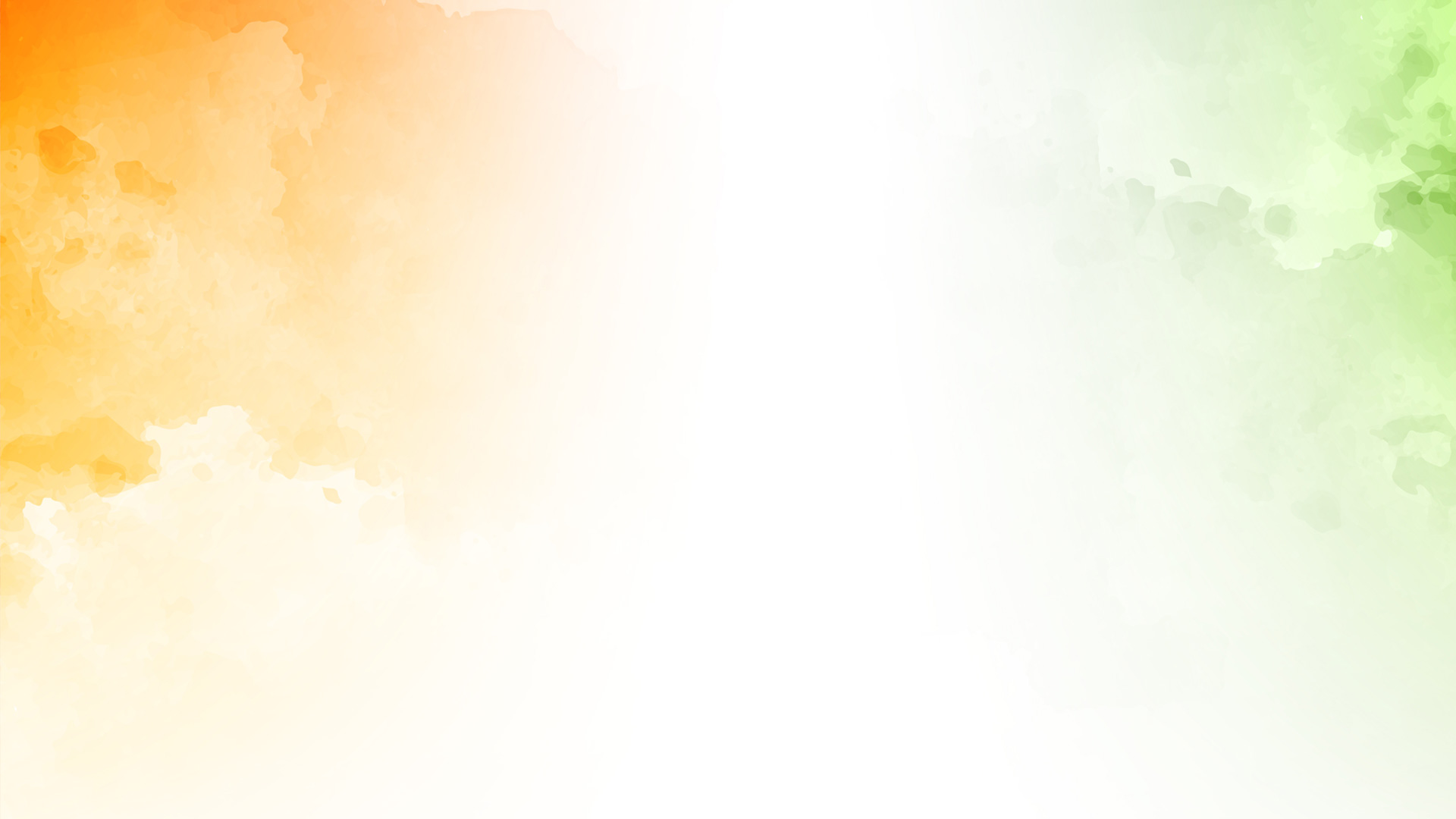 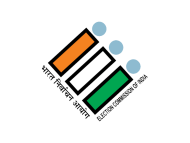 ,d LoLFk] =qfVjfgr ,oa lekos’kh ernkrk lwph og gksxk] ftlesa%&
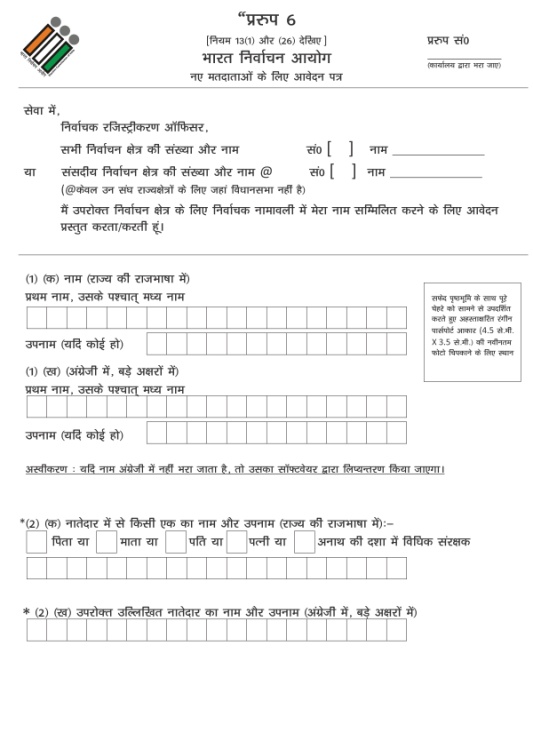 1. ernkrk tula[;k ,oa fyax vuqikr  lgh gks A
2. fdlh ernkrk dk flQZ ,d txg] tgk¡ dk og lkekU; fuoklh gks] uke iathd`r gks A
3. vPNh xq.koŸkk ;qä fof’k”Vh ds vuq:Ik izR;sd ernkrk dk QksVksxzkQ gksxkA ;kuh QksVks lQsn i`”BHkwfe ds lkFk vPNh xq.koŸkk  okyh] jaxhu ikliksVZ vkdkj (4.5ls-eh-X 3.5 ls-eh-) dh uohure vgLrk{kfjr QksVks fn, x, LFkku ij fpidkbZ tkuh pkfg,A vka[ks [kqyh gksuh pkfg, vkSj psgjs ds nksuksa fdukjs Li”V #i ls fn[kkbZ nsus pkfg,A
4. v;ksX; ernkrkvksa dk uke ernkrk lwph esa ’kkfey ugha gks A
5. ernkrkvksa dh lqfo/kk gsrq vuqHkkx dk p;u ,oa vko’;drkuqlkj vuqHkkx dk xBu A
6. lHkh ;ksX; ukxfjd ernkrk lwph esa iathd`r gksa rFkk e`r ,oa LFkkukarfjr fuokZpdksa dk igpku dj ernkrk lwph ls foyksfir djus gsrq fu;ekuqlkj dkjZokbZ dh x;h gks A
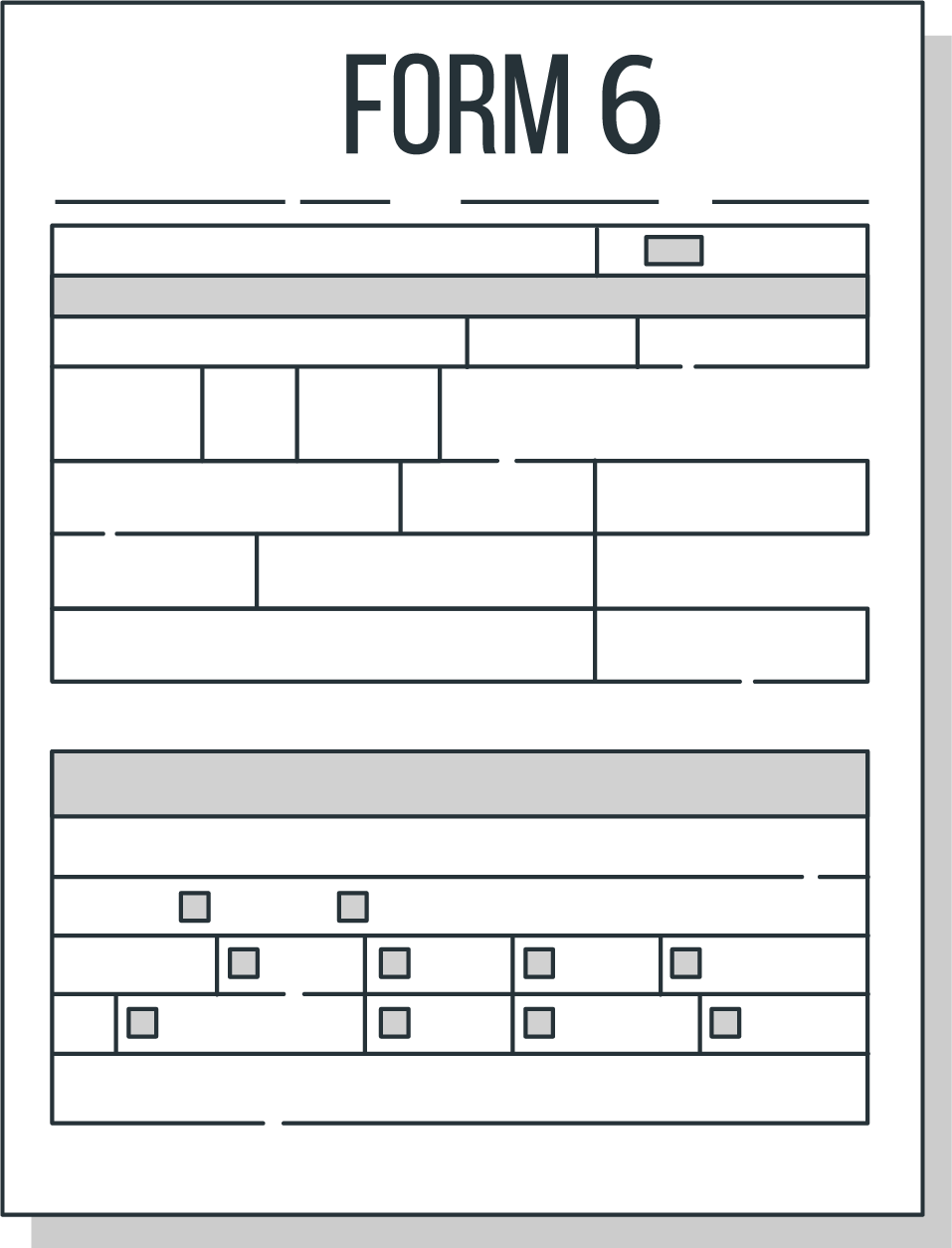 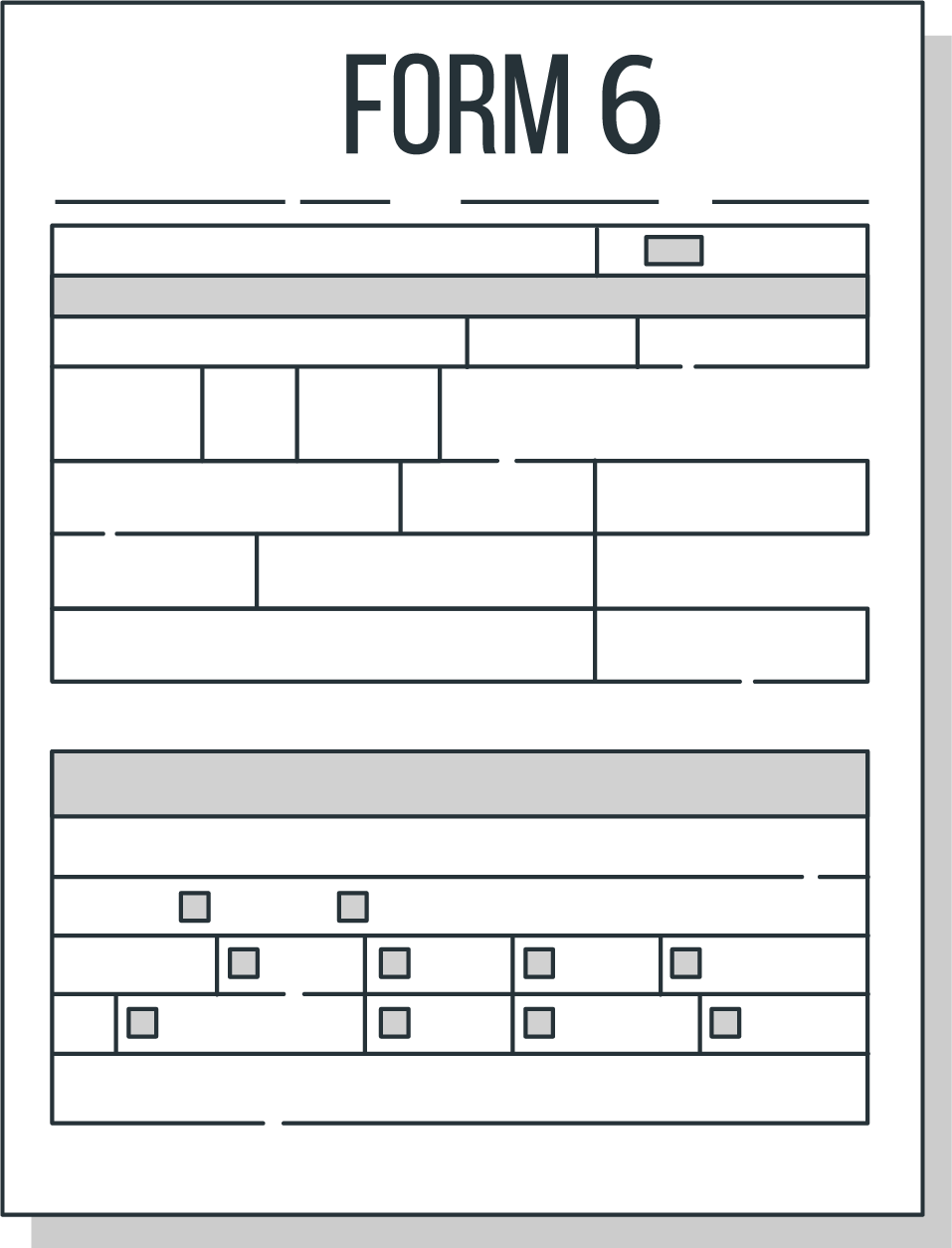 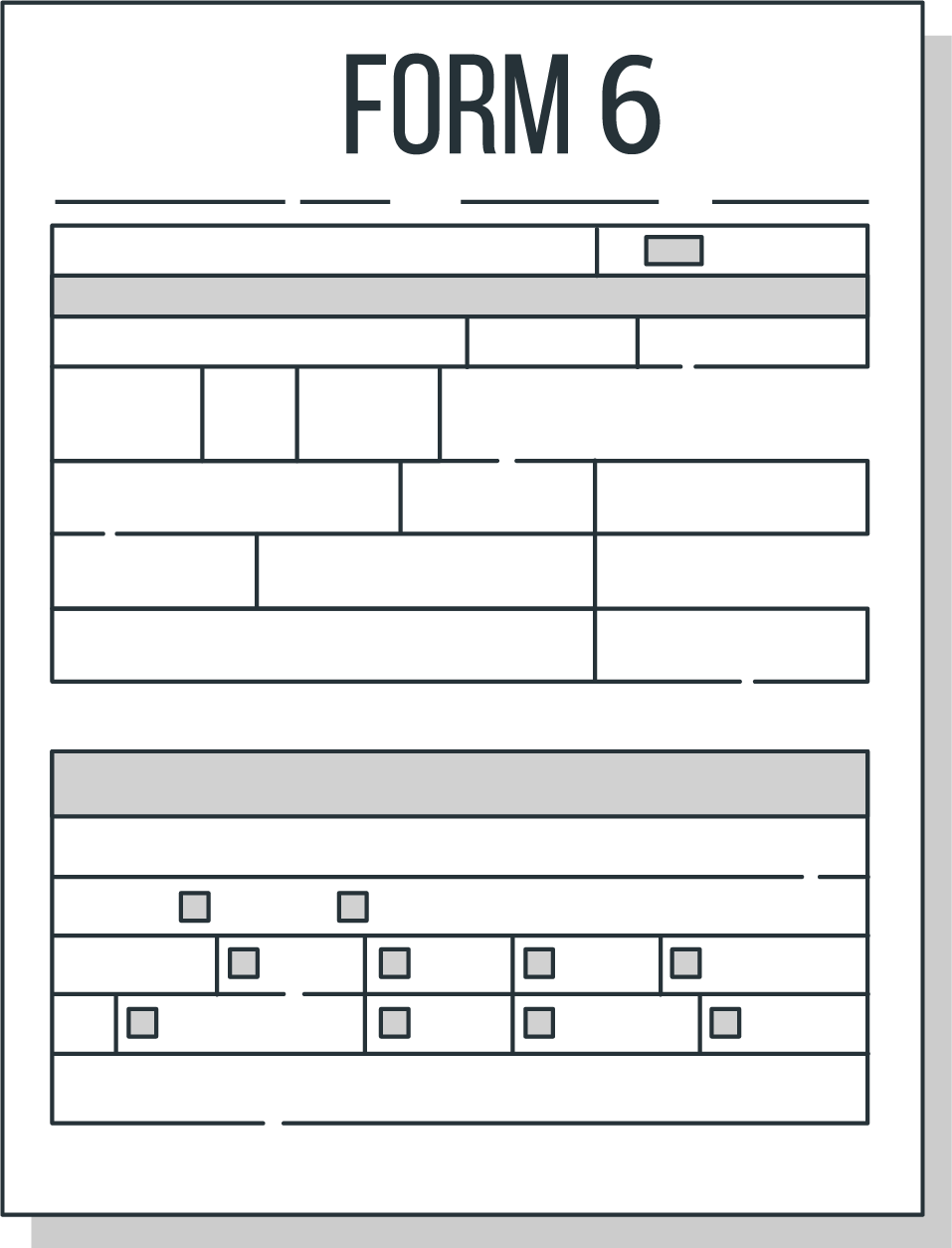 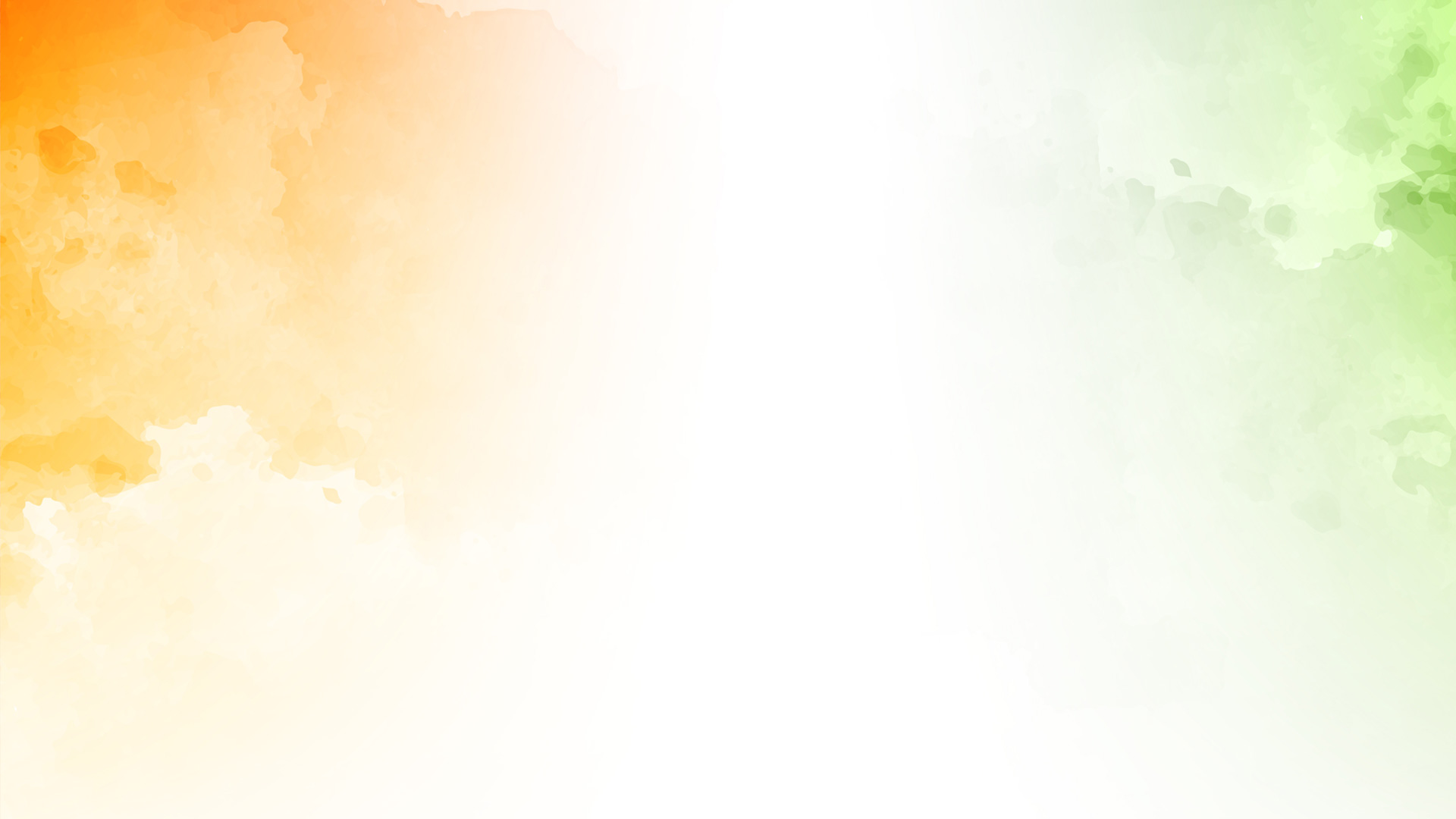 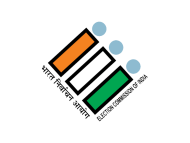 izi= (Forms)
ernkrk lwph esa ;ksX; Hkkjrh; ukxfjdksa dk uke tksM+us] gVkus] izfof”V esa lq/kkj rFkk LFkkukUrj.k gsrq& 4 ¼pkj½ izdkj ds izi= gksrs gS%&
¼1½ u;s ernkrkvksa ds fy;s vkosnu i= % izi=&6 vkSj 6 d
¼2½ uke dks lfEefyr djus@gVkus ds izLrko ds fy;s vk{ksi gsrq vkosnu izi= &7-
¼3½ fo|eku fuokZpd ukekoyh@bZ-ih-vkbZ-lh- (EPIC) izfrLFkkiu@fnO;kaxtu fpUgkafdr djus laca/kh izfof”V;ksa dk lq/kkj@fuokl LFkkukUrj.k gsrq vkosnu izi= &8-
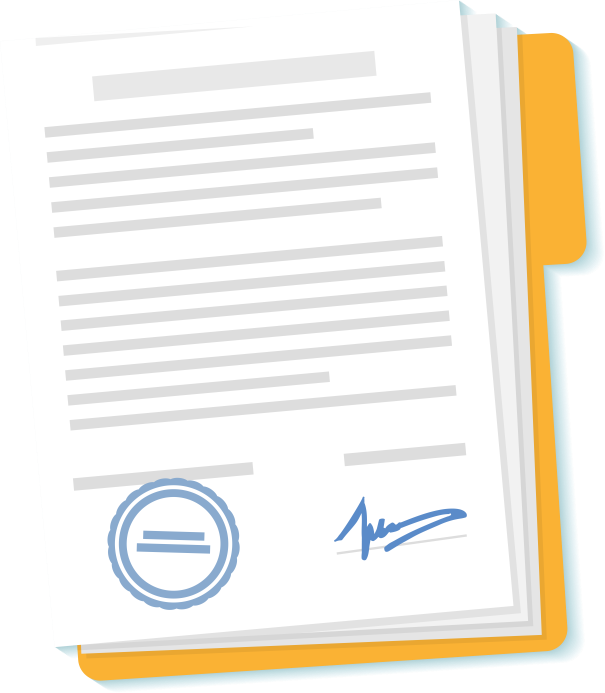 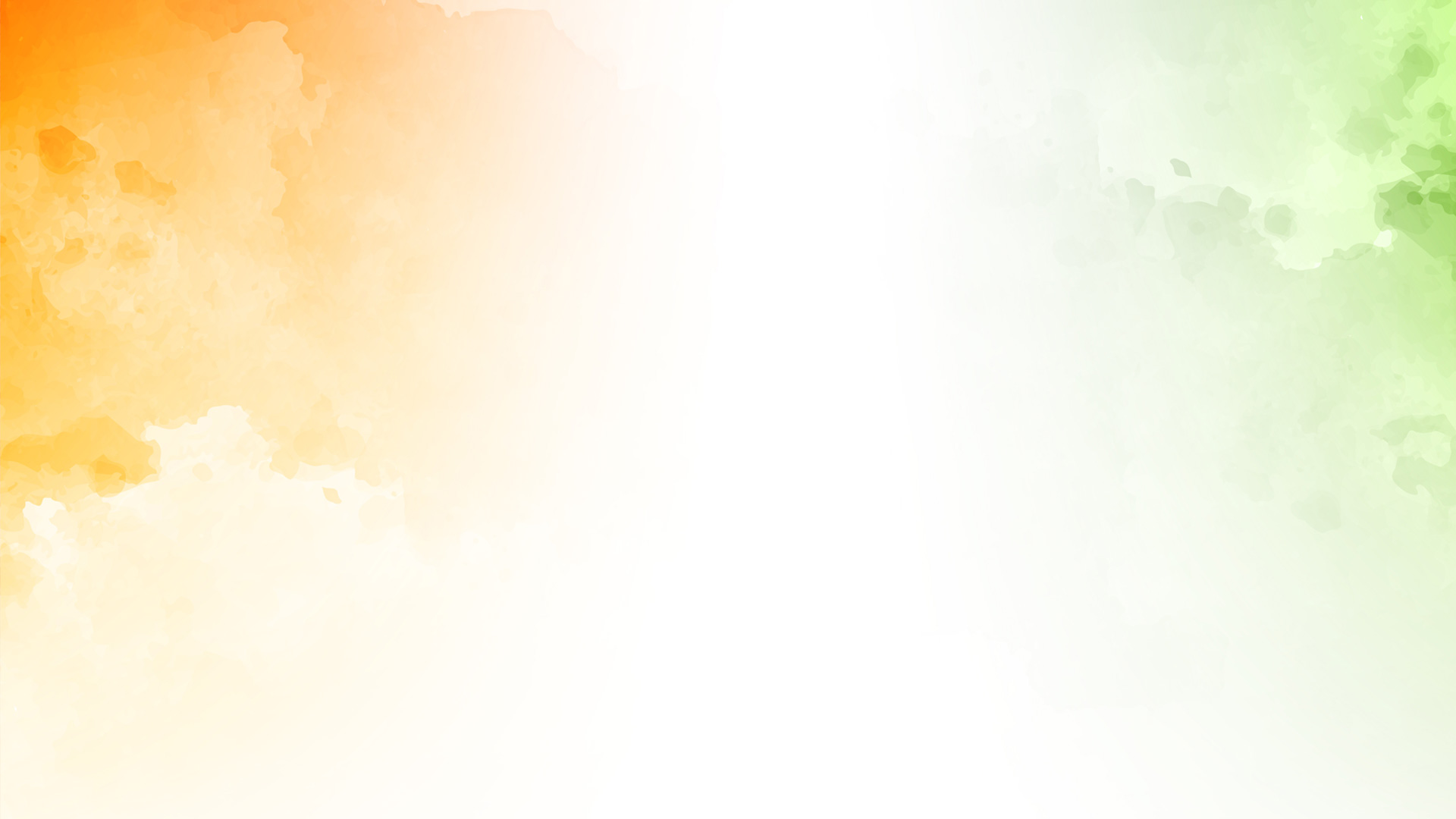 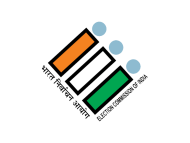 nkos vkSj vkifÙk;ka ntZ djus dk rjhdk
fuokZpd iathdj.k fu;e] 1960 ds fu;e 14 esa çkoèkku gS fd çR;sd nkok ;k vkifÙk ;k rks fuokZpd jftLVªhdj.k vfèkdkjh dks ;k mlds }kjk ukfer ,sls vU; vfèkdkjh dks çLrqr dh tk,xh] ;k Mkd }kjk fuokZpd jftLVªhdj.k vfèkdkjh dks Hksth tk,xh] ;k bysDVª‚fud :i ls fuokZpu iathdj.k vfèkdkjh dks izLrqr dh tk;sxh A
ernkrk ds ikl izi= tek djus ds nks rjhds gaS %&
 
 1. vkWQykbZu % ernku dsUnz inkf/kdkjh (B.L.O) ]  lgk;d fupkZpd fuca/ku inkf/kdkjh (AERO)] fuokZpd fuca/ku inkf/kdkjh (ERO)] ftyk fuokZpu inkf/kdkjh (DEO),oa eq[; fuokZpu inkf/kdkjh (CEO) dk;kZy; esa izi= nkf[ky fd;k tk ldrk gS vFkok mDr LFkkuksa ij Mkd }kjk Hkh izi= Hksts tk ldrs gSaA 
 
2. vkWuykbZu %  www.nvsp.in, Voter Helpline App ,oa oksVj iksVZy ds }kjk nkos vkSj vkifÙk;ka ntZ djk;h tk ldrh gS A
3. Garuda App ds ek/;e ls ernku dsUnz inkf/kdkjh (B.L.O.) nkos ,oa vkifÙk;ksa dks ntZ djsxk A
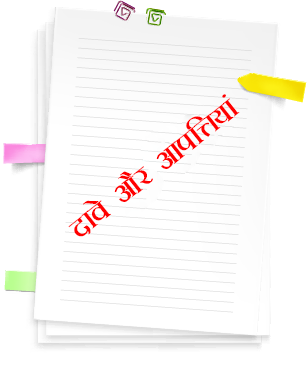 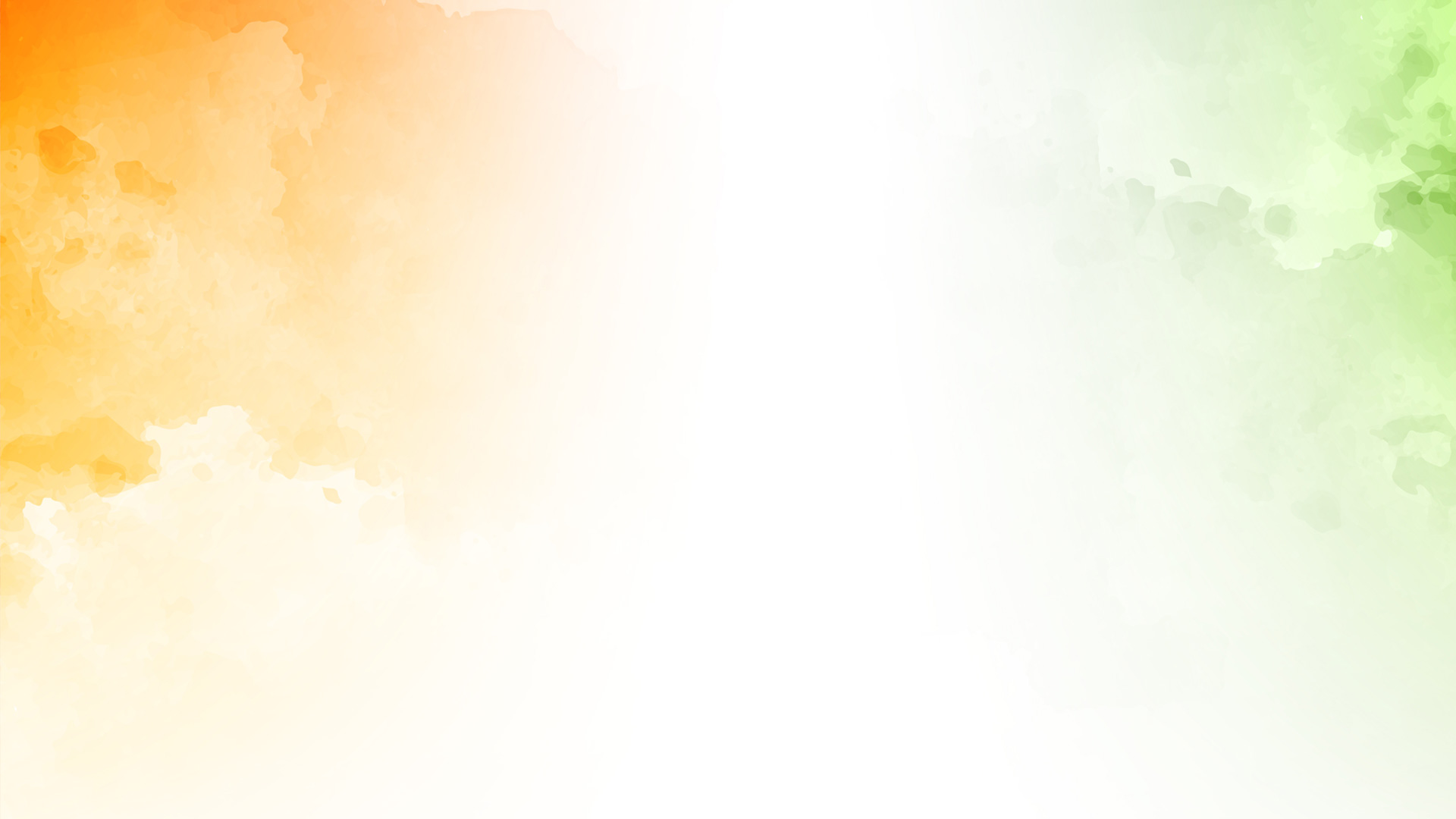 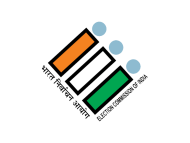 Fkksd vkosnu Lohdkj ugha fd;s tk;saxs
fdlh Hkh O;fä laxBu }kjk Fkksd esa izLrqr fd, x, nkoksa vkSj vkifÙk;ksa ij fopkj ugha fd;k tkuk pkfg, A
Mkd }kjk Fkksd esa Hksts x, nkoksa vkSj vkifÙk;ksa ij Hkh ;gh fl)kar ykxw gksxkA ^Fkksd vkosnu* dk vFkZ mu vkosnuksa ls gksxk tks ,d O;fä }kjk dbZ vU; O;fä;ksa dh vksj ls izLrqr fd, tkrs gSa tks ,d gh ifjokj ls lacaf/kr ugha gSA
 ,d gh fyQkQs esa Mkys x, vkosnu Hkh Fkksd vkosnu dk xBu djrs gSaA
 gkykafd] ,d gh ?kj ds lnL;ksa] ;kuh ,d gh ifjokj ls lacaf/kr O;fäxr vkosnu] ,d lkFk izLrqr fd, x,] Lohdkj fd, tk ldrs gSaA
 pquko vk;ksx us Hkh bl ekeys esa dqN NwV nh gS] jktuhfrd nyksa ds cwFk Lrj ds ,tsaVksa dks ,d fnu esa 10 vkosnu nkf[ky djus dh vuqefr nh gSA lacaf/kr cwFk ysoy ,tsaV ,sls vkosnuksa dks izk:Ik vkSj vkosnuksa dh lwph esa ,d fyf[kr ?kks”k.kk ds lkFk izLrqr djsxkA ;fn dksbZ cwFk ysoy ,tsaV laf{kIr iqujh{k.k dh vof/k ds nkSjku 30 ls vf/kd vkosnu izLrqr djrk gS] rks fuokZpd iathdj.k vf/kdkjh lgk;d fuokZpd iathdj.k vf/kdkjh O;fäxr :Ik ls ØkWl lR;kiu djsaxs A
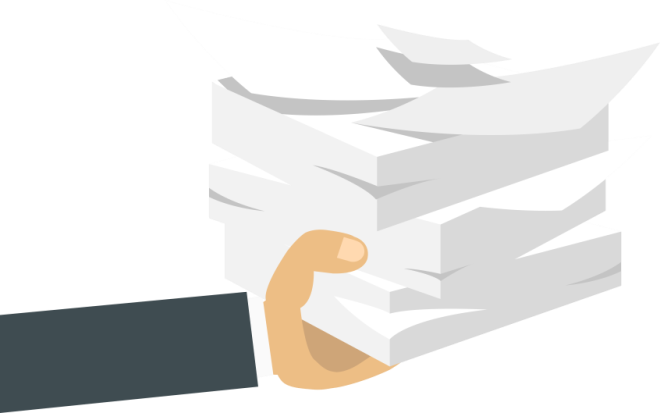 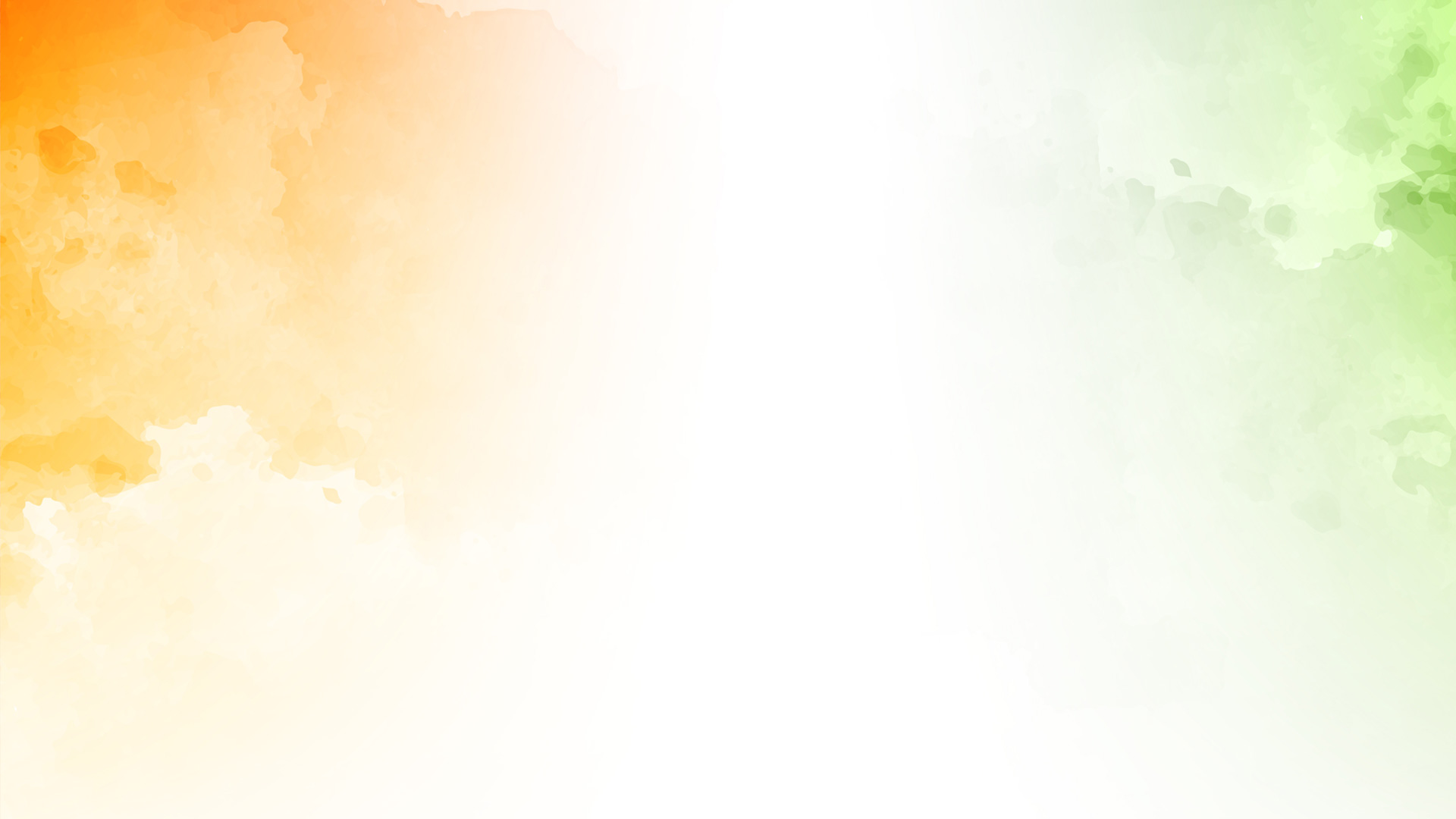 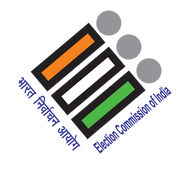 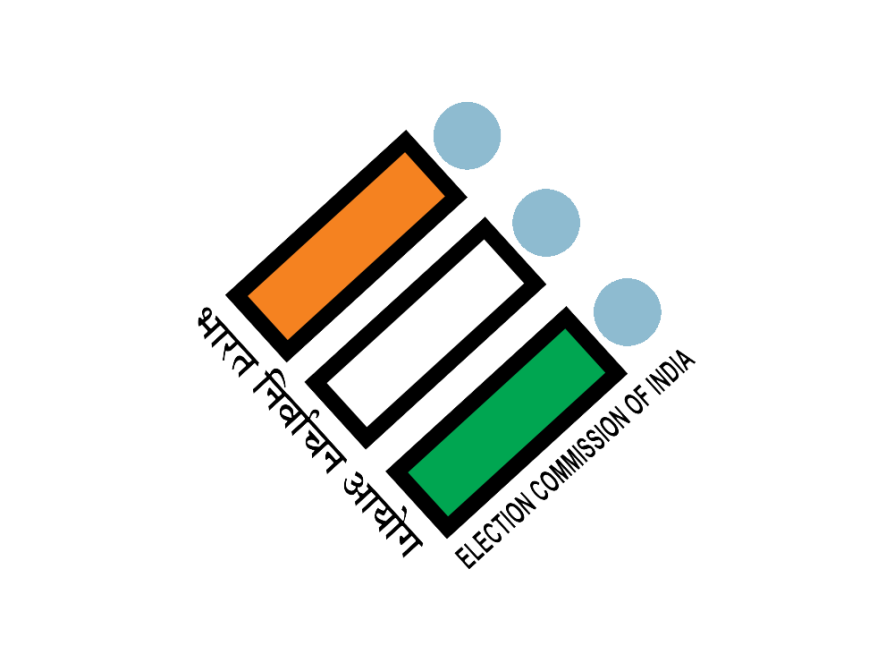 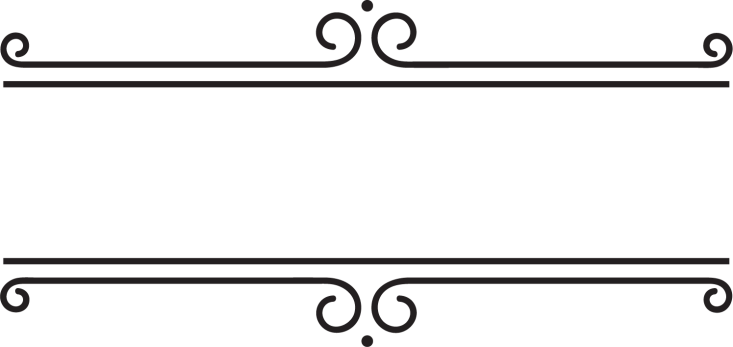 /kU;okn